GfG Instrumentation

 G888 / G999 product introduction

Bob Henderson
President
GfG Instrumentation, Inc.
1194 Oak Valley Drive, Suite 20
Ann Arbor, Michigan  48108

Toll free (USA and Canada):  (800) 959-0329
Direct:  +1-734-769-0573

Internet: www.goodforgas.com
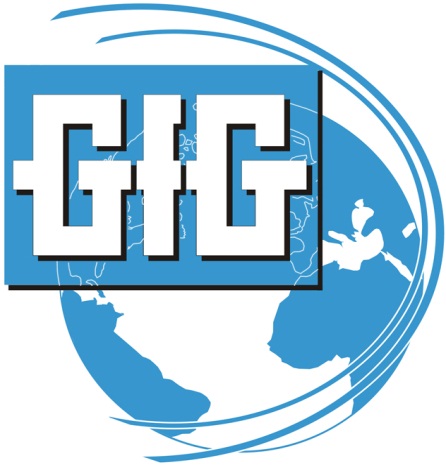 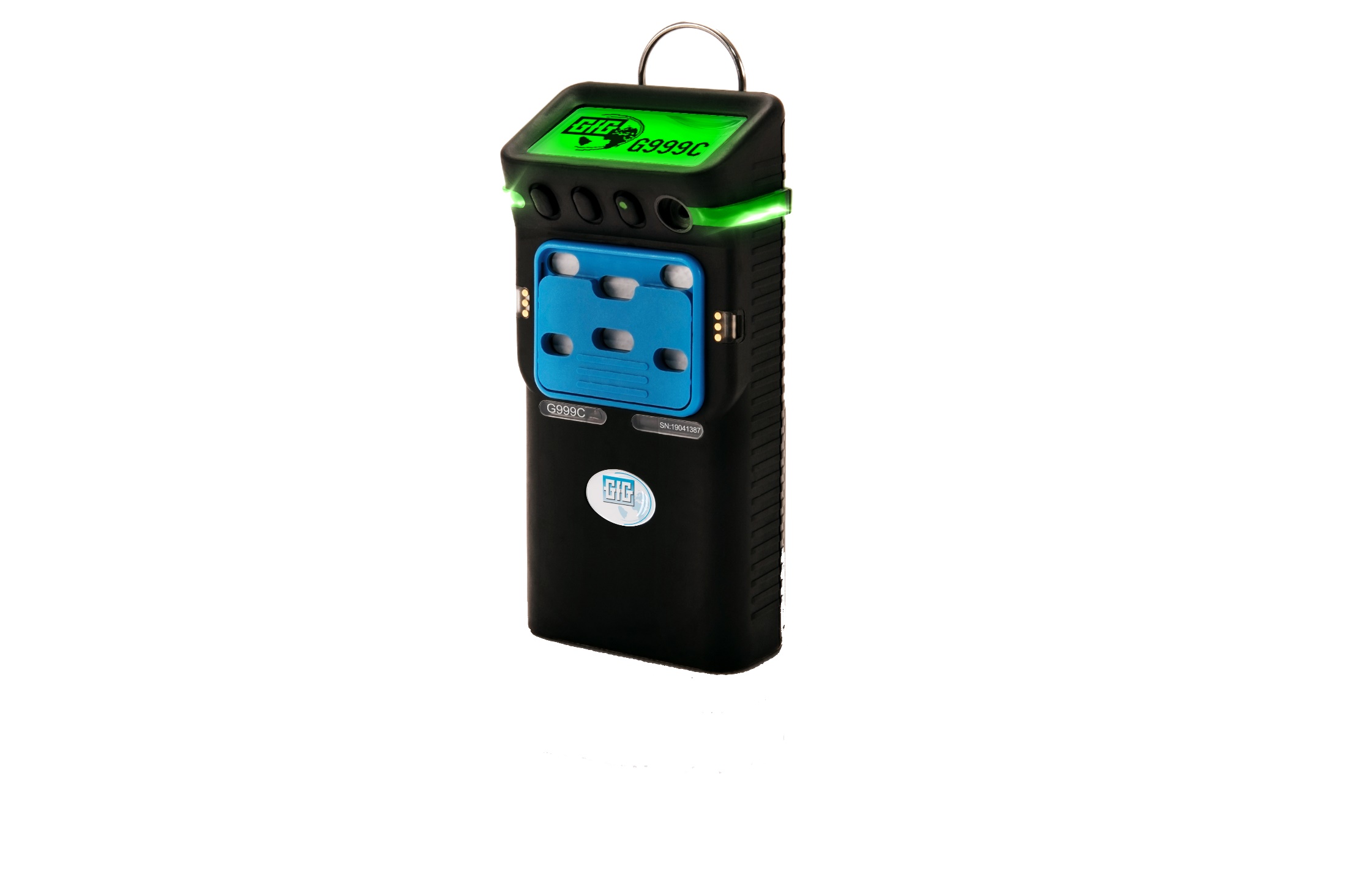 GfG Instrumentation

G888 / G999 product introduction
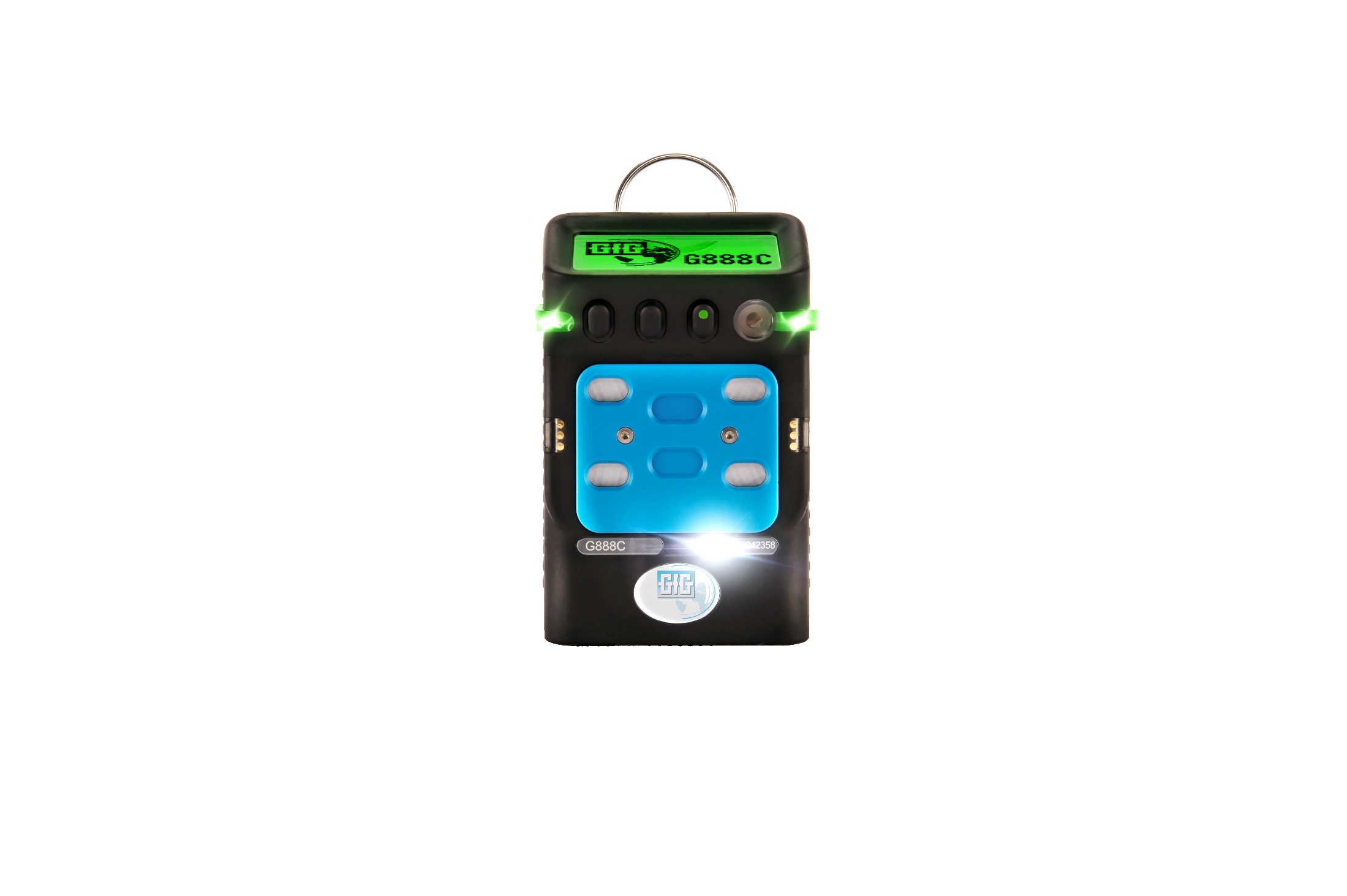 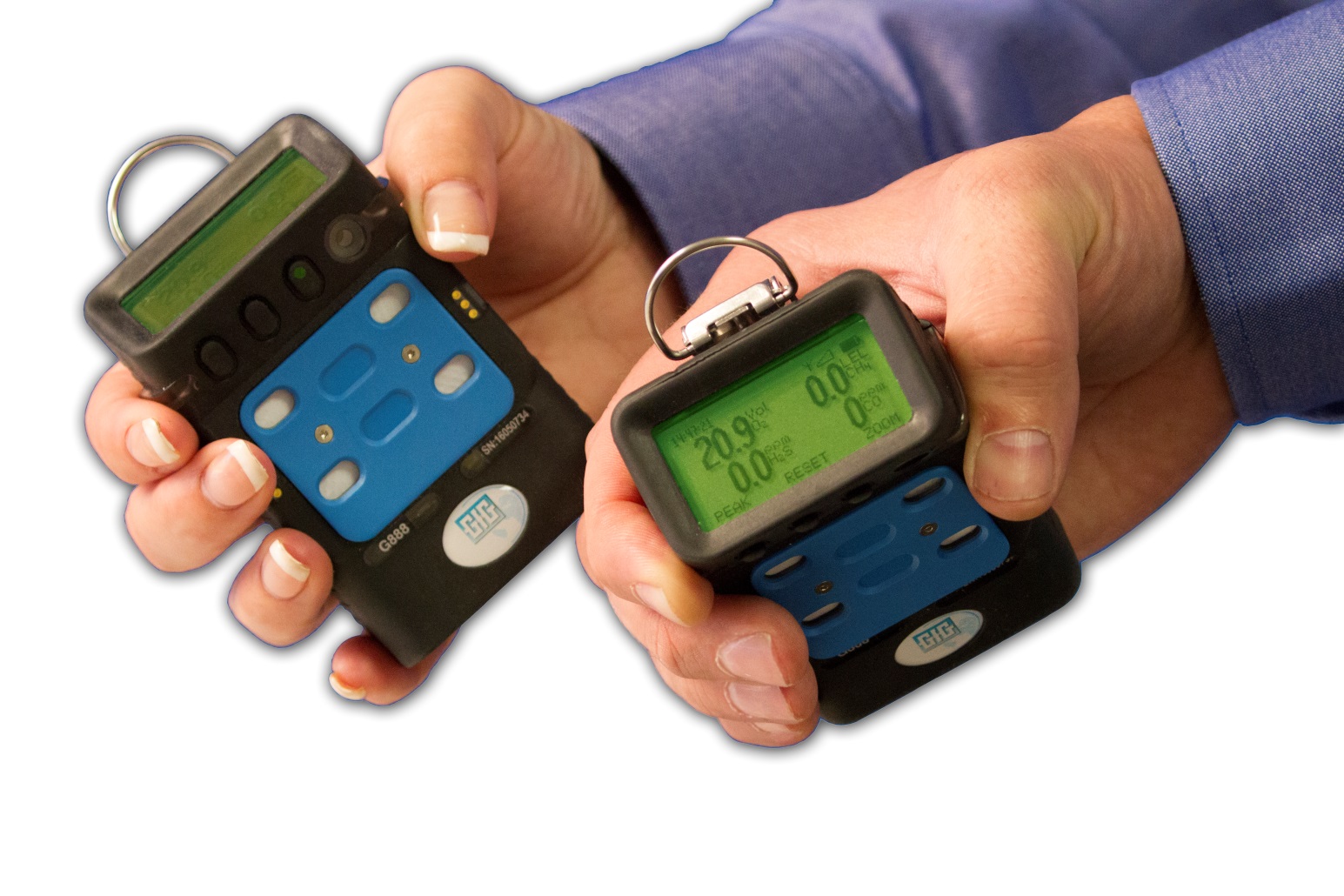 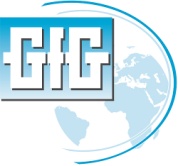 GfG Instrumentation
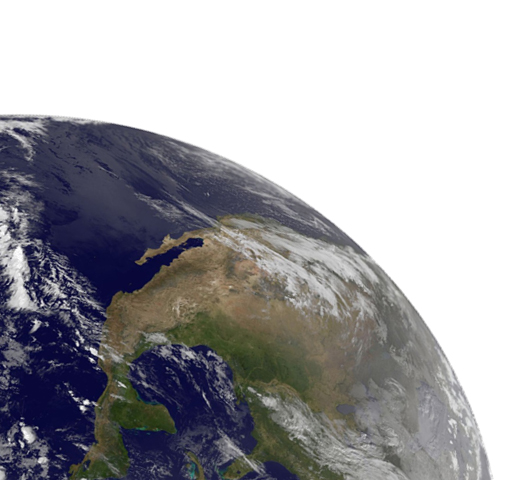 World-wide manufacturer of gas detection solutions
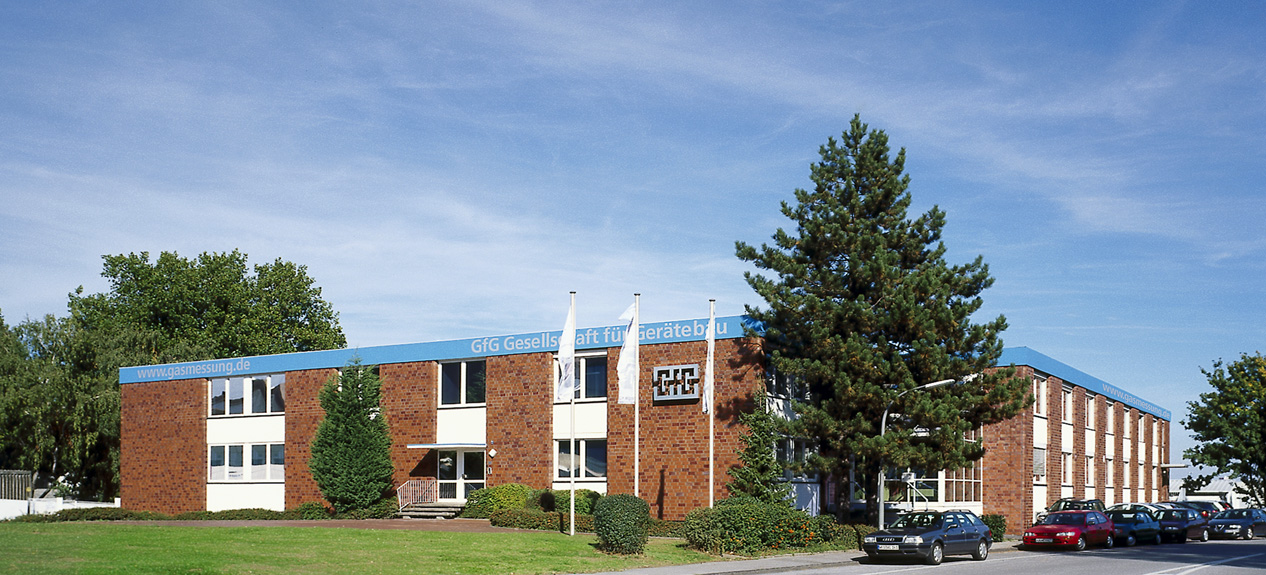 GfG Instrumentation mbH
Worldwide headquarters in Dortmund, Germany
Founded in 1961
An industry leader in development and production of gas measurement technology for over 58 years
Over 300 employees worldwide
One of the World’s Leading Manufacturers of Gas Detection Products
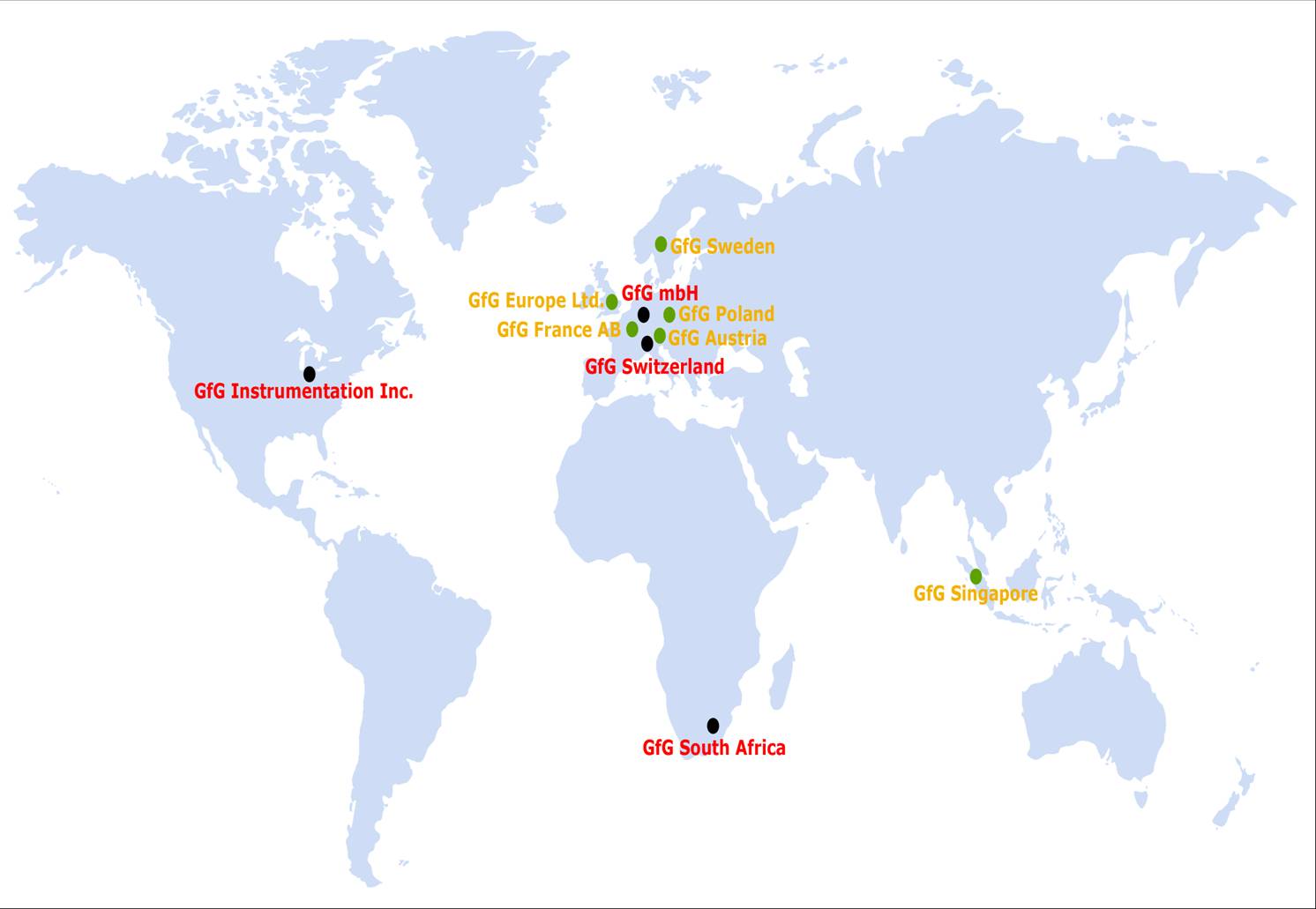 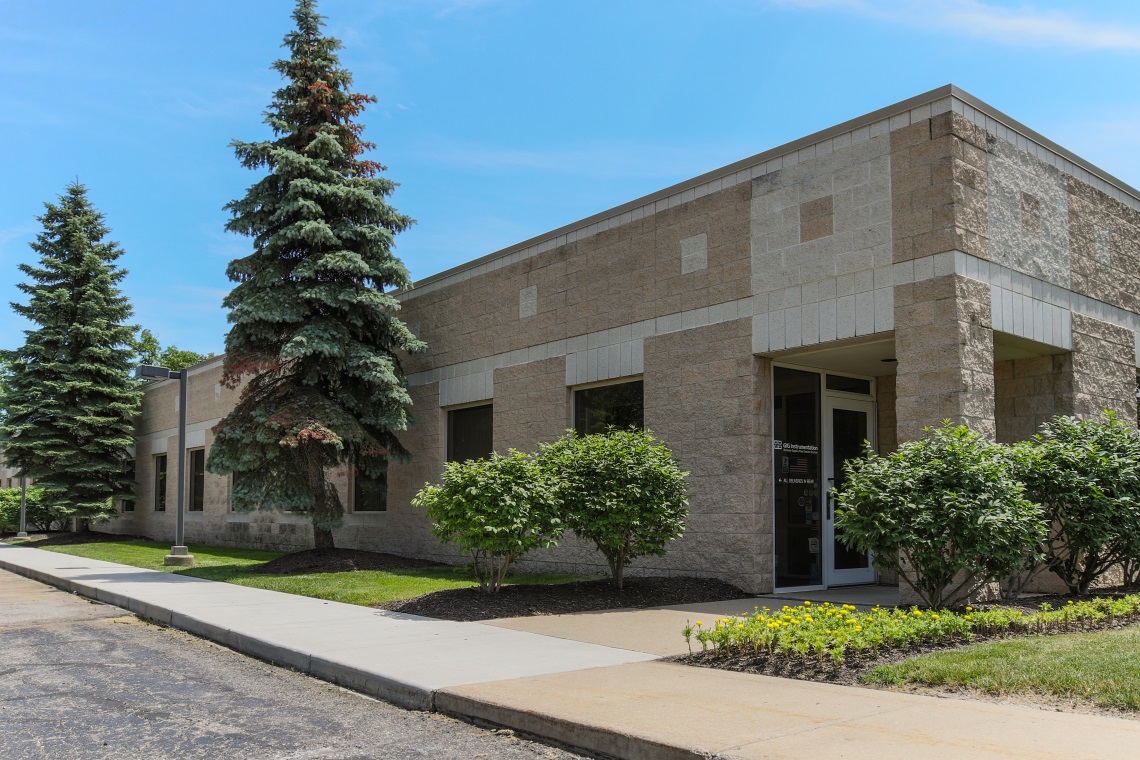 GfG  Instrumentation, Inc.
Headquarters in Ann Arbor, Michigan, USA 
Responsible for sales for North America and South America
GfG Sales Team Structure
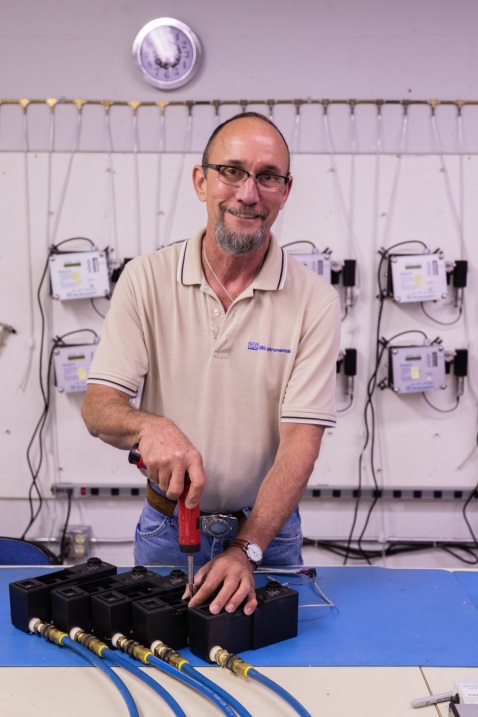 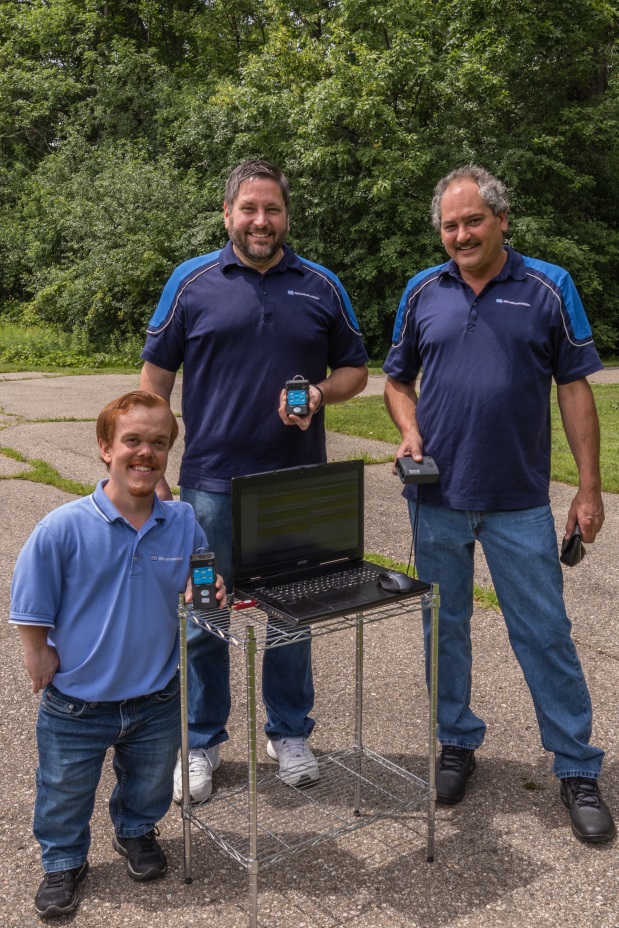 Sales Team – 20 local salesmen across USA
Central Zone – Mark Ahrens
Western Zone – Michael Calvo
Southeast – Bill Rankin
Fixed Systems – Jeff Allsworth
Sales Rep Groups:
Northeastern USA (Sullivan Sales)
Rocky Mountains / Midwest (Shur Sales)
Latin America (Inteccon, Inc.)
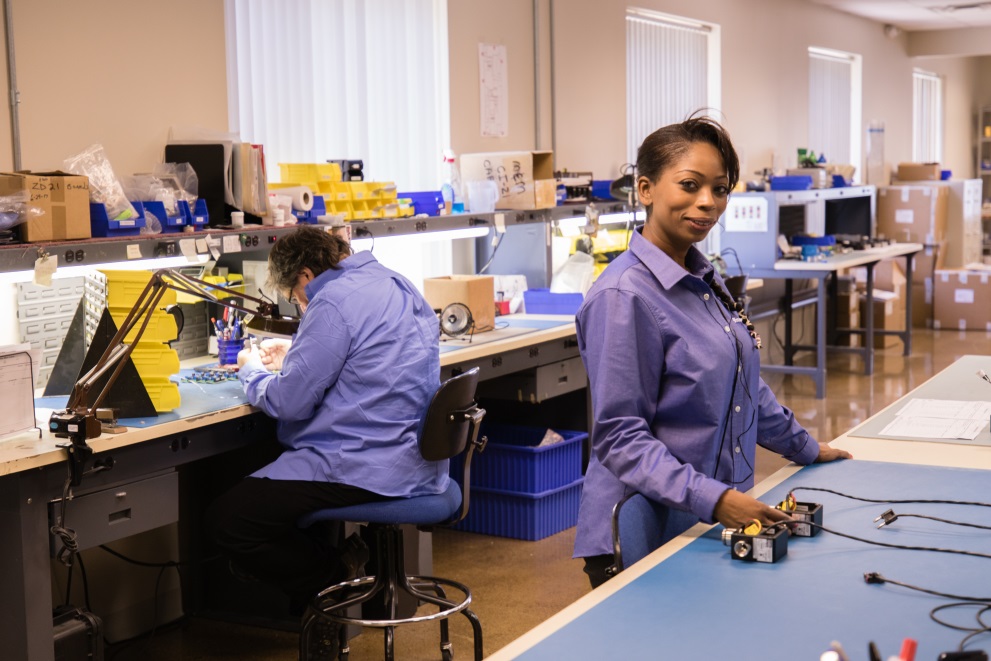 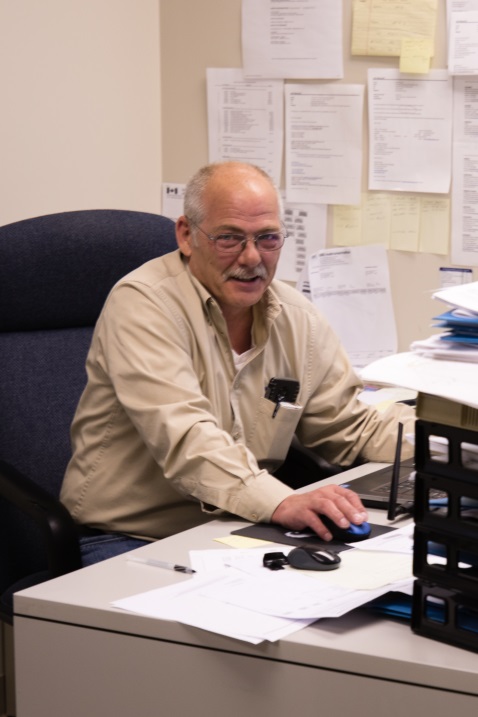 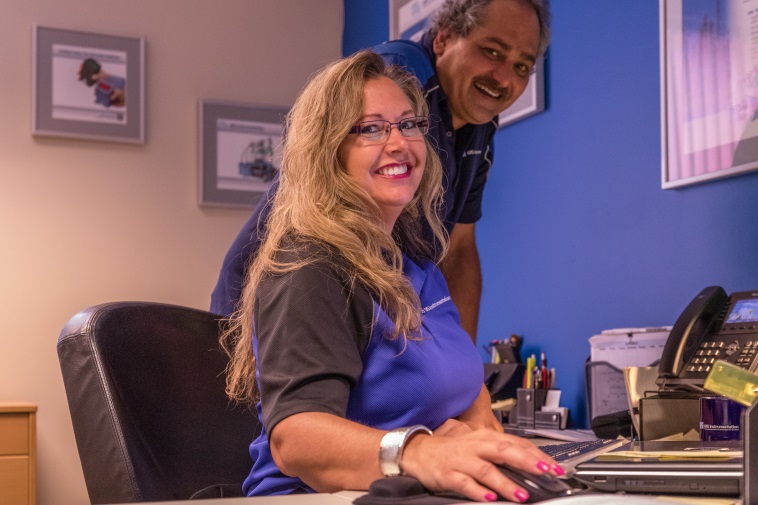 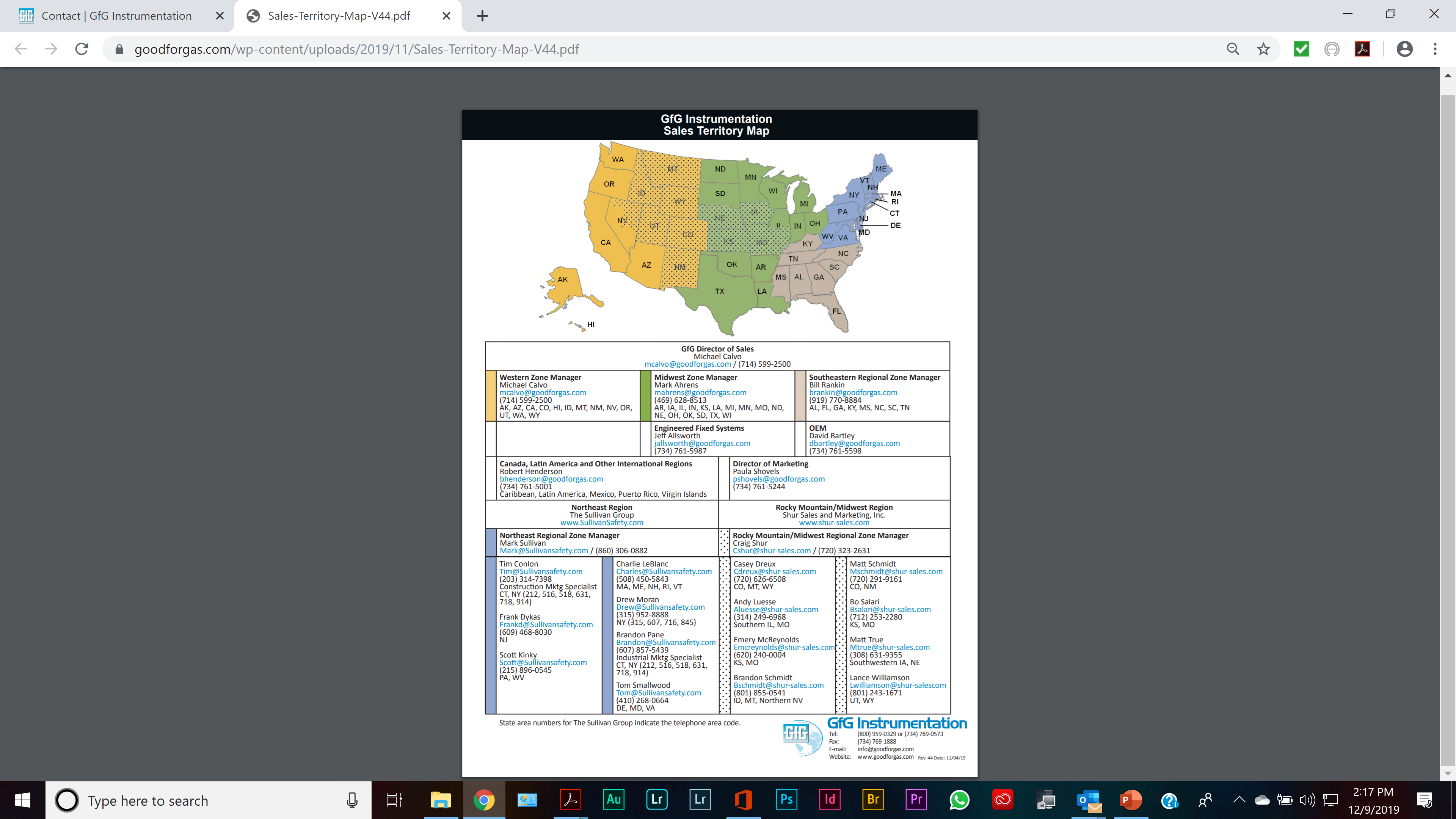 Need help?Toll free (USA and Canada): 800-959-0329Direct:  1-734-769-0573Customer service e-mail: service@goodforgas.comSales Territory Map and Contact List:    https://goodforgas.com/wp-content/uploads/2019/11/Sales-Territory-Map-V44.pdf
Channel strategy
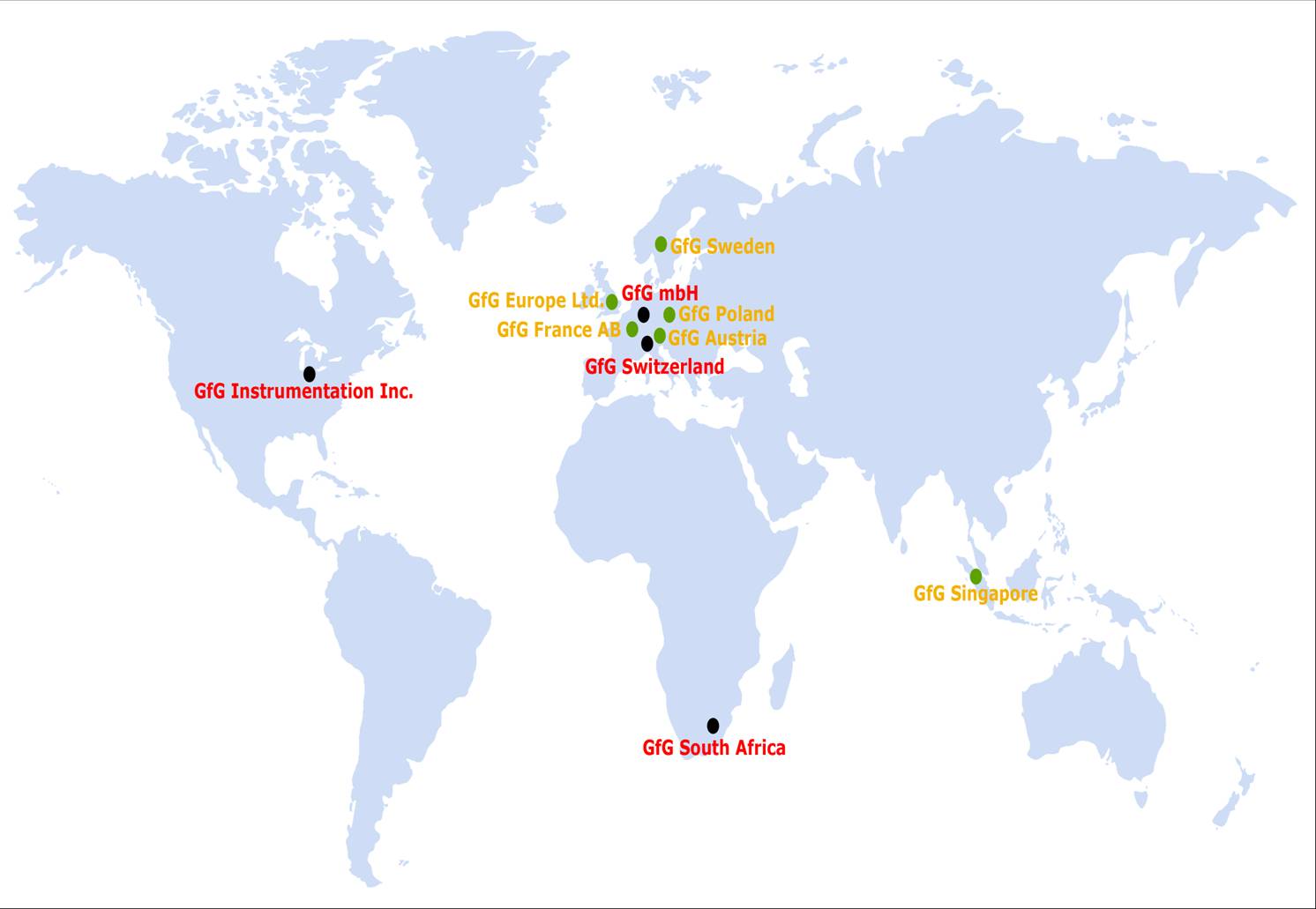 Excellent support / excellent pricing / excellent discounts
Great products! 
Rapid shipment 
No stocking order for best pricing
GfG sells exclusively through stocking distributors
We don’t sell direct to end-users!
Exclusively sold through GfG network of value-added resellers
We support our distributors 
Demo discounts
Loaners
Field sales support
Training
www.Goodforgas.com website
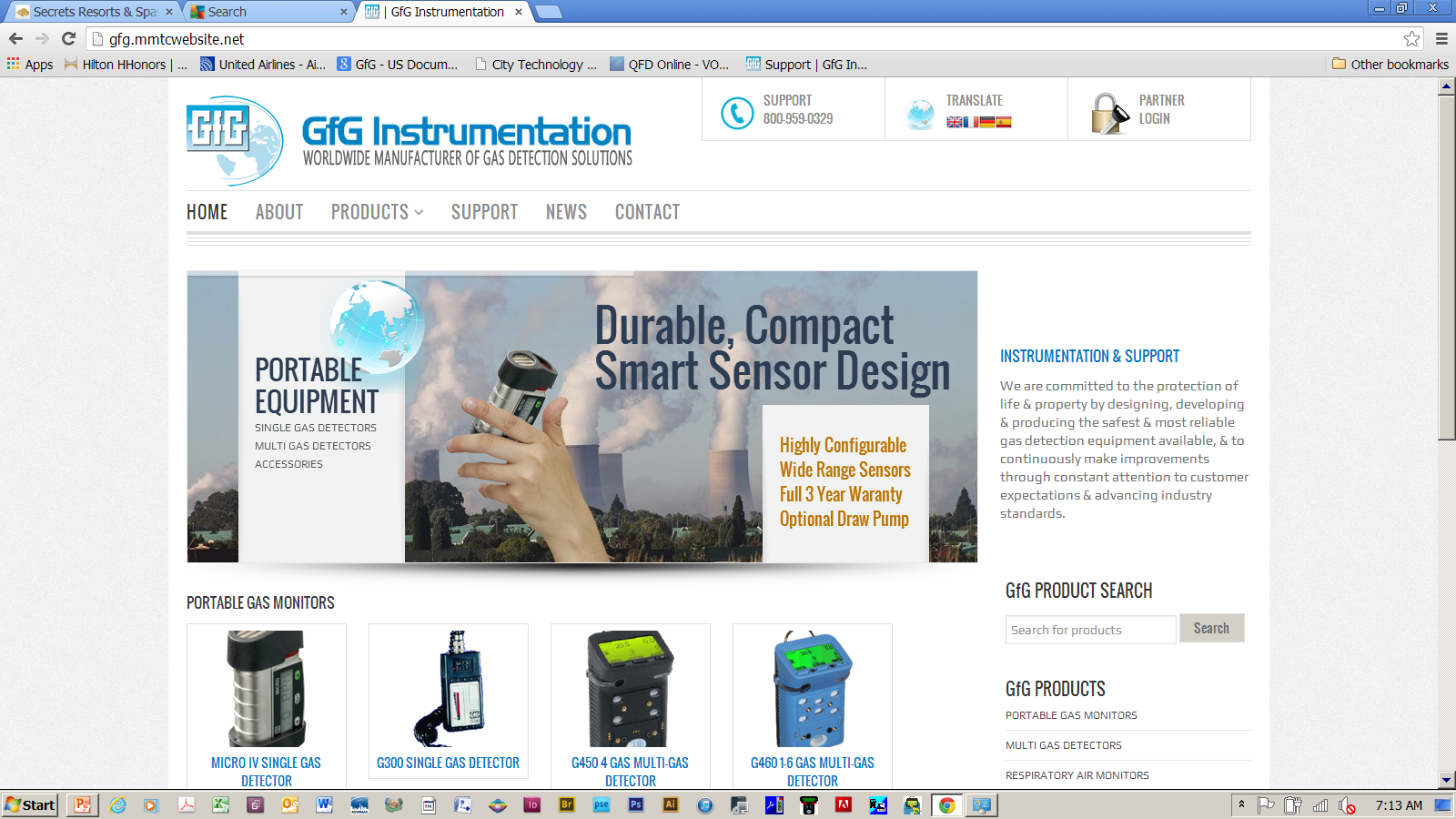 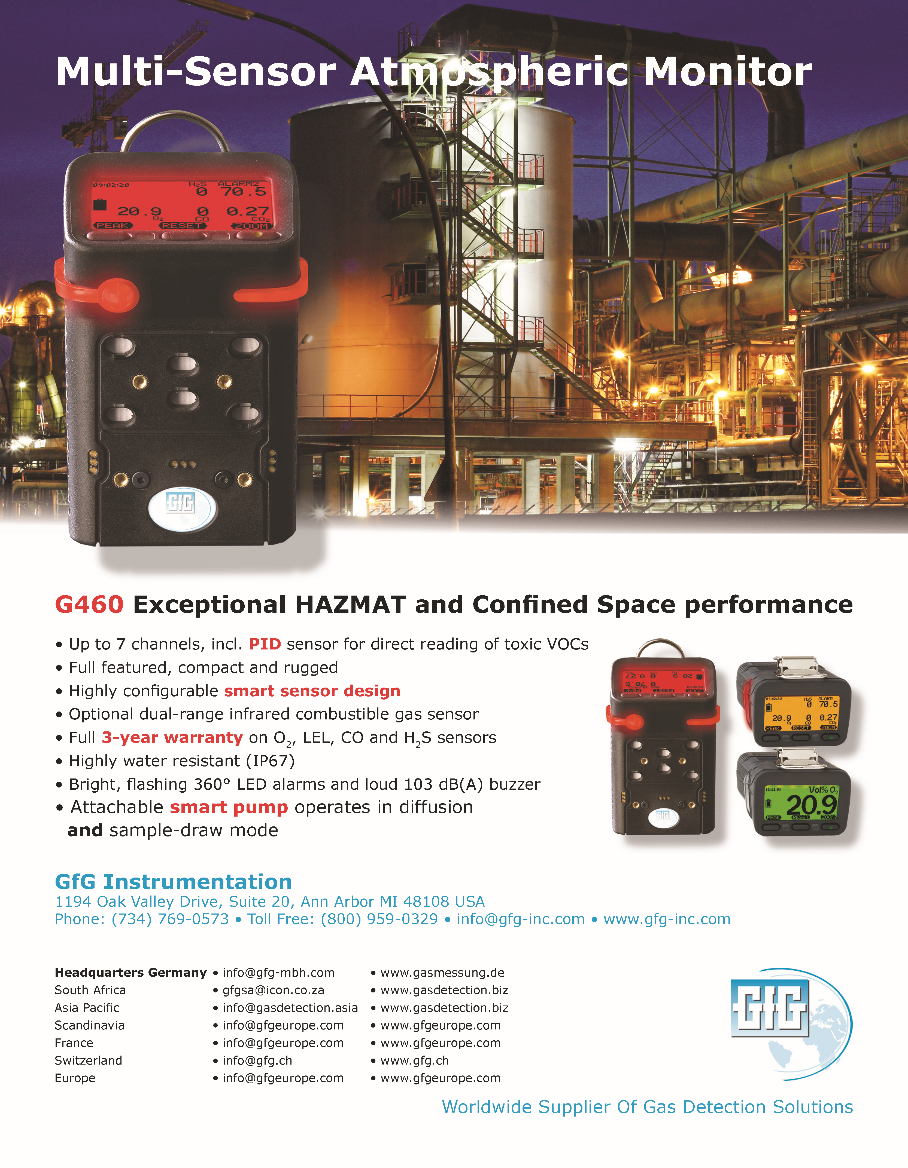 Sales Support:  www.Goodforgas.com
Data sheets
Price lists
Manuals
Software
Application Notes
Product comparisons
Presentations
Training videos
...and more!
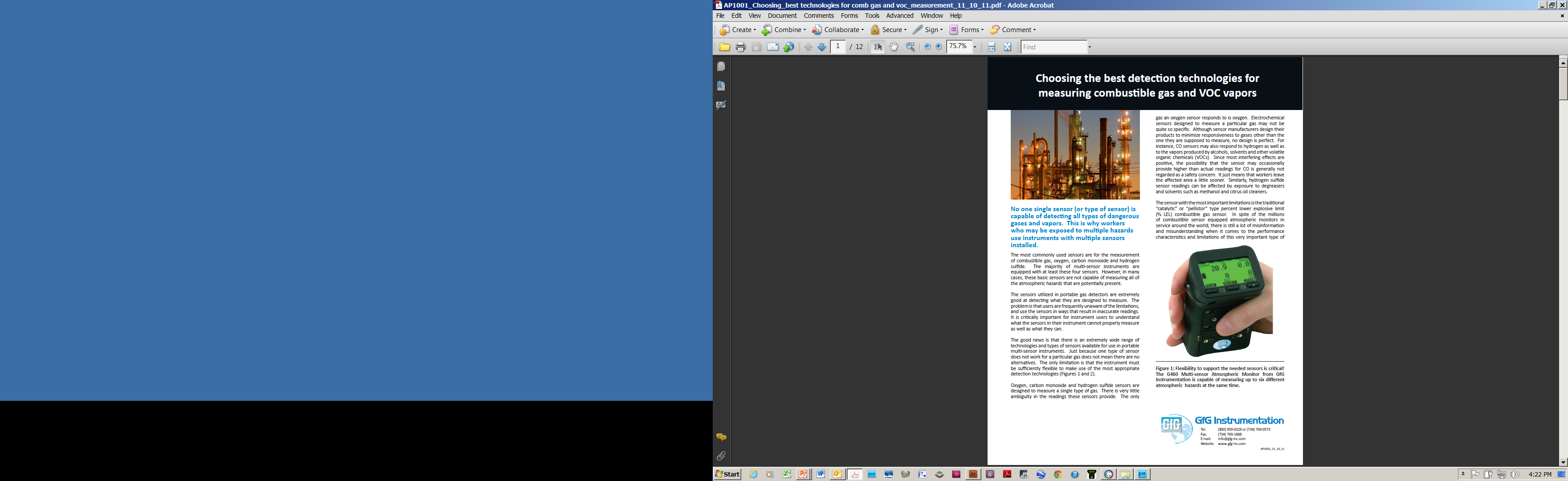 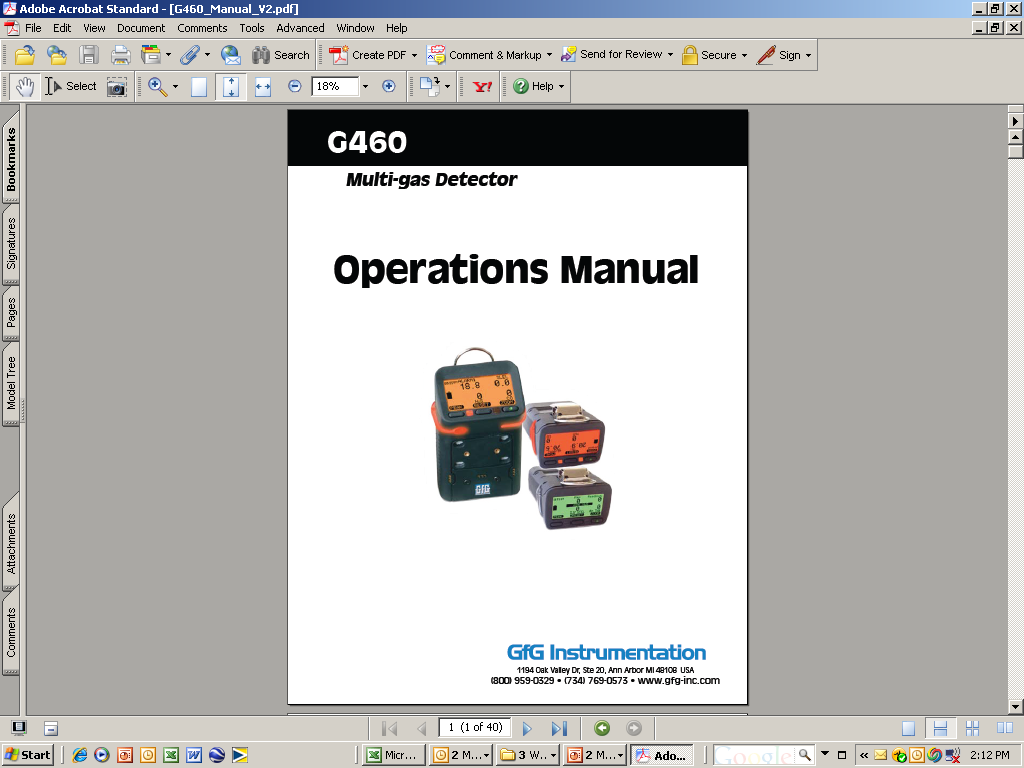 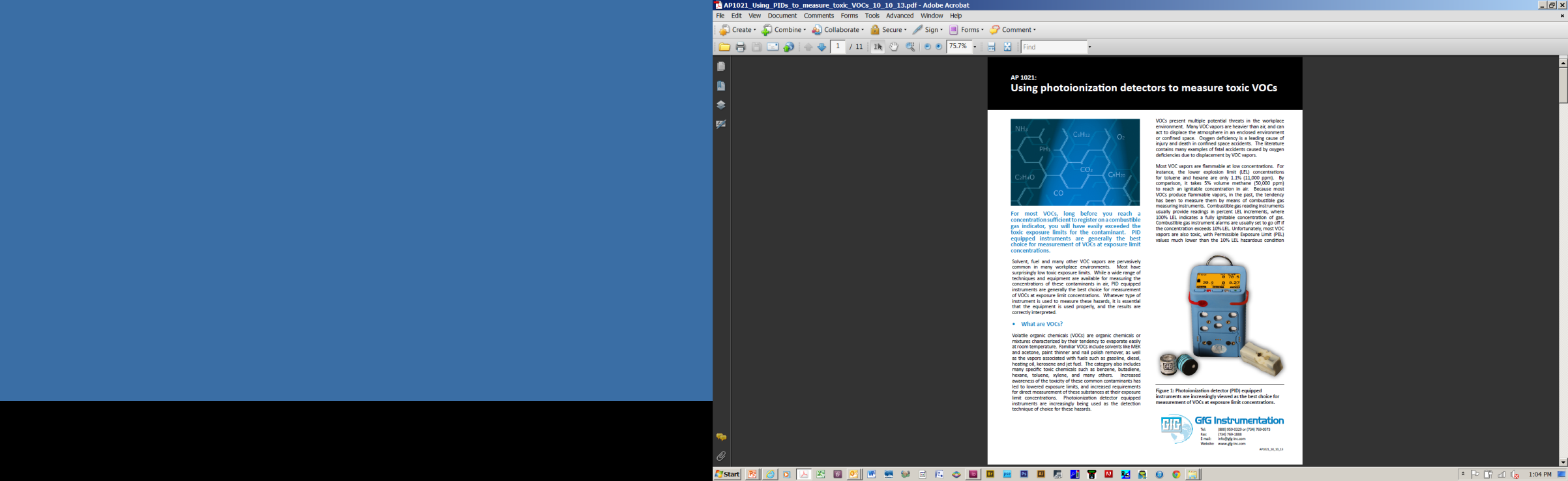 Technical support and downloads
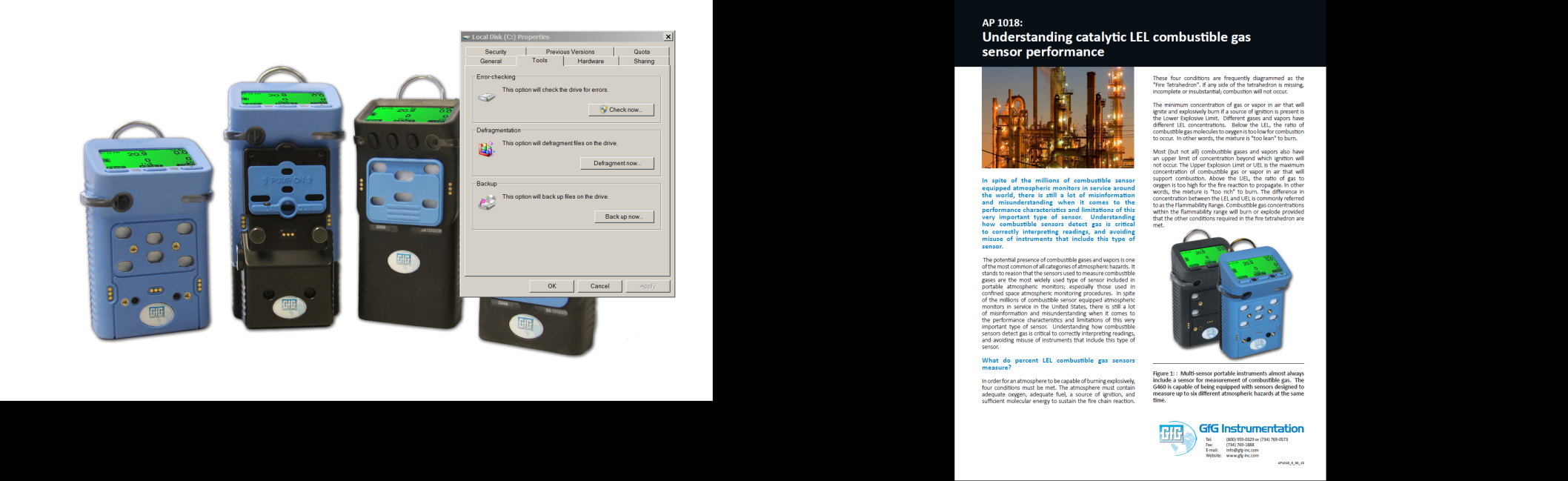 www.goodforgas.com
Application Notes, Technical Notes and Presentations
Articles
Comprehensive library of gas detection resources
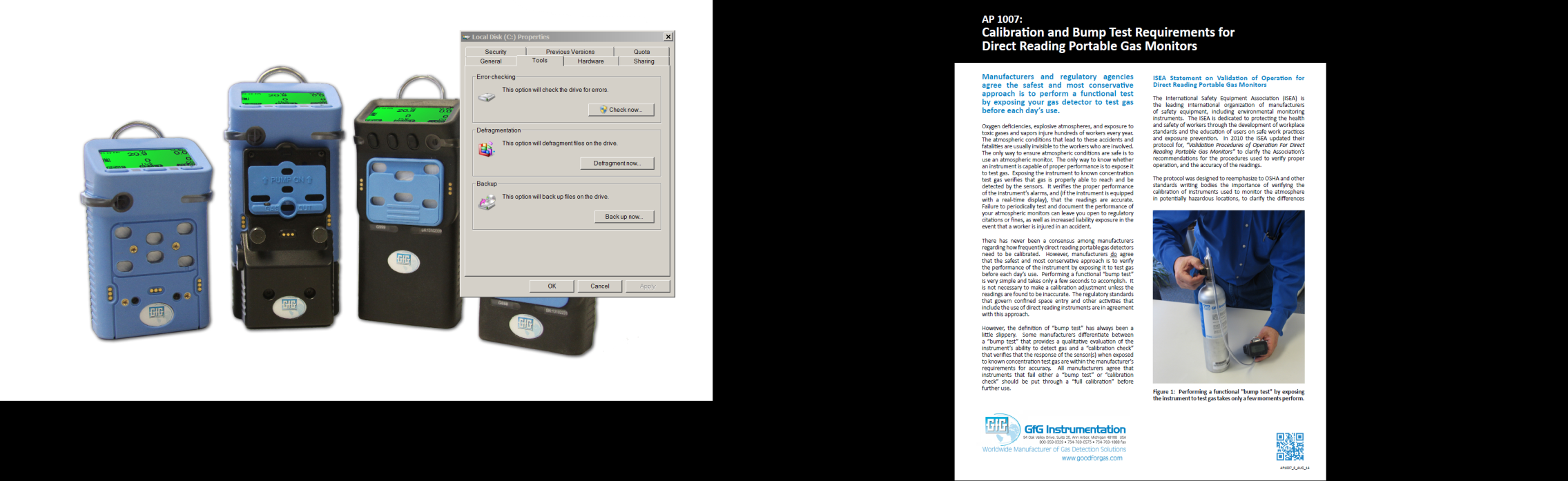 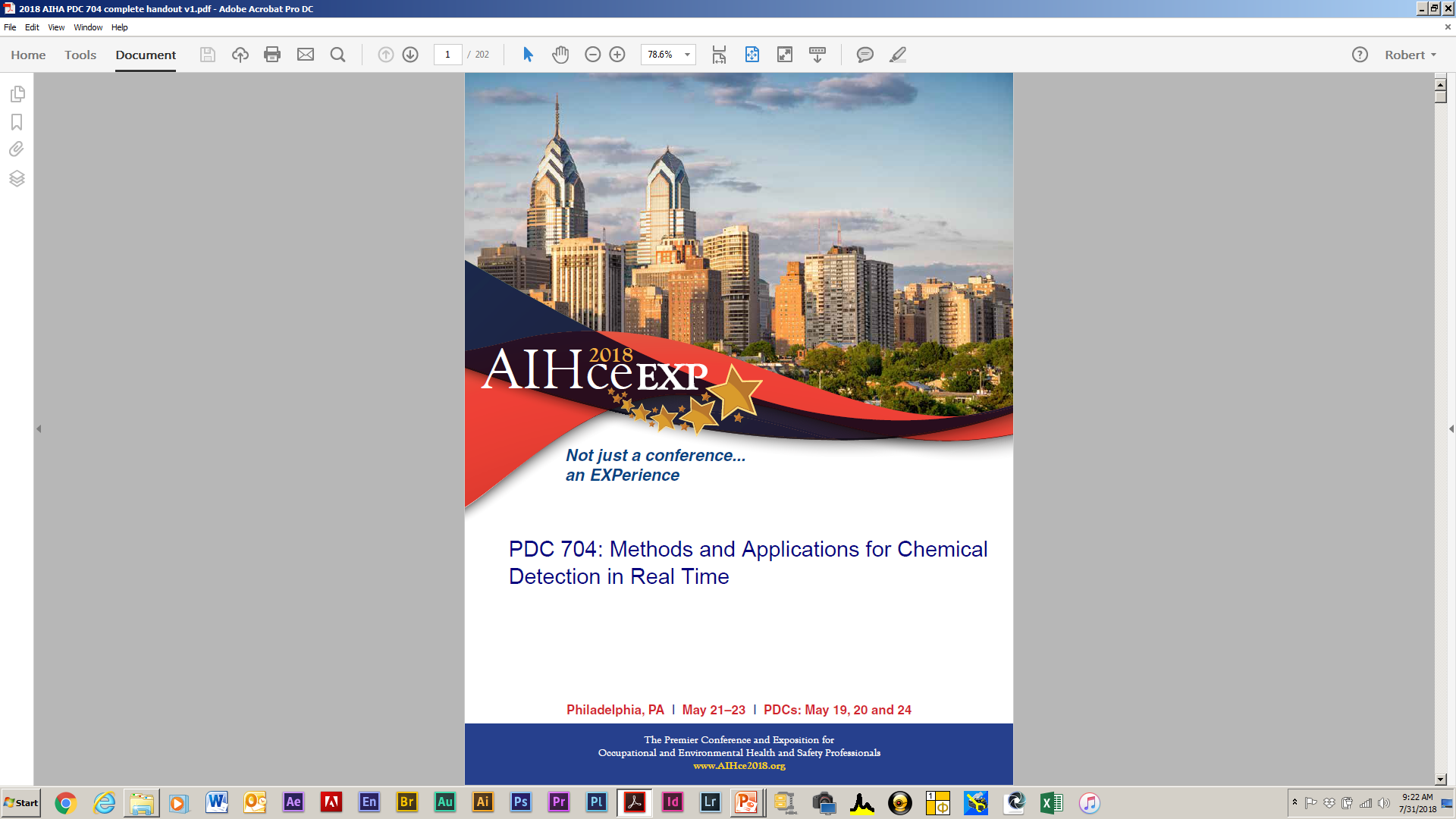 Sales by product category as percent total GfG, Inc. sales
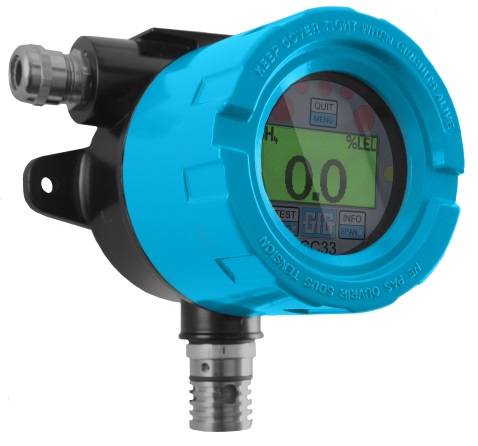 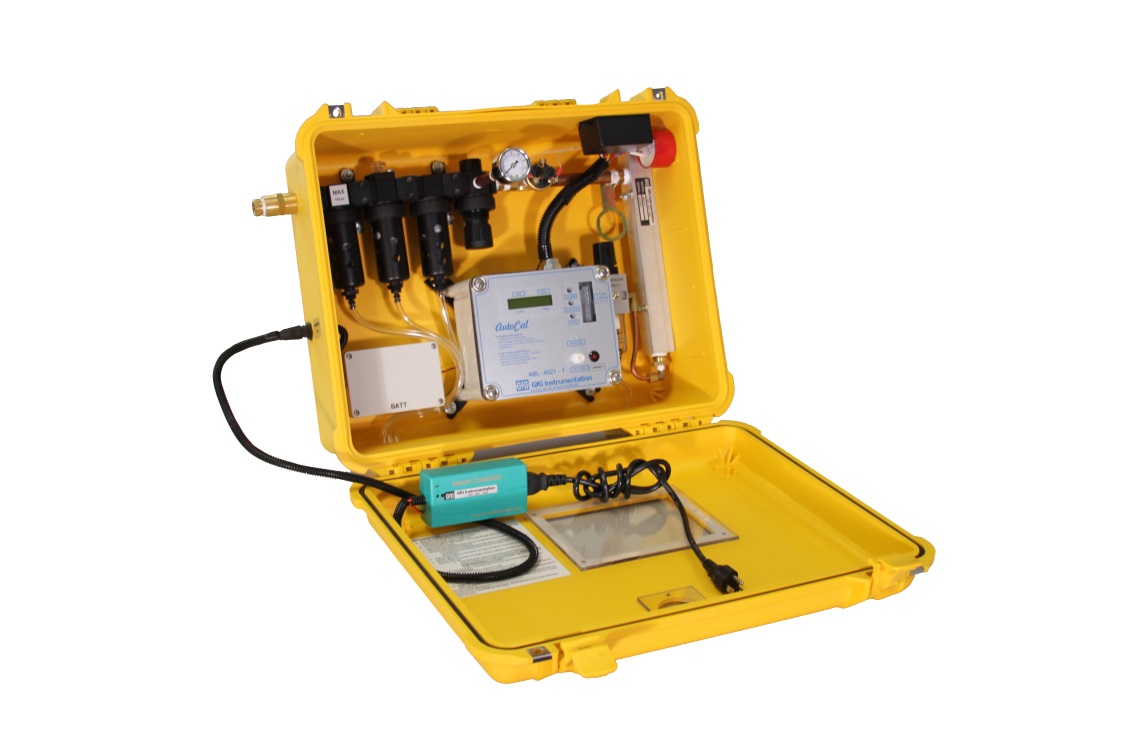 RAM / Airline
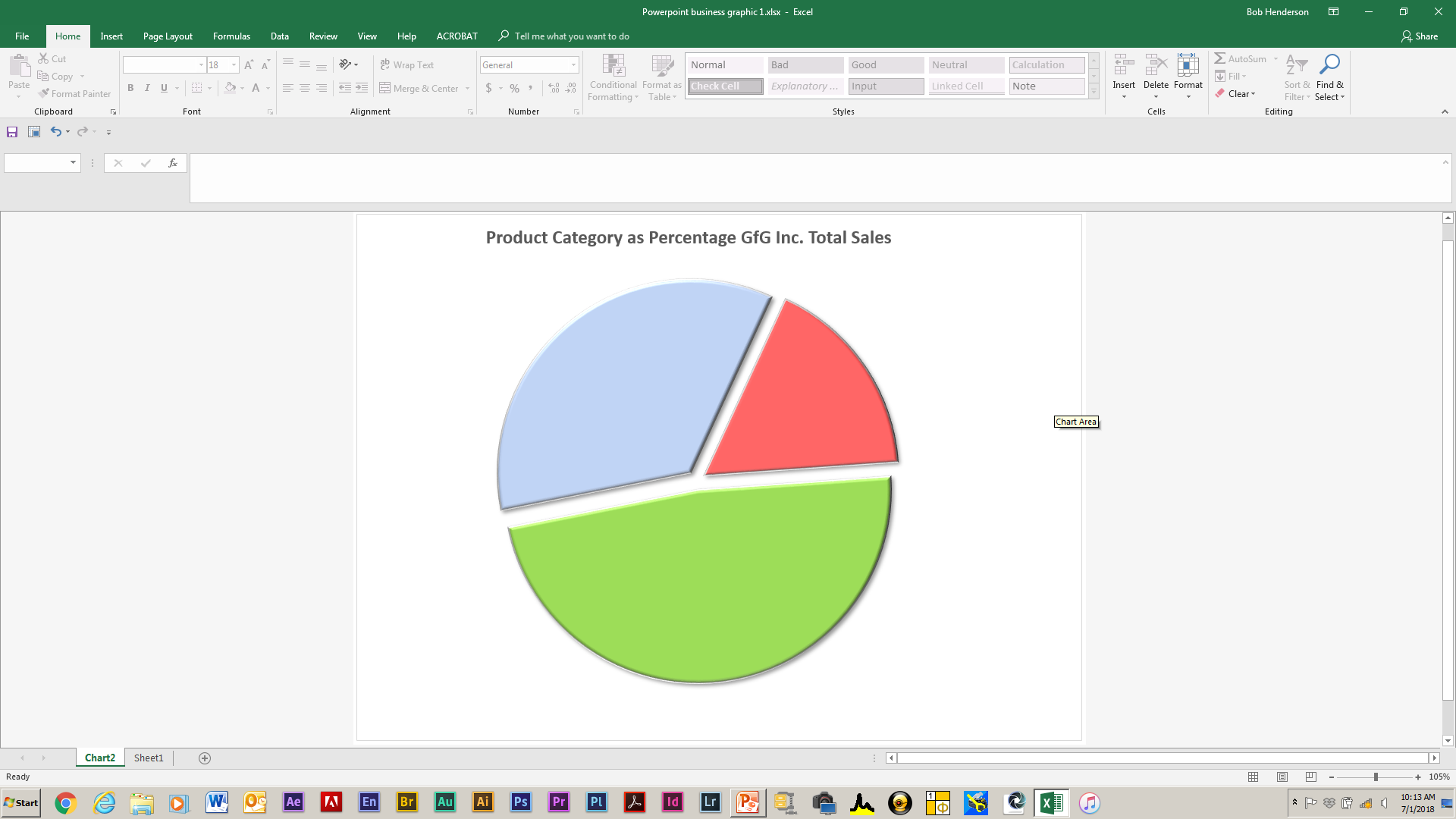 Fixed
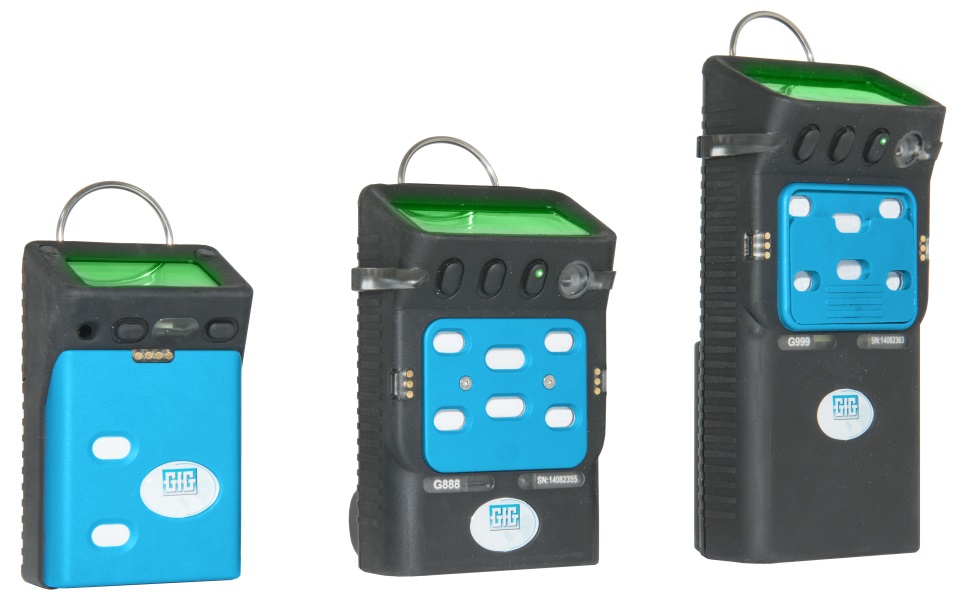 Portables
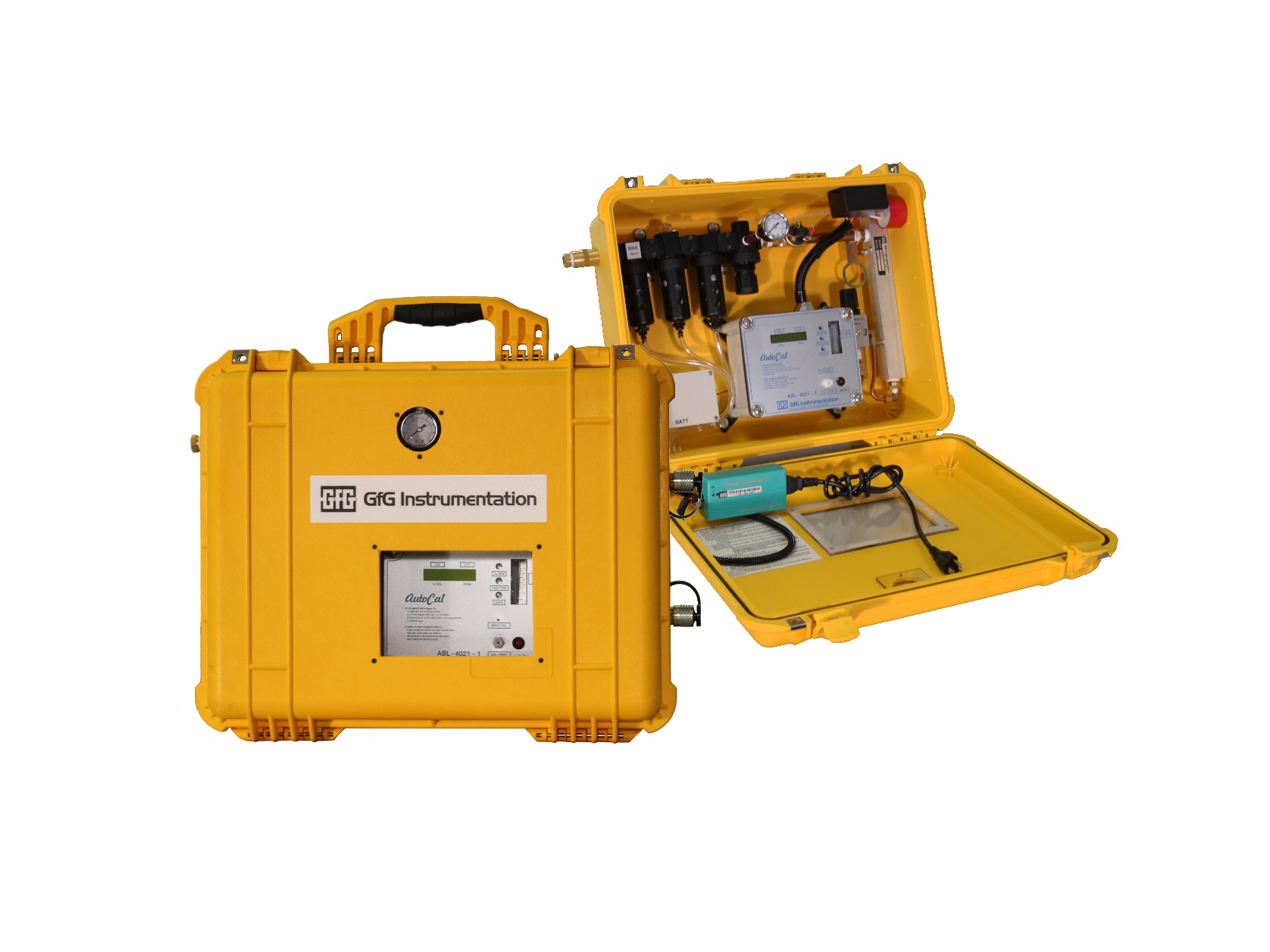 Real-time Air Monitoring (RAM) 


Fully portable and wall mounted panels for CO monitoring and purification of compressed breathing air
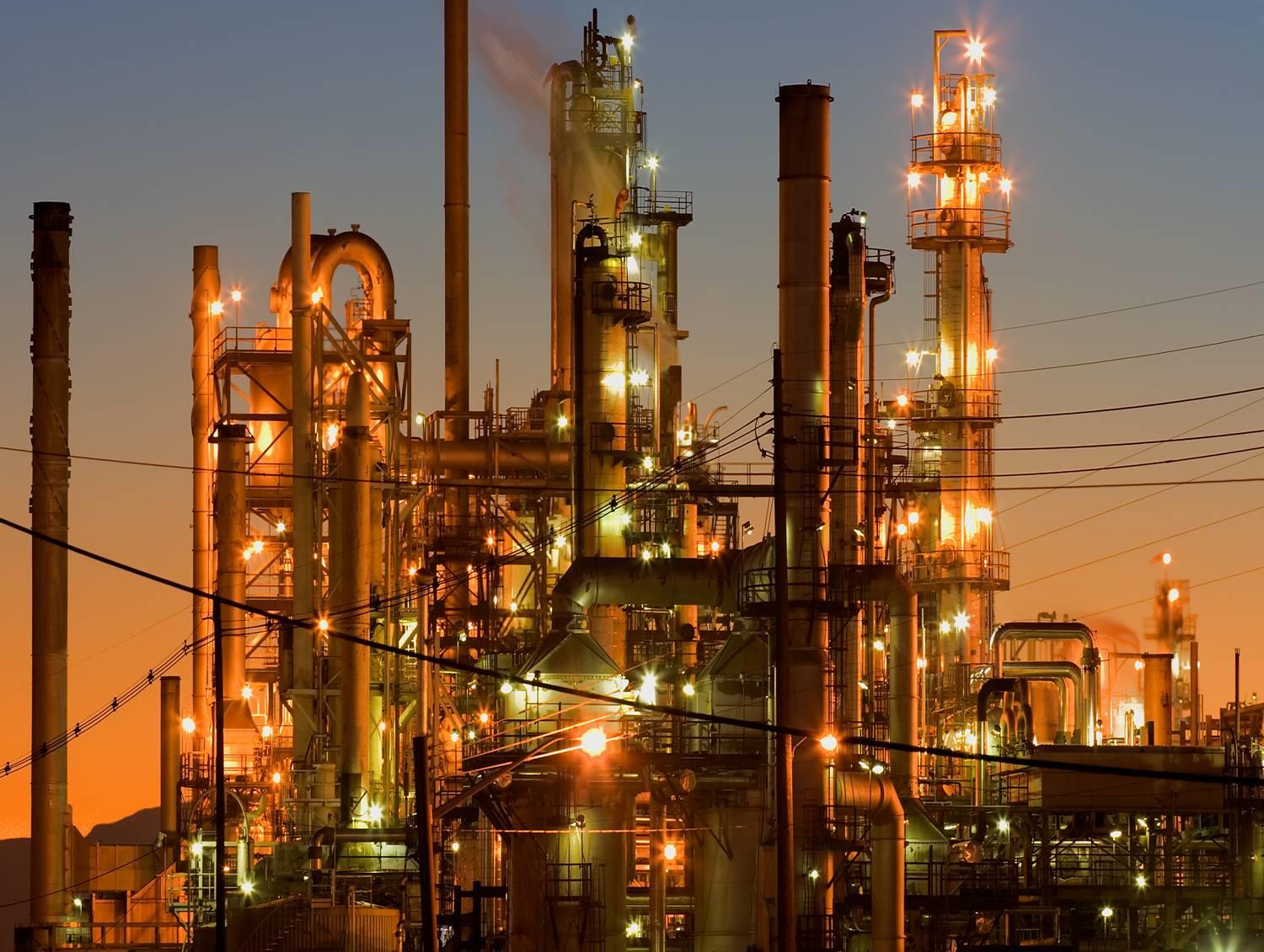 GfG Instrumentation
Fixed Gas Detection Systems:
Technology based solutions for unique applications
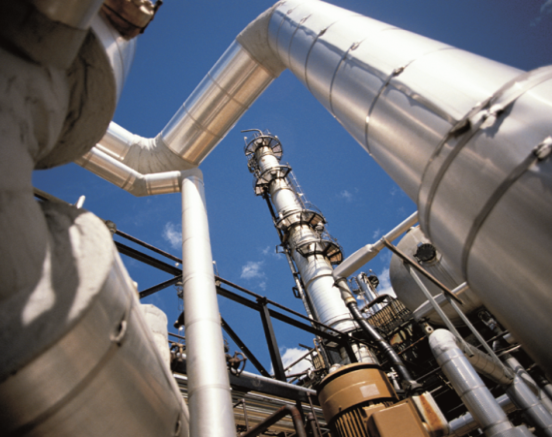 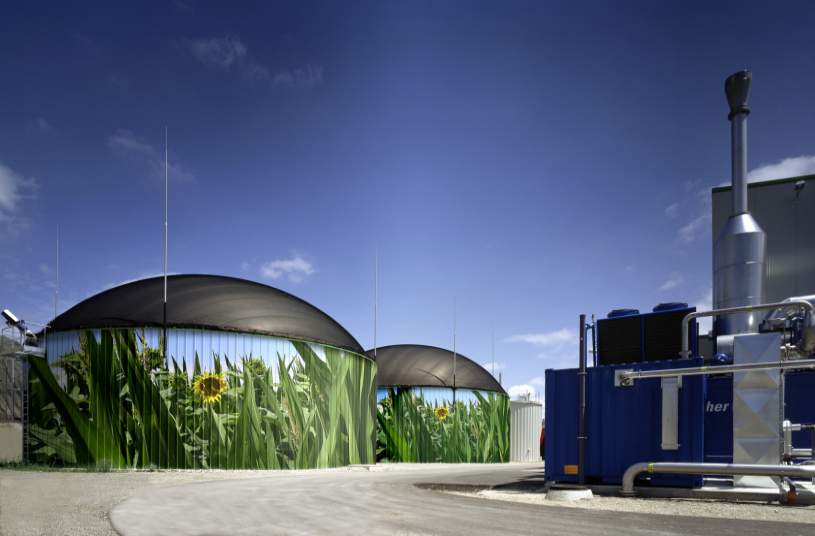 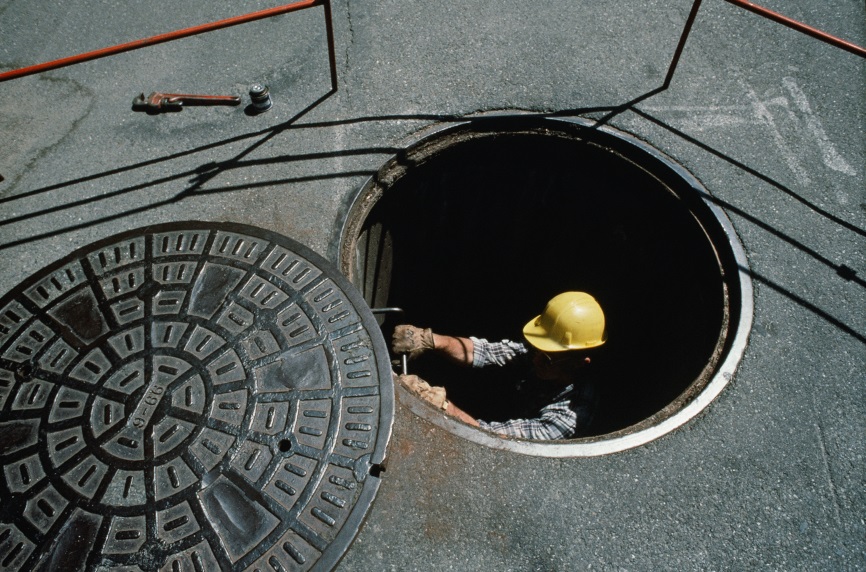 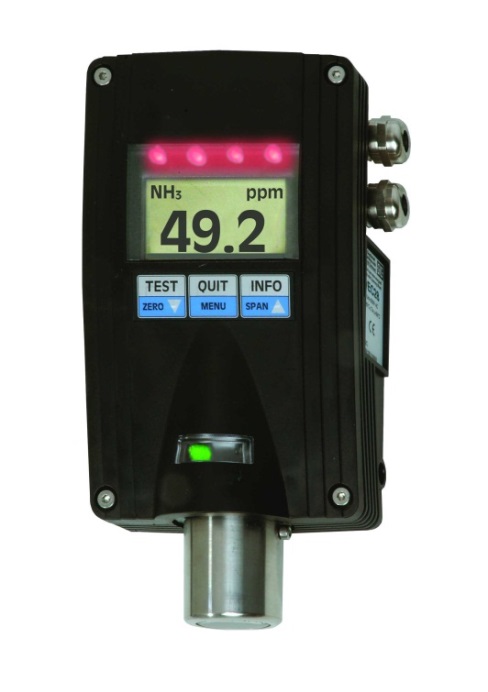 Fixed gas detection systems 
Comprehensive line of fixed transmitters and controllers able to detect over 500 gases
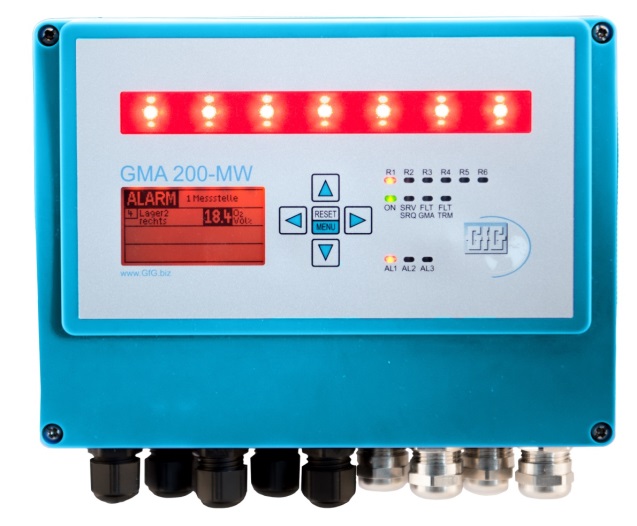 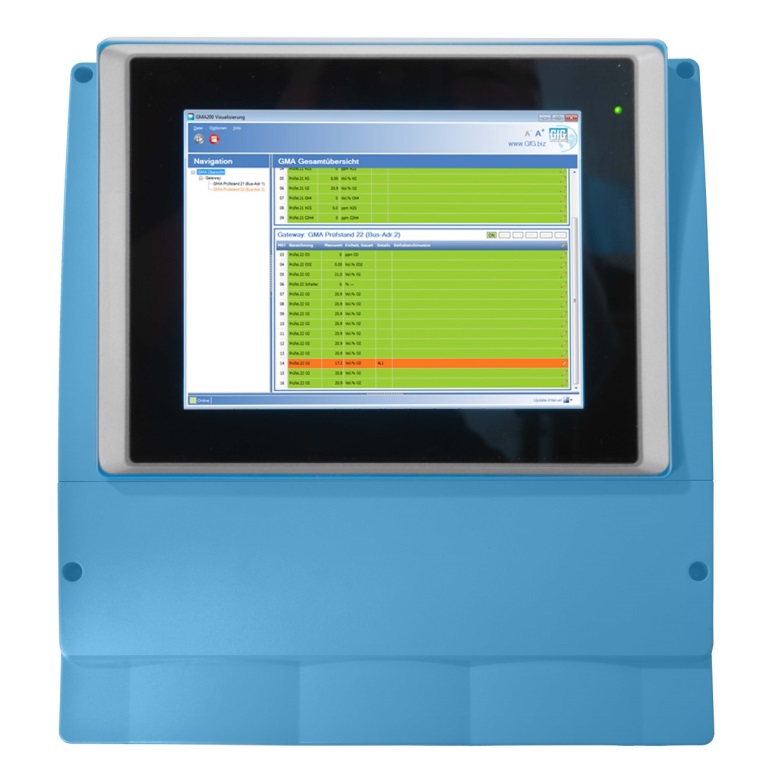 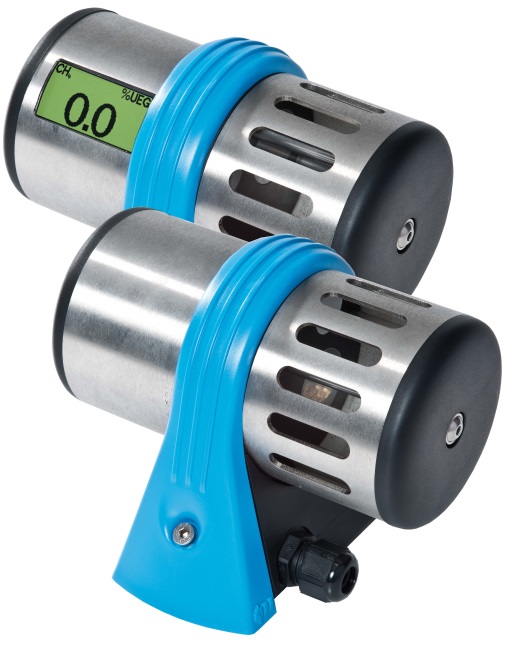 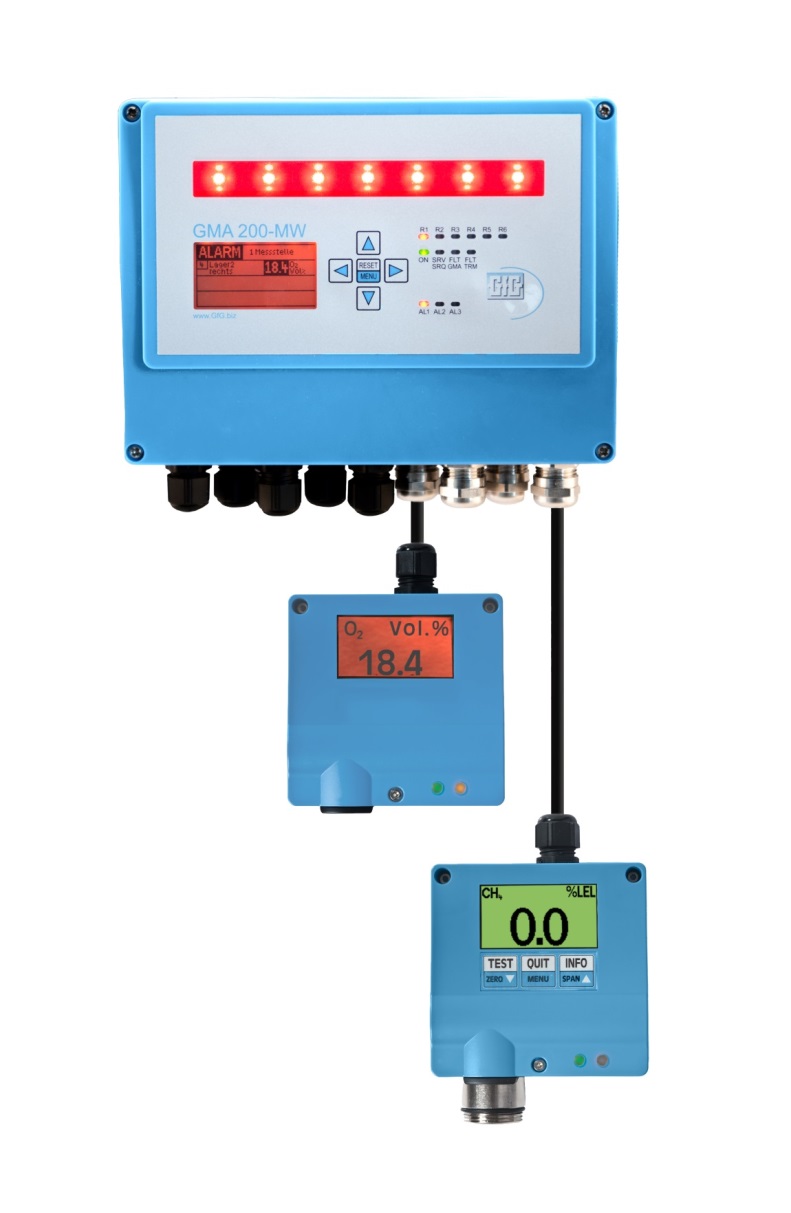 Wirelessly integrated fixed and portable systems
Fixed gas transmitters equipped with WILAN or ISM RF gateways
Realtime readings from fixed and portable instruments displayed on same monitor or PLC
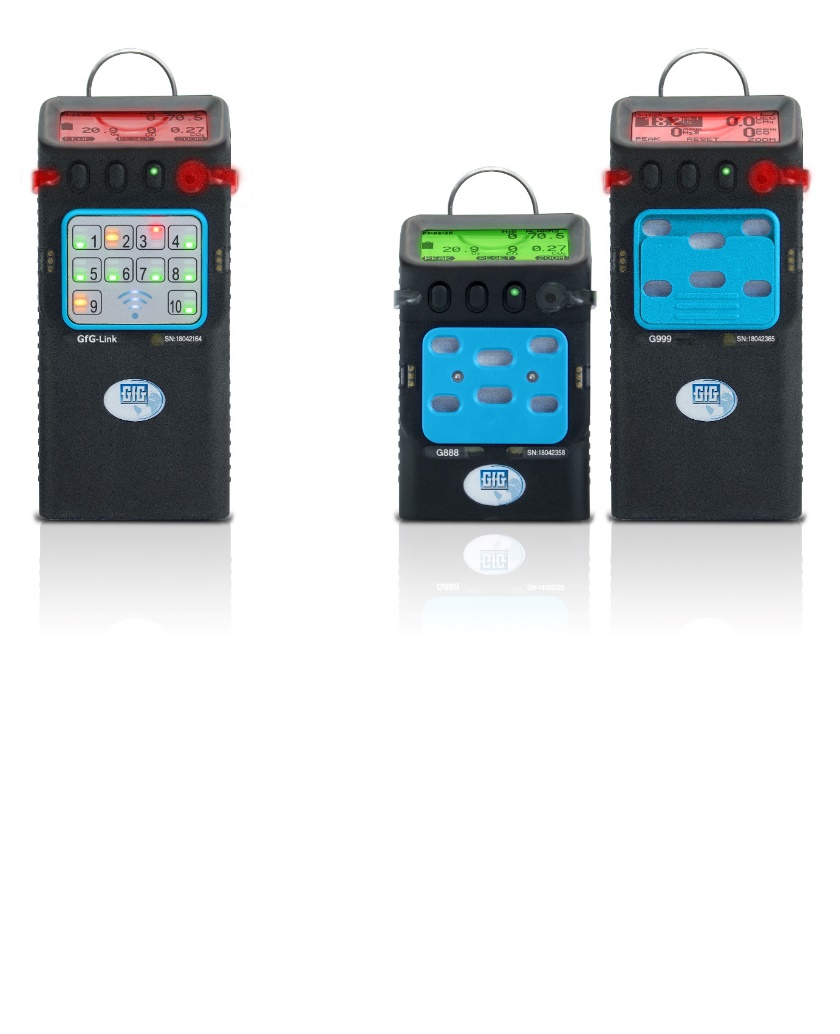 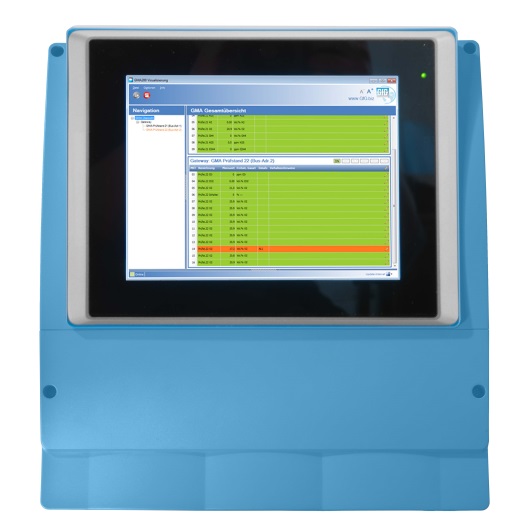 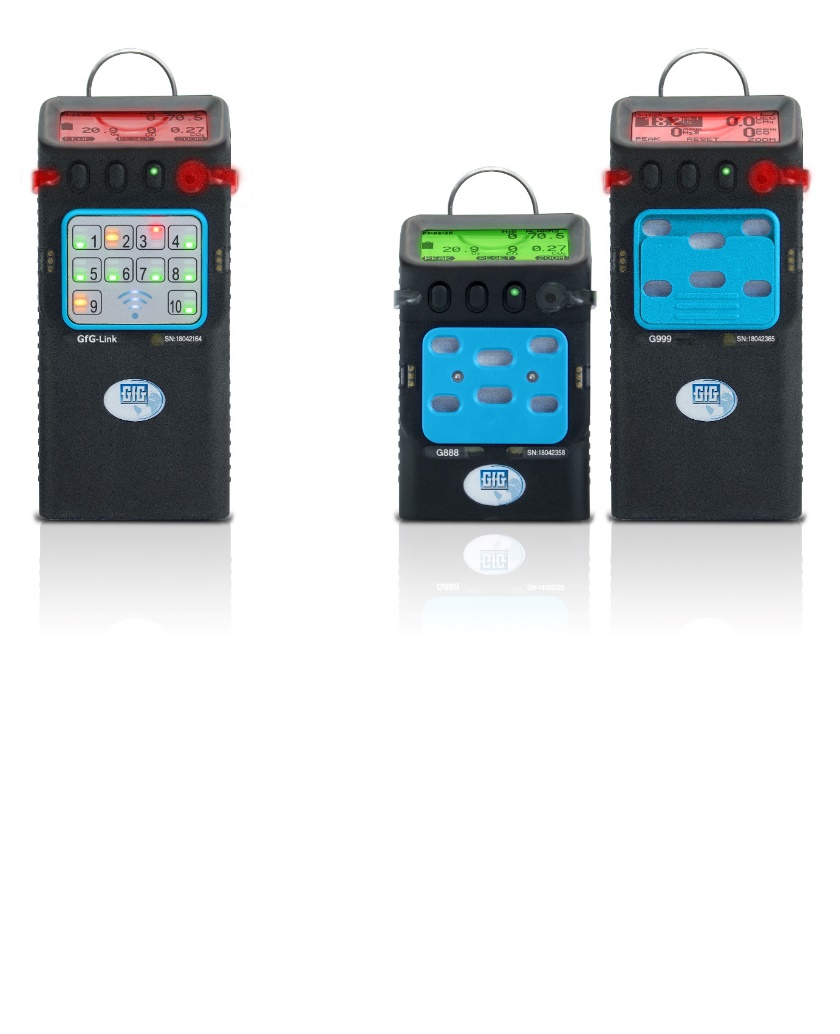 GMA200 Visualization SoftwareComprehensive system information via digital gateway – Overall system view
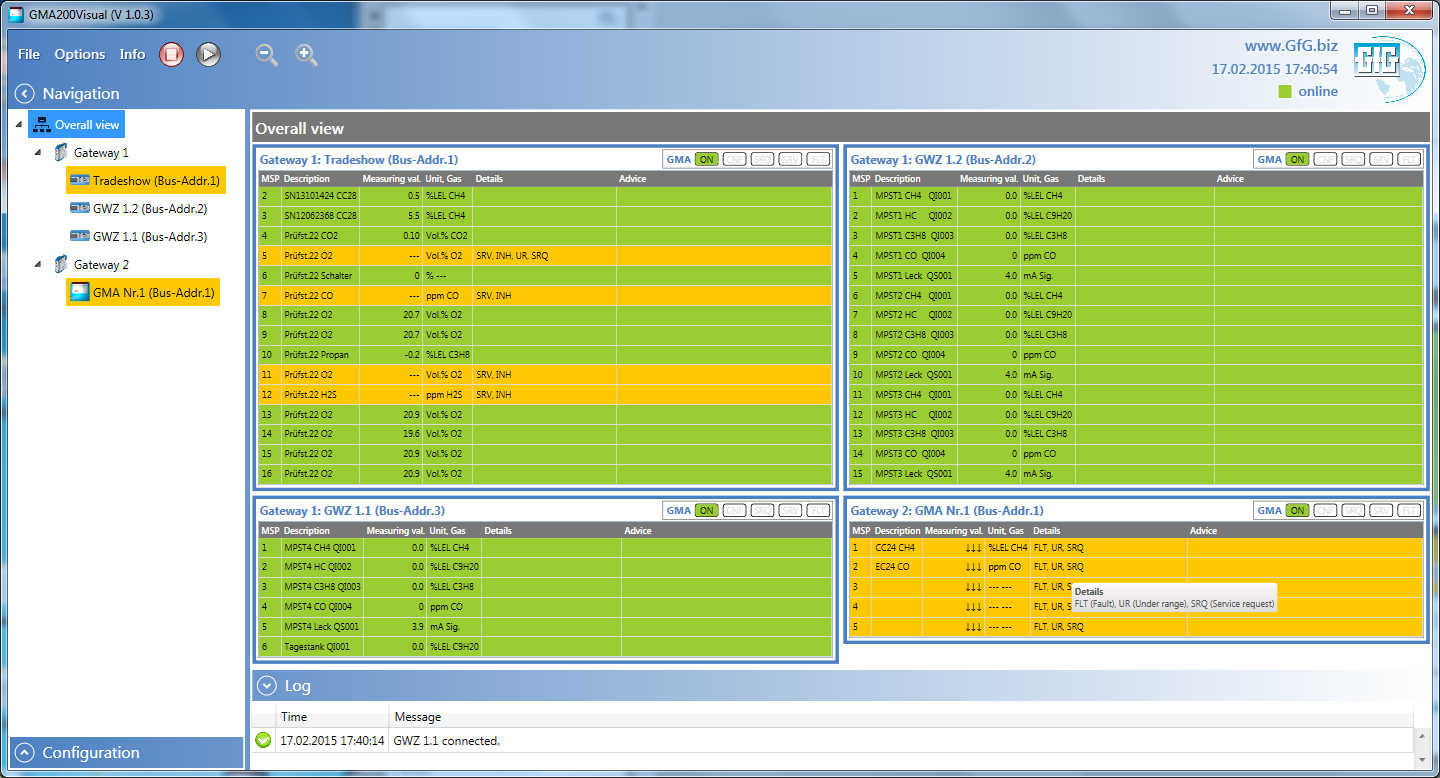 GMA200 Visualization SoftwareOverall system view with high alarm (alarm 2) condition
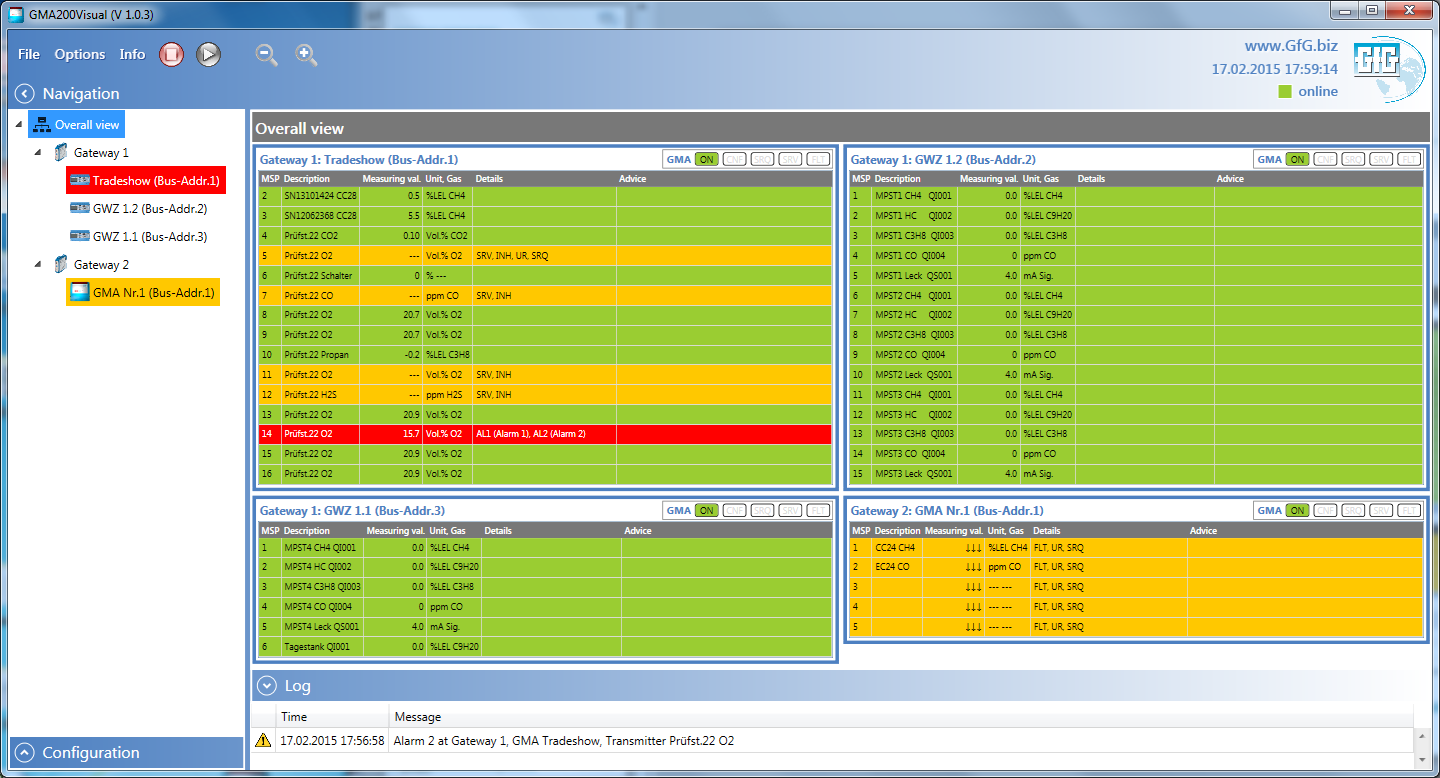 Leading GfG portable gas detectors
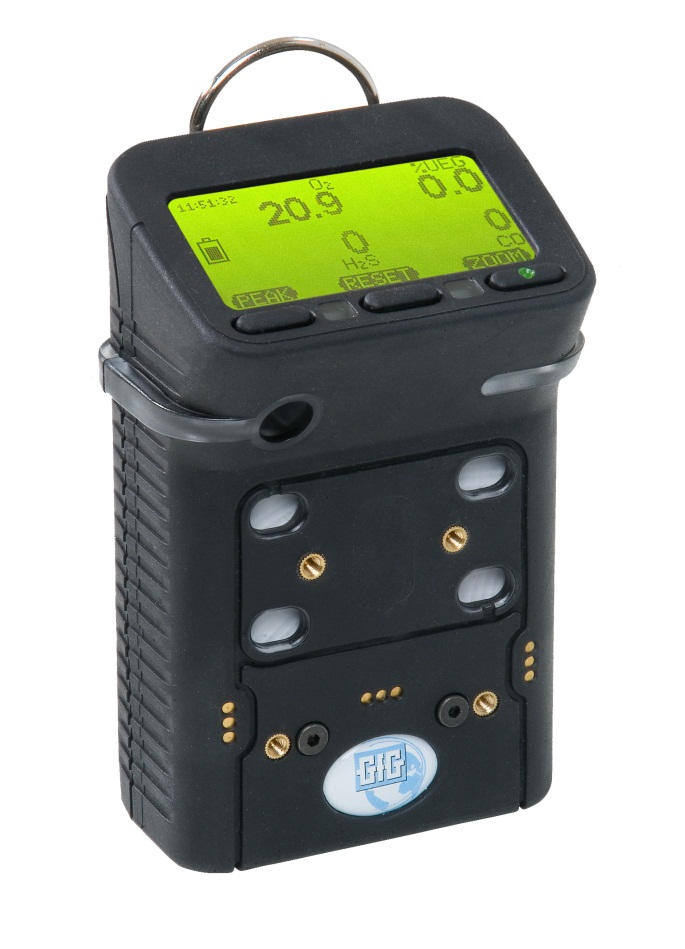 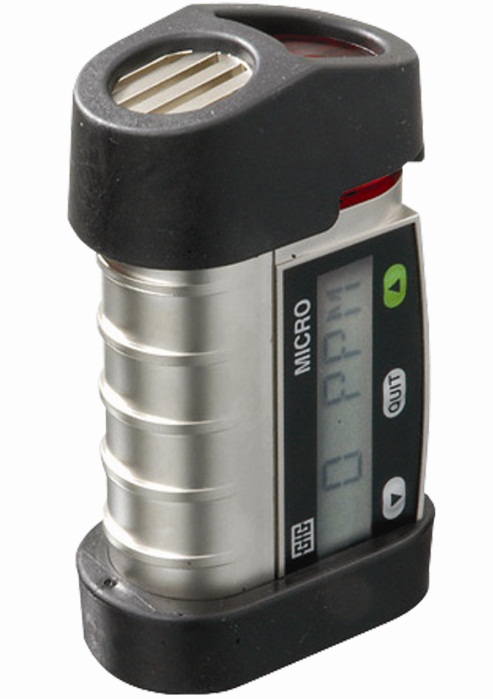 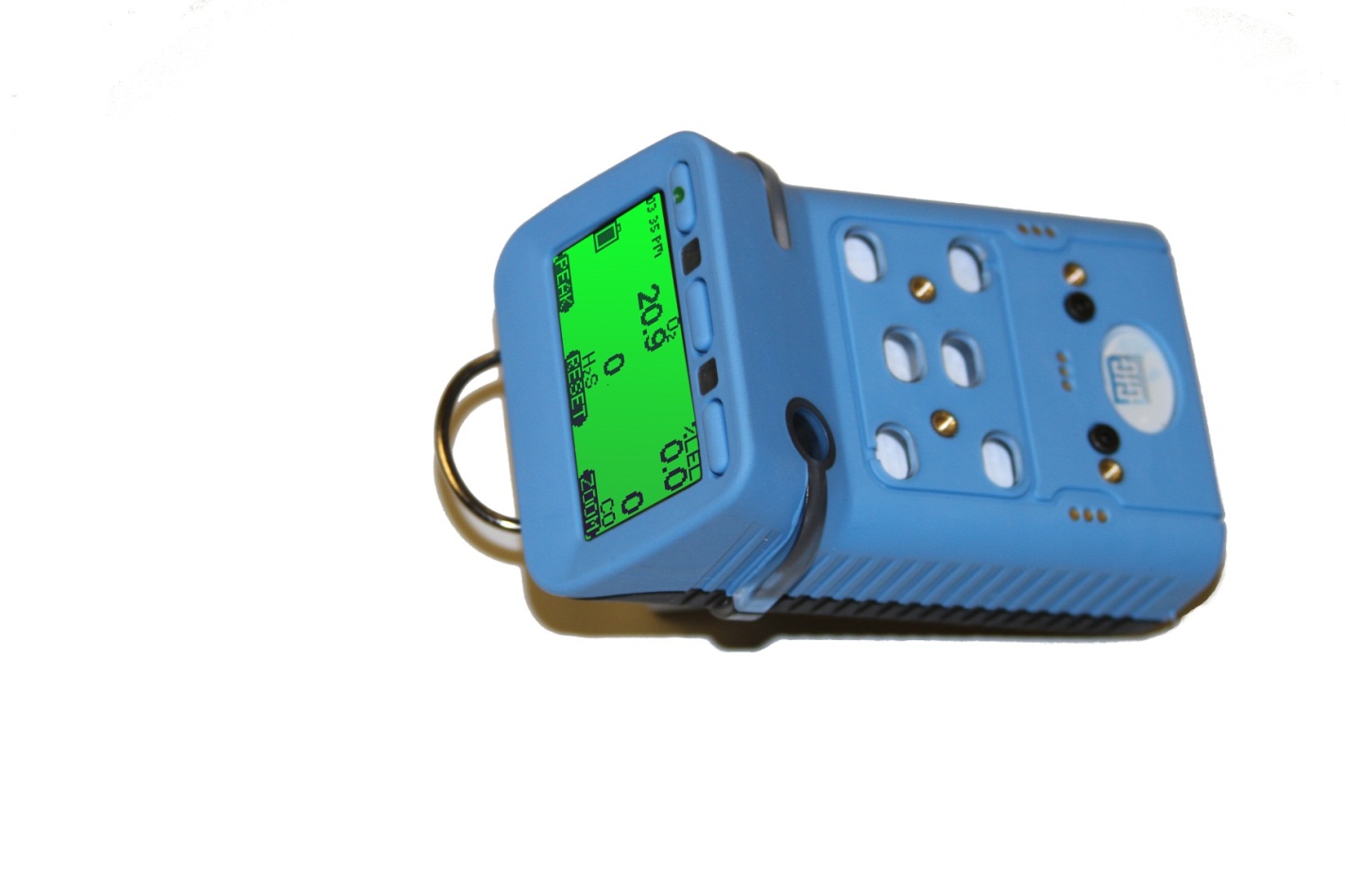 G460 
1 - 7 gas detector
G450 
4-gas detector
Micro IV 
single-gas detector
G450 / G460 Multi-Gas Detector
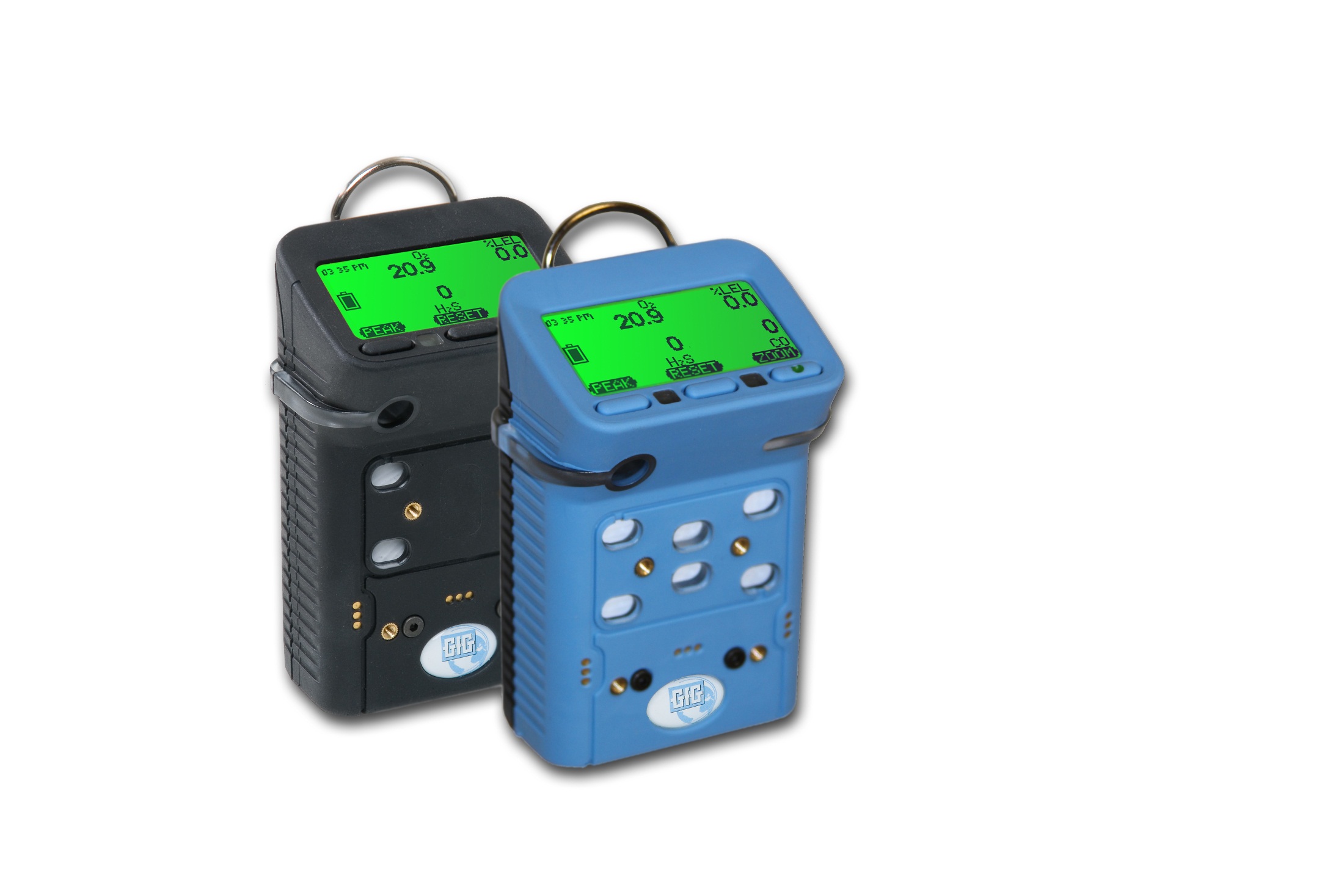 Interchangeable rechargeable (NiMH) or alkaline battery packs last over 20 hours per charge
Top-mounted, three color, full graphics LCD 
Durable IP-67 water resistant design 
Rated for continuous use in       –30°C temperatures
G460 Multi-gas Monitor
Up to SEVEN channels detection
Comprehensive range of interchangeable smart sensors:
O2 standard warranty:  5-year
LEL, CO, H2S:  3-year warranty
IR LEL gas: 3-year warranty
IR CO2: 3-year warranty
Available with PID and wide selection of substance-specific toxic gas sensors
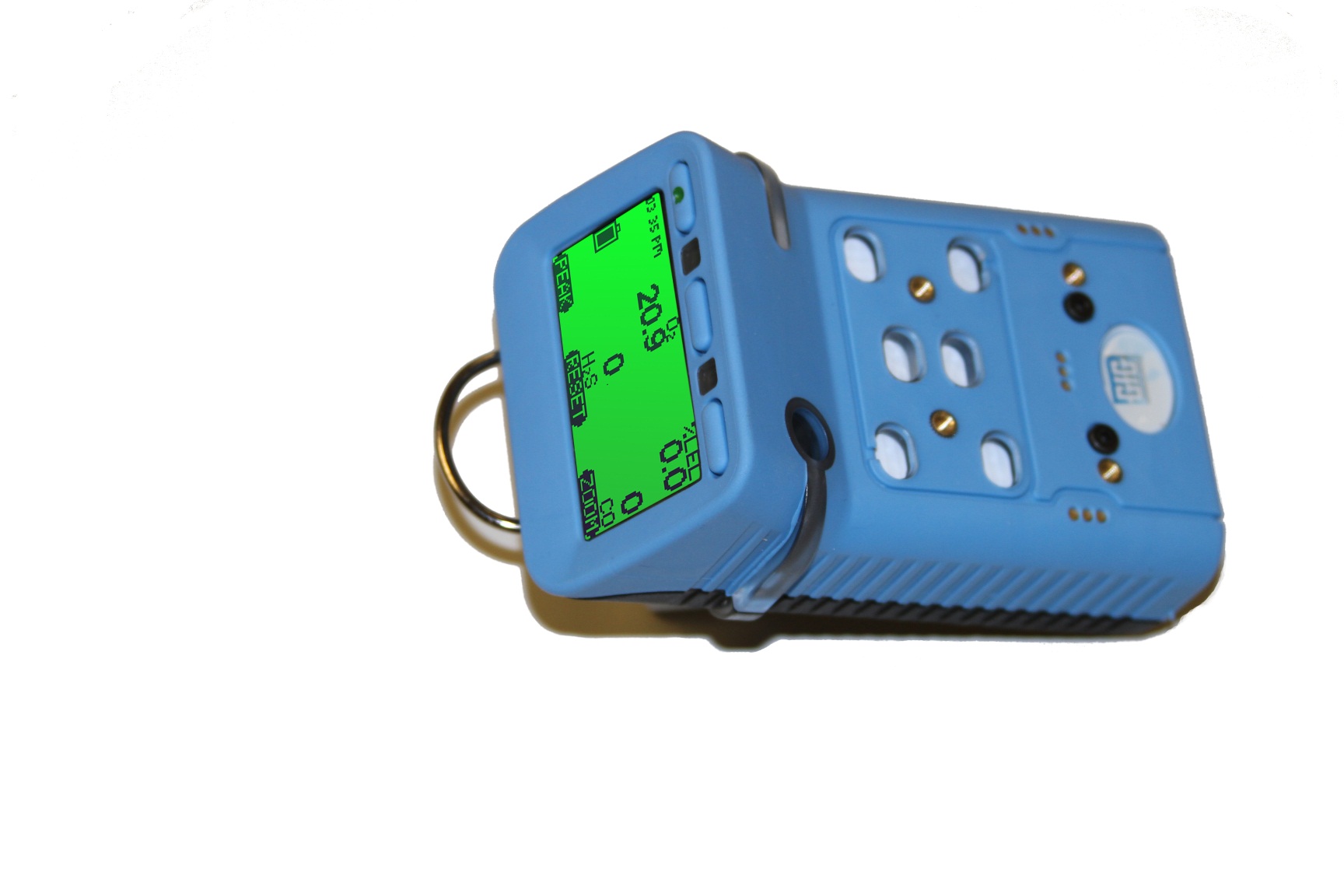 G450 Confined Space Gas Detector
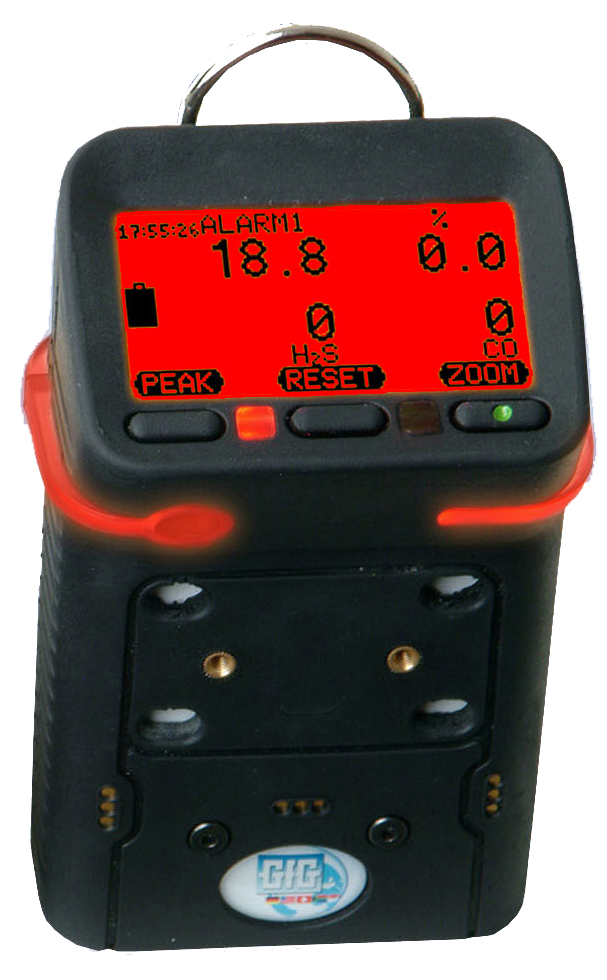 One to four sensors
Full 3-year warranty on all sensors
Interchangeable rechargeable (NiMH) or alkaline battery packs provide over 20 hours of continuous operation
Super durable IP-67 water resistant design 
Extremely cost effective pricing!
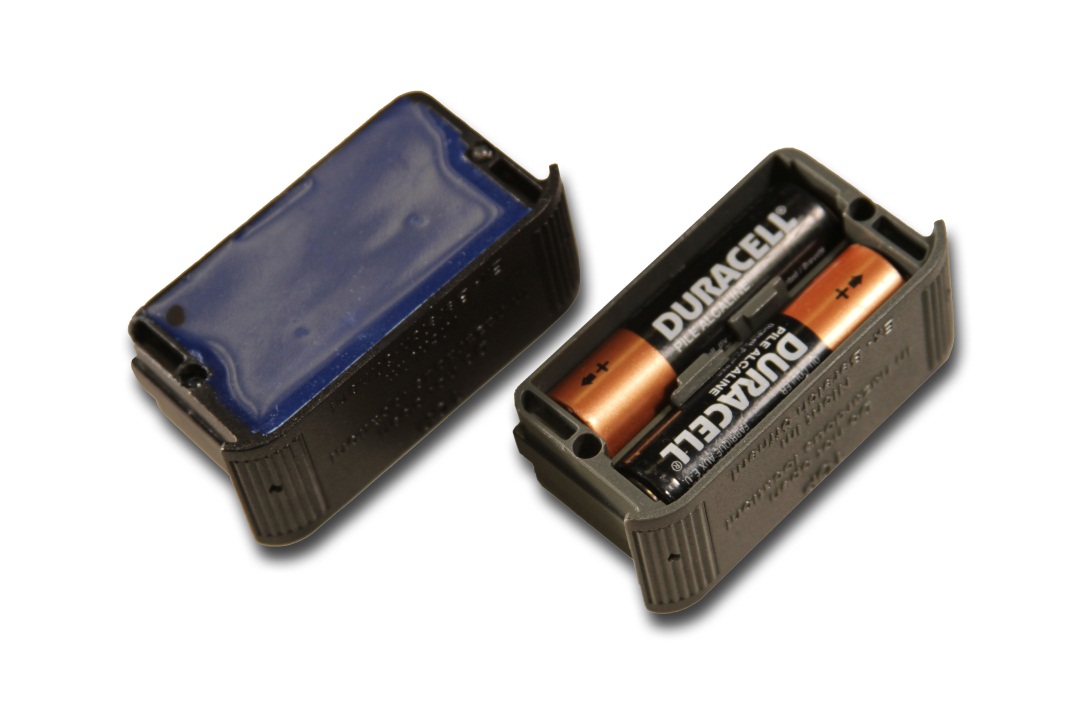 G450 / G460 Motorized Pump
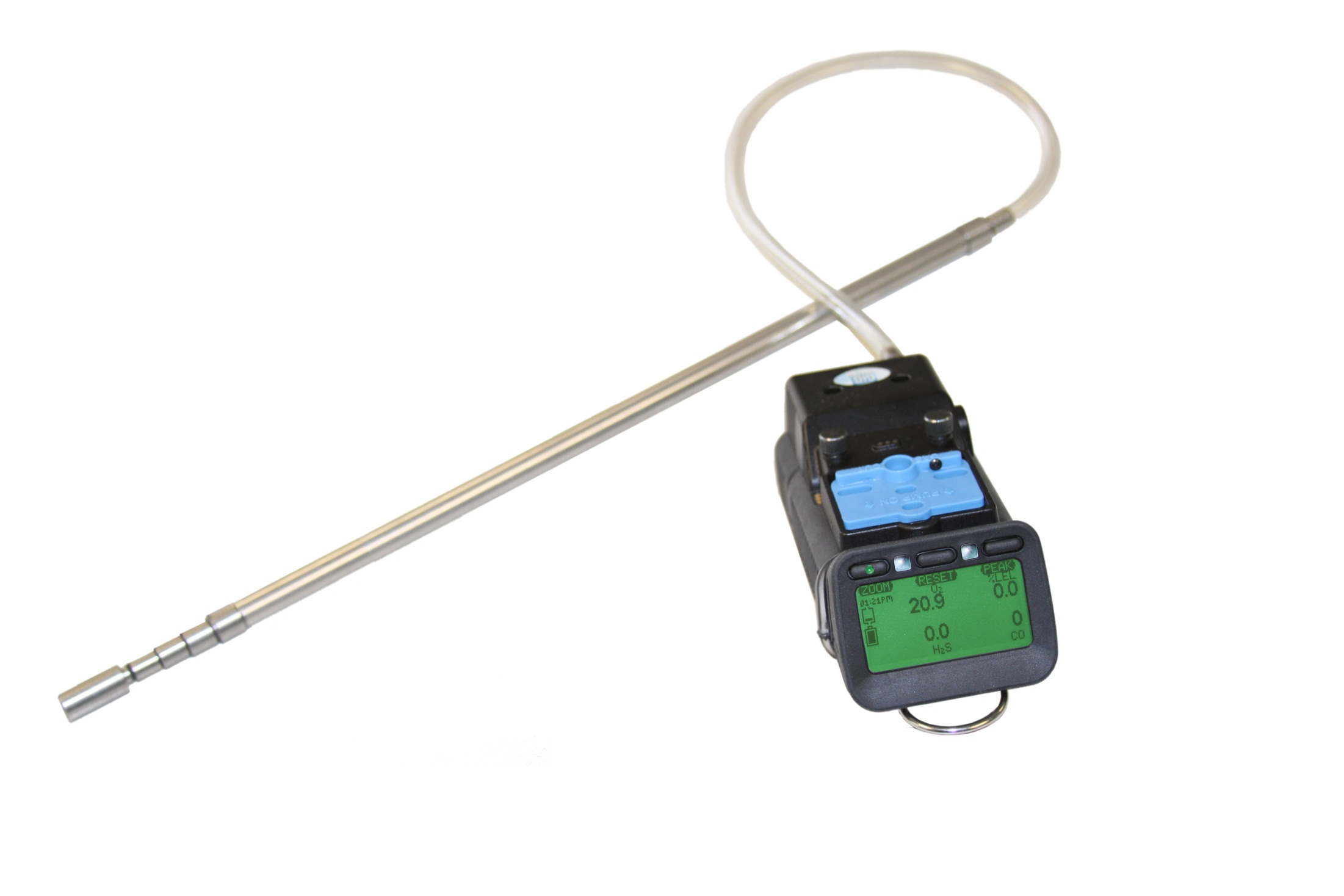 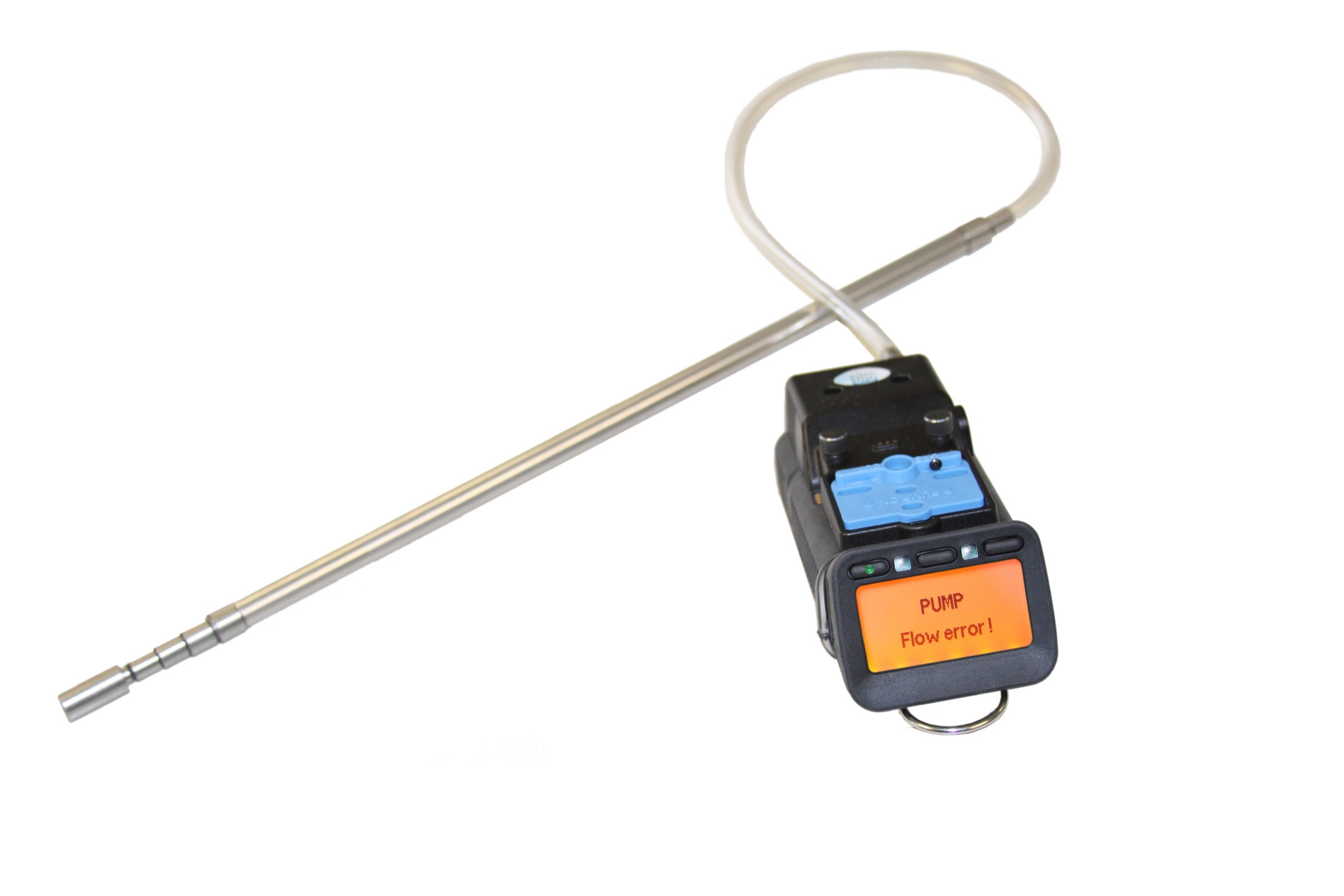 Powerful motorized "smart pump" with its own battery pack
Motorized pump attached or removed from instrument as needed 
Shutter switch turns on the pump and covers the diffusion ports





Pump directly monitored by instrument
Low flow and pump malfunction alarms
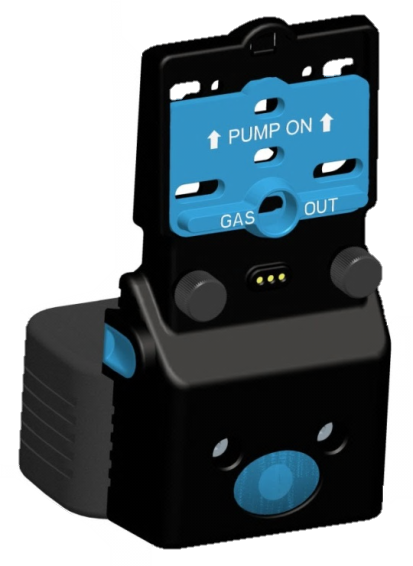 Confined Space Entry Requirements
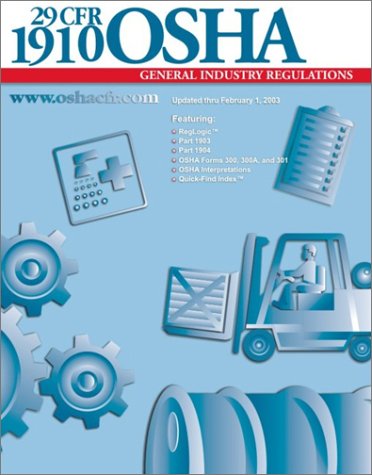 In 1993 OSHA enacted 29 CFR 1910.146 “Permit-Required Confined Spaces” 
Provisions apply to general industry
1910.146 does not apply to industries with their own vertical standards:
Agriculture
Construction
Shipyard employment
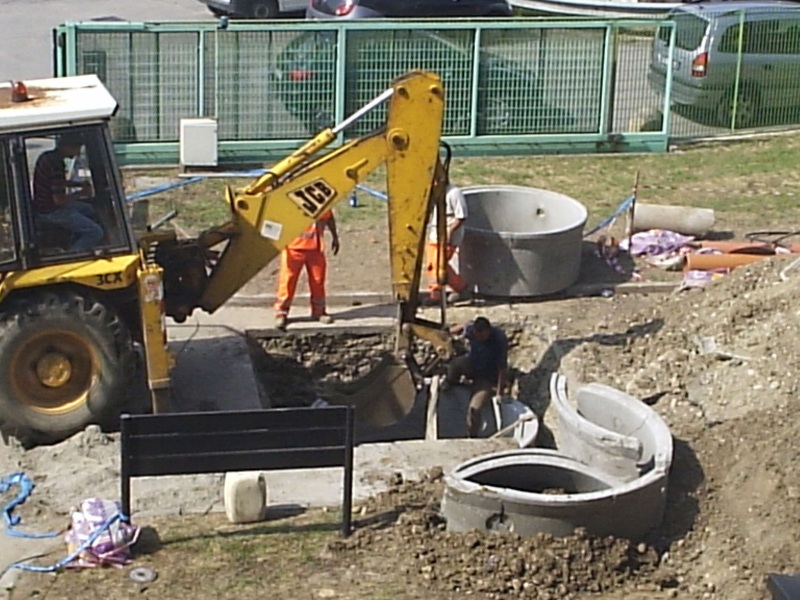 1926 Subpart AA
June 2015:  New OSHA CS rule adds many additional construction activities and types of spaces
29 CFR 1926 includes a lengthy list of confined spaces that are covered by the new rule
Significant expansion of CS market in the USA – huge opportunity for GfG, Inc.
Construction contractors prefer low cost, minimum feature instrument – alkaline G450 outstanding compliance choice!
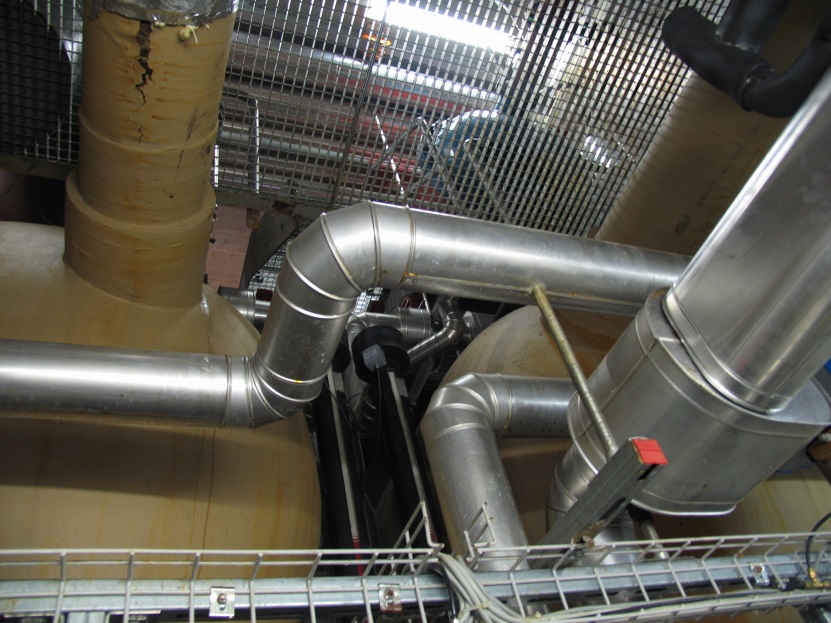 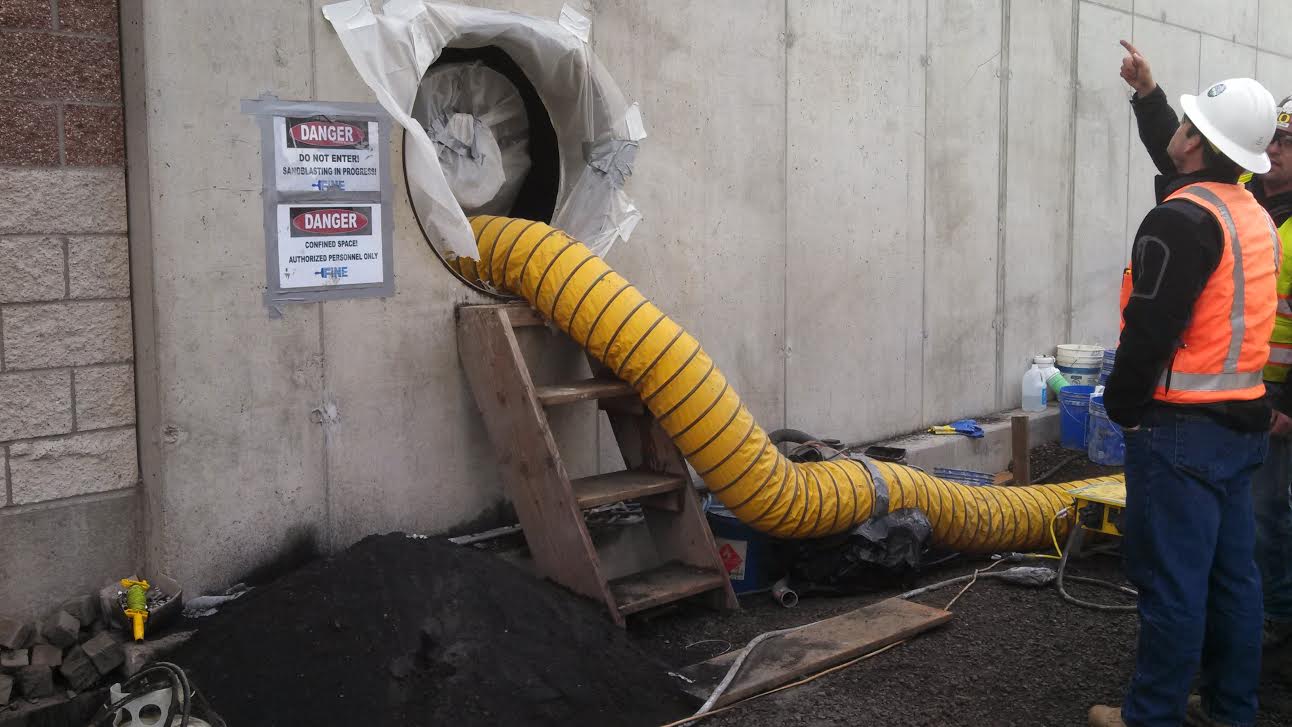 Confined space market dimensions and opportunities
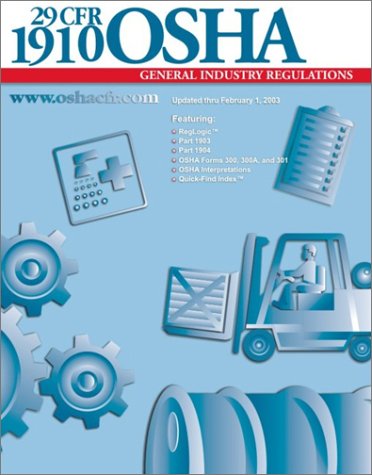 Confined space (4 gas / 5 gas):
USA / Canada:  $350 M USD / year
Latin America:  $50 M USD / year
Special CS considerations in North America:
Regulations very strict
Recent OSHA changes have expanded market
Every team member needs instrument
Mandatory pre-entry checks require pump
Standby safety watch uses pump continuously for entire entry
Industrial work shift typically 12 hours
Third party real-time wireless monitoring increasingly important and popular option
NFPA 350:  Guide  for CS entry for Fire Service
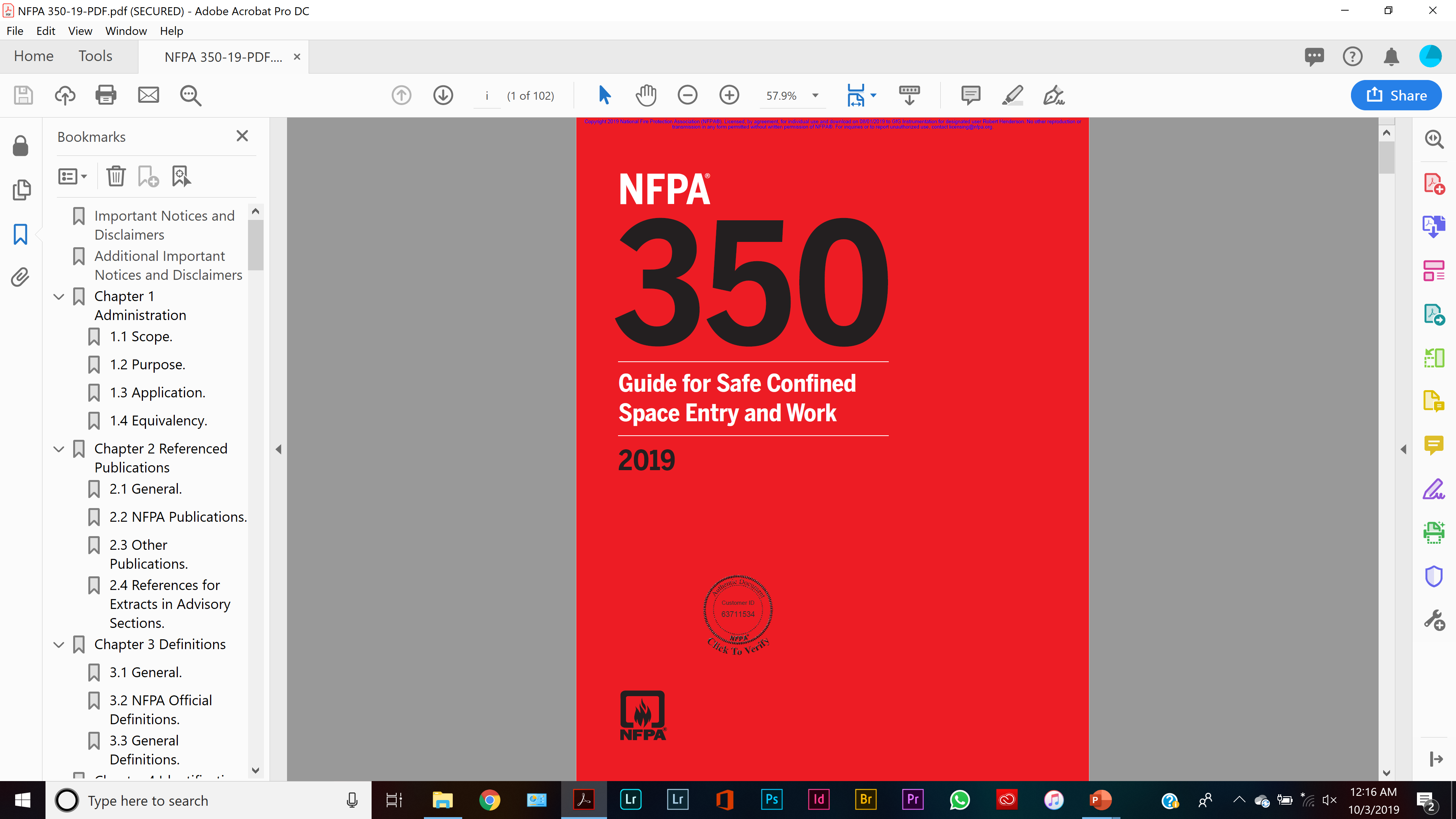 Complements and supports existing OSHA regulations such as: 
1910.146 General Industry
1926  Subpart AA Construction Standard
1915, Subpart B Shipyard Employment Standards
Addresses gaps in existing standards
OSHA regulations tell you WHAT to do not HOW to do it
NFPA 350 tells you how to perform atmospheric monitoring
Calibration/Monitor Checks
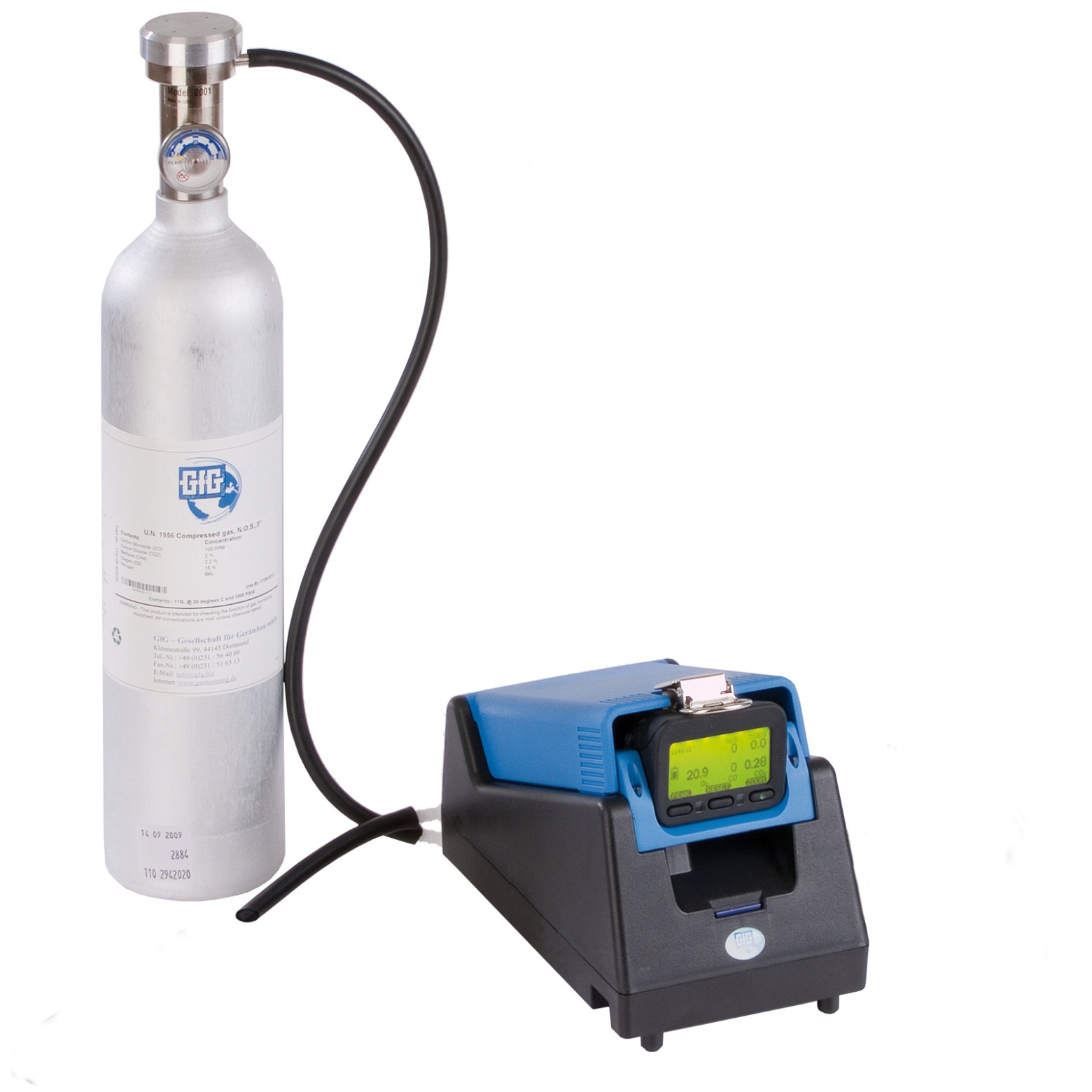 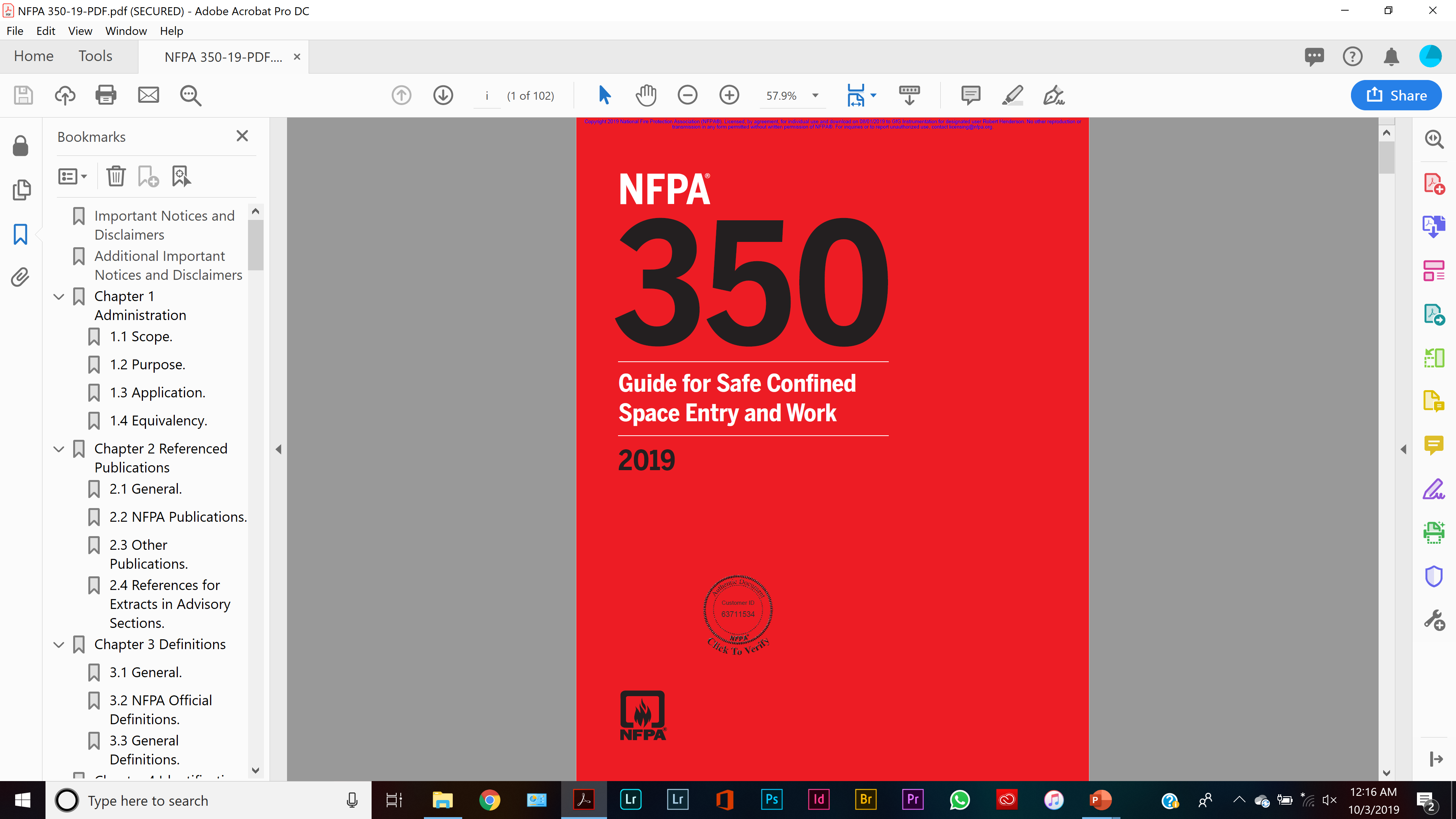 Zeroing
Span Calibration
Bump Test
Function Test
“Bump Test” required before each day’s use!
“Bump test” (function check) is a qualitative test in which the sensors are exposed to gas and the alarms are activated
“Bump test” confirms that gas is capable of reaching the sensors, that the response time (time to alarm) is within normal limits, and that the alarms are activated and function properly
“Bump test” does not verify the accuracy of the readings of the sensors when exposed to gas
Takes 20-45 sec. to perform
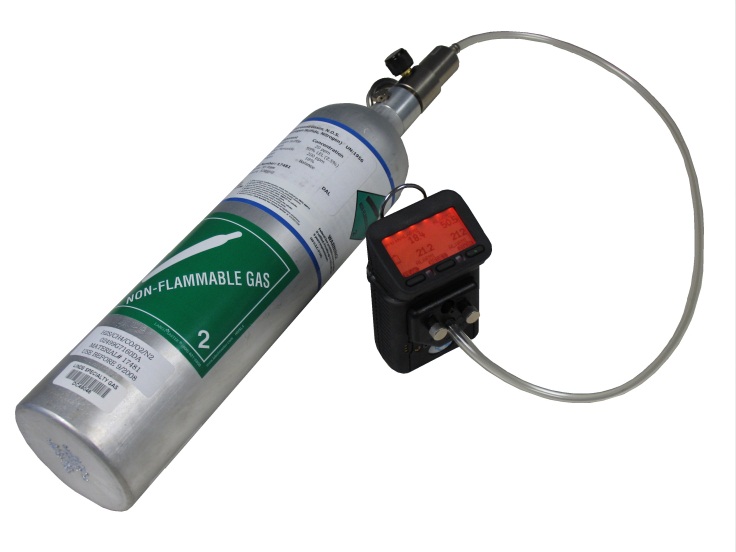 Low cost G450 ecoBump Kits
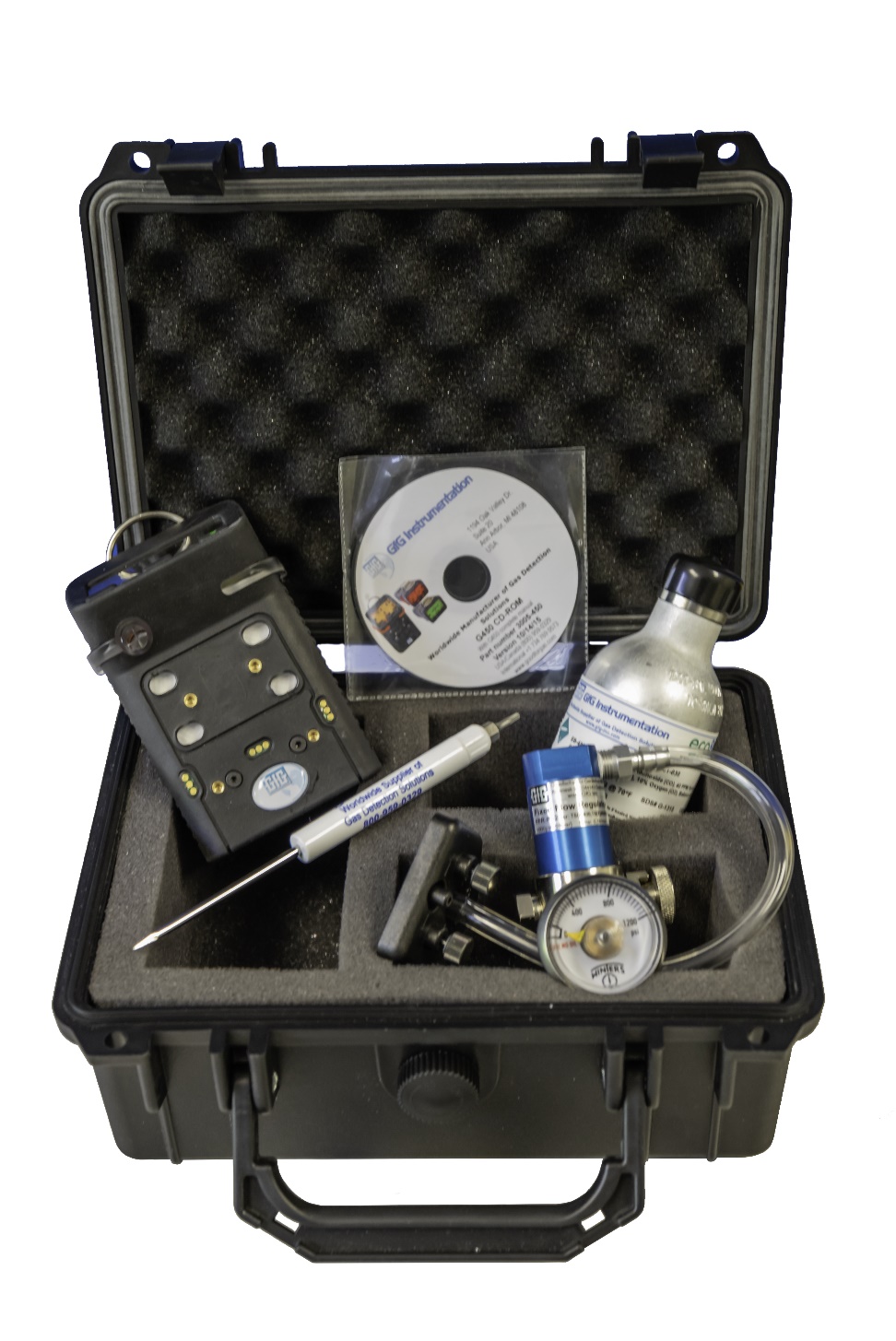 G450 ecoBump kits have everything customers need for day-to-day use
Convenient and affordable solution
One compact ecoBump cylinder delivers over 250 daily bump tests!
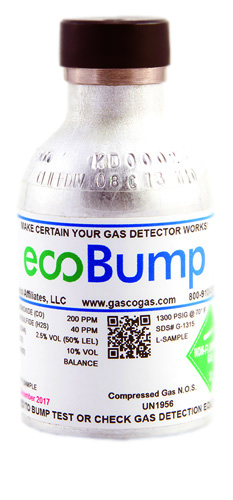 G450 ecoBump Kit
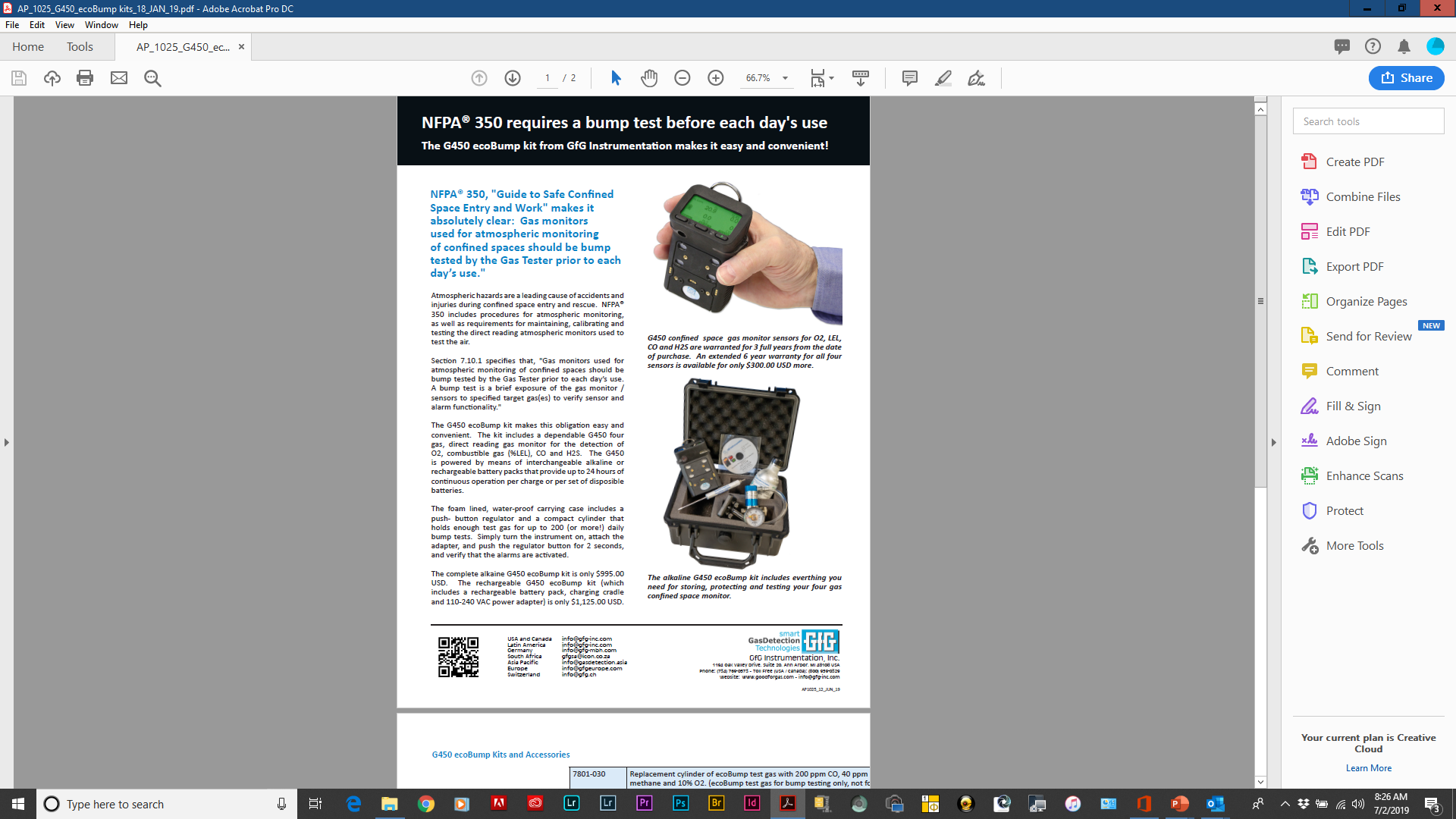 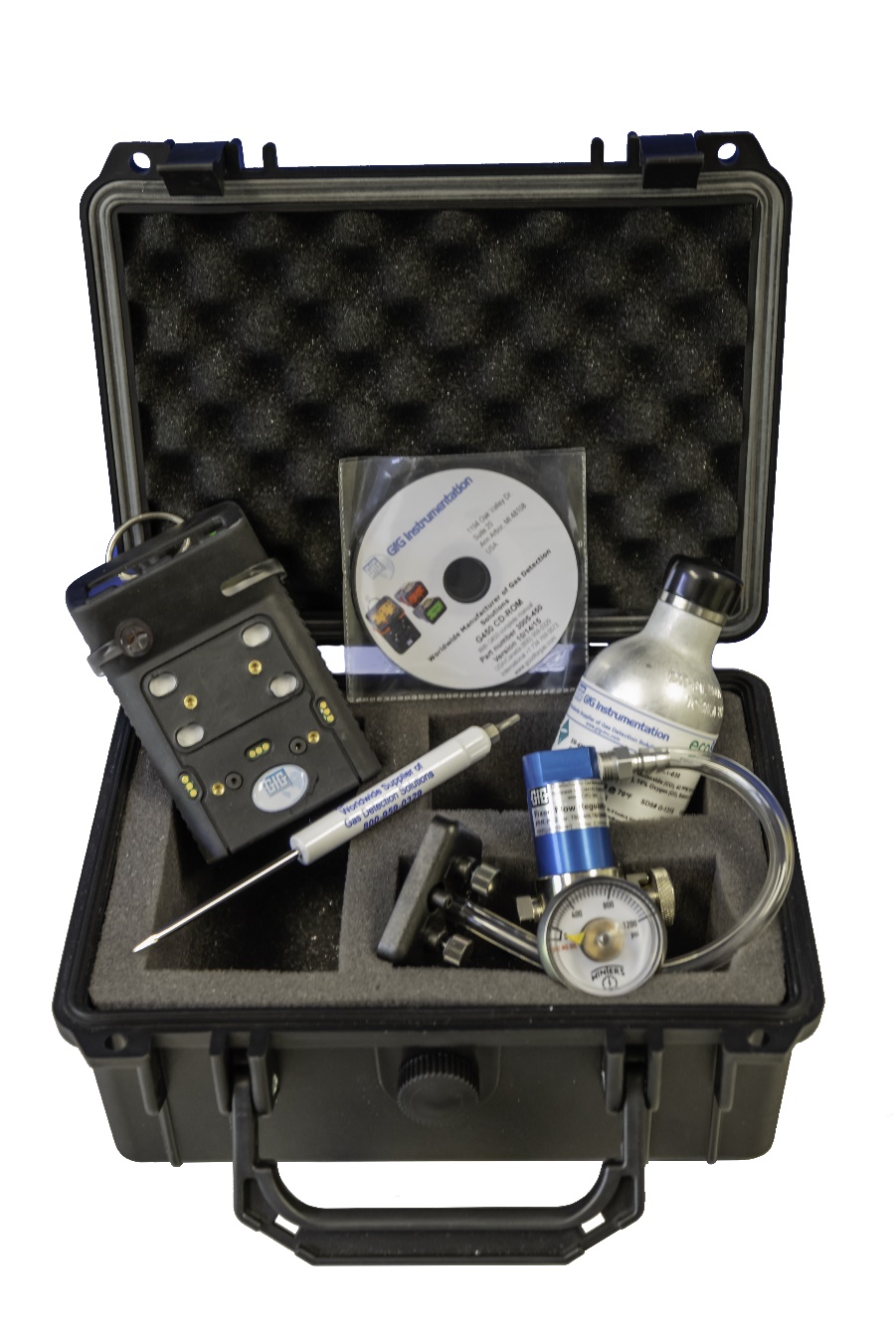 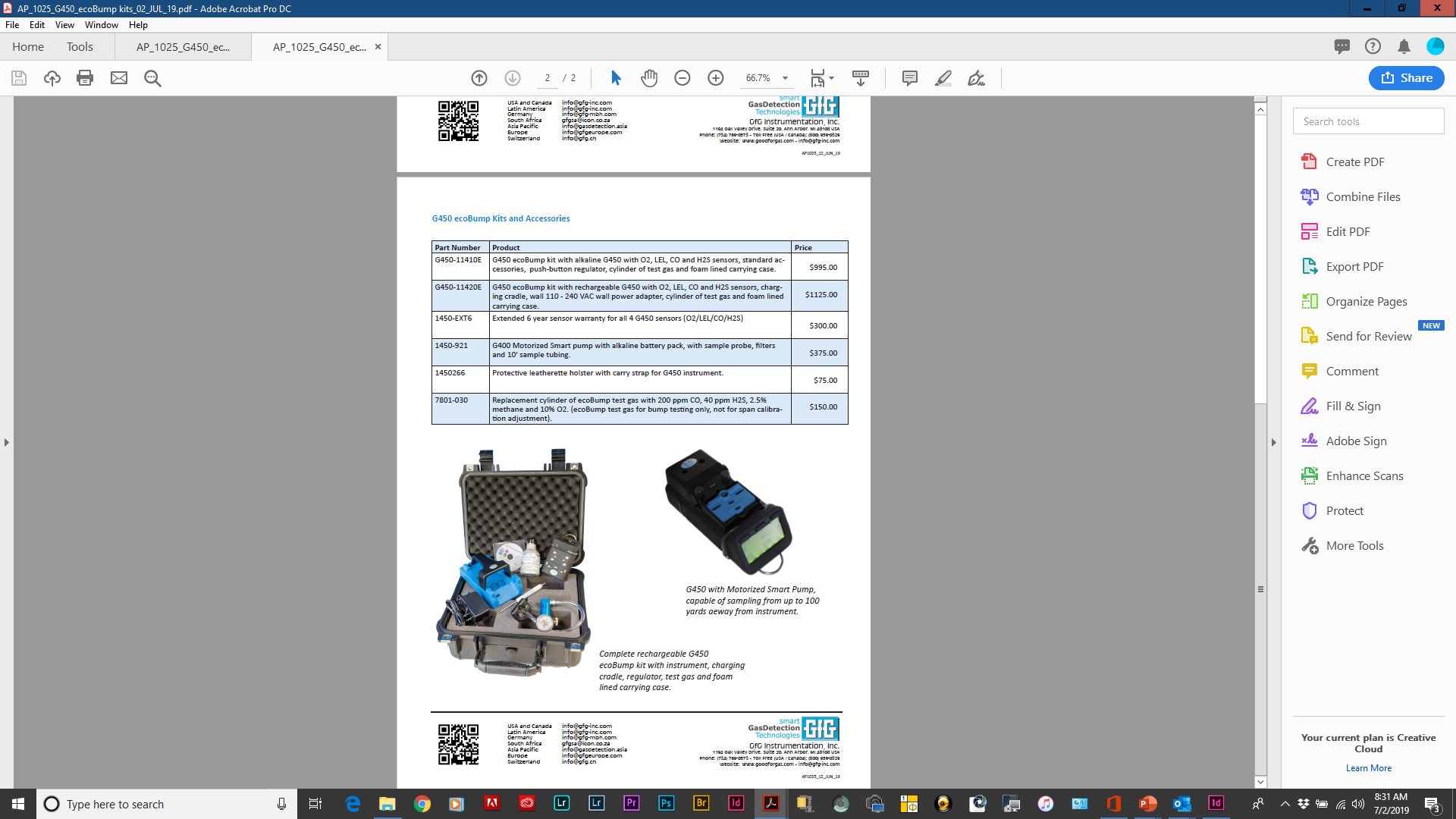 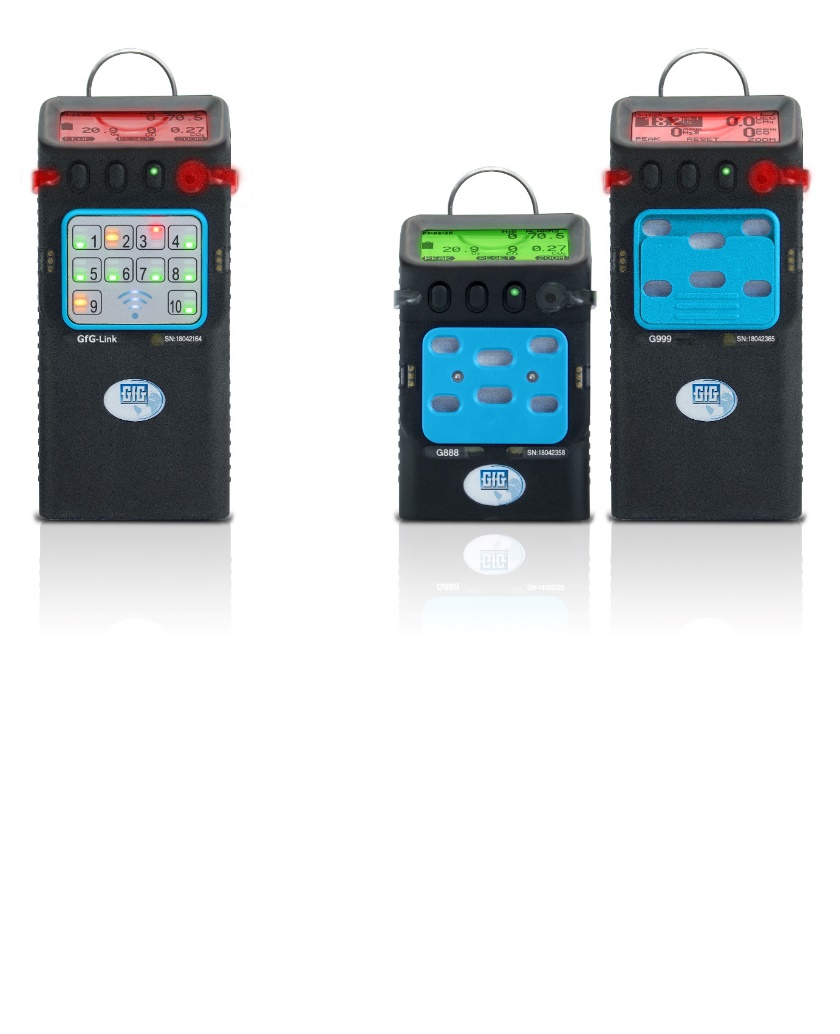 GfG Instrumentation

G888 / G999 product introduction
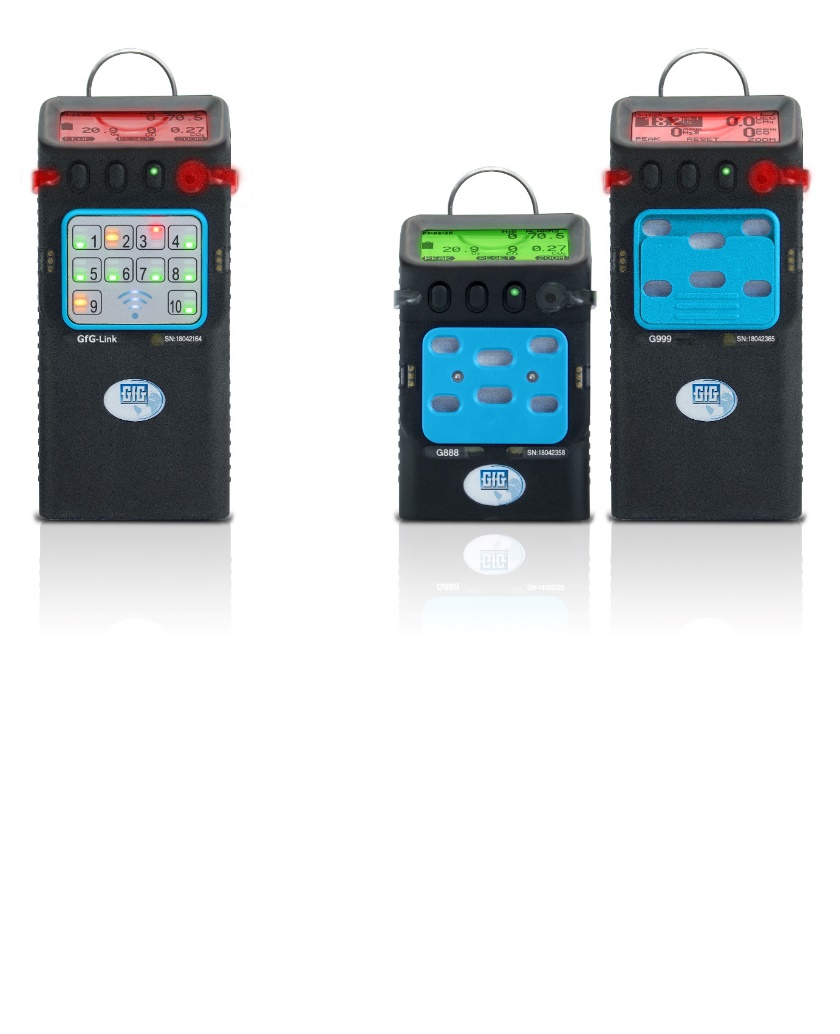 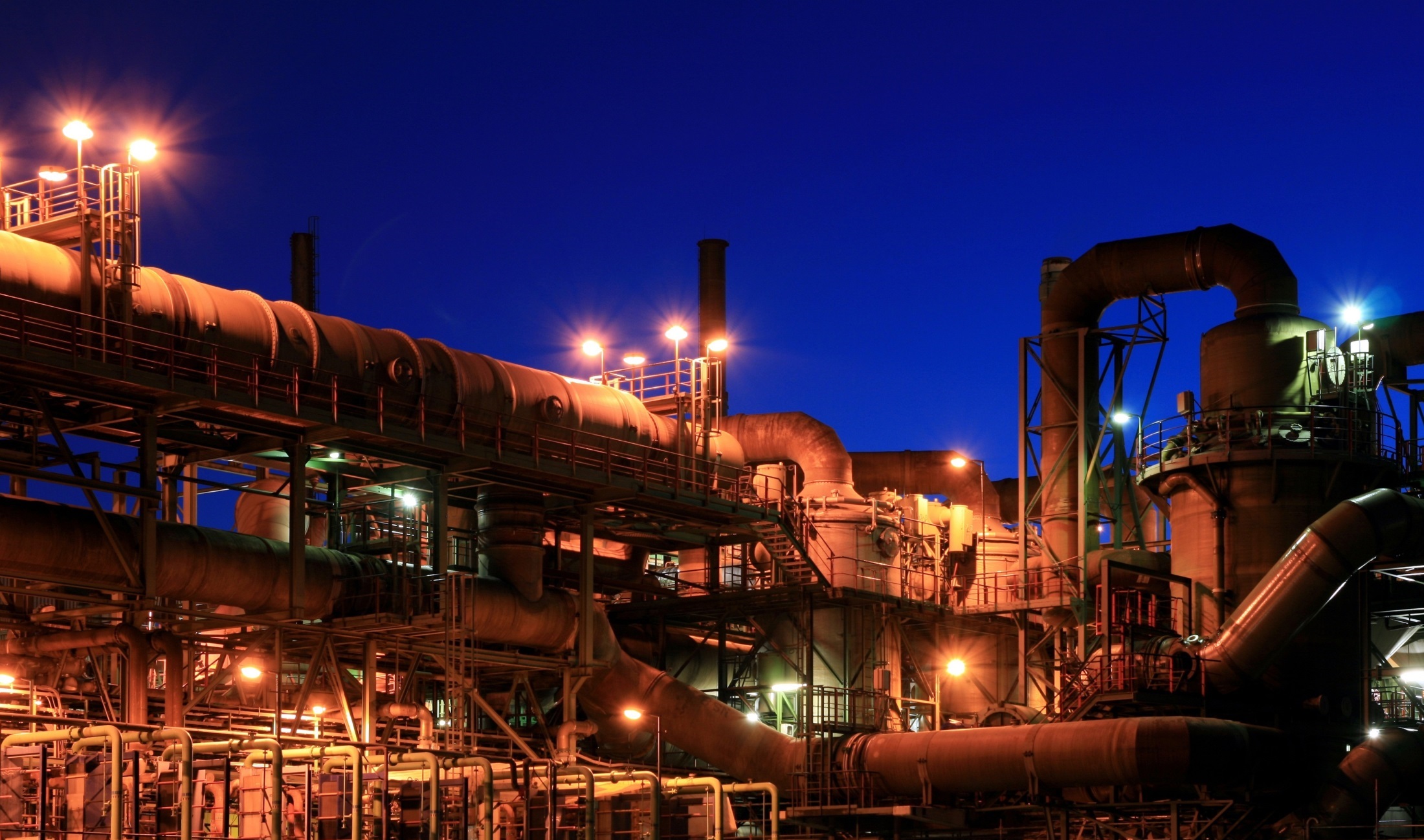 Introducing the latest multigas detectors from GfG Instrumentation 
G888: compact, one-to-seven gas atmospheric monitor
G999: compact, one-to-seven gas atmospheric monitor with internal motorized pump
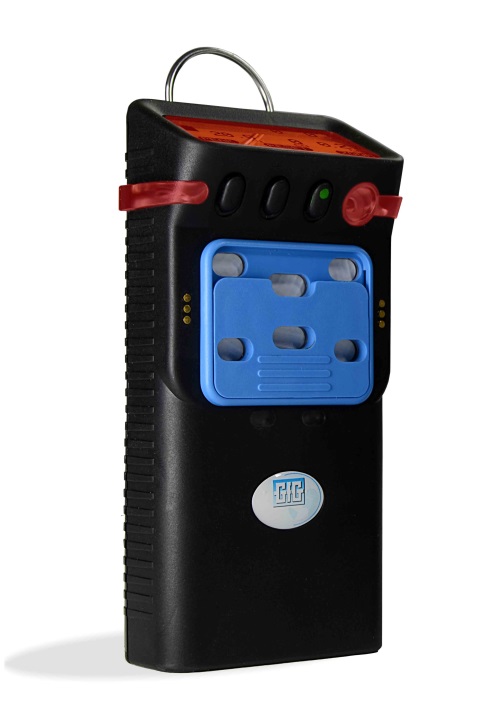 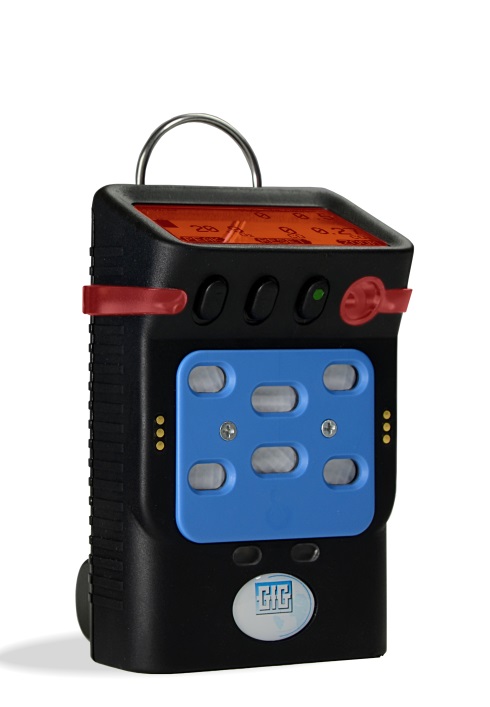 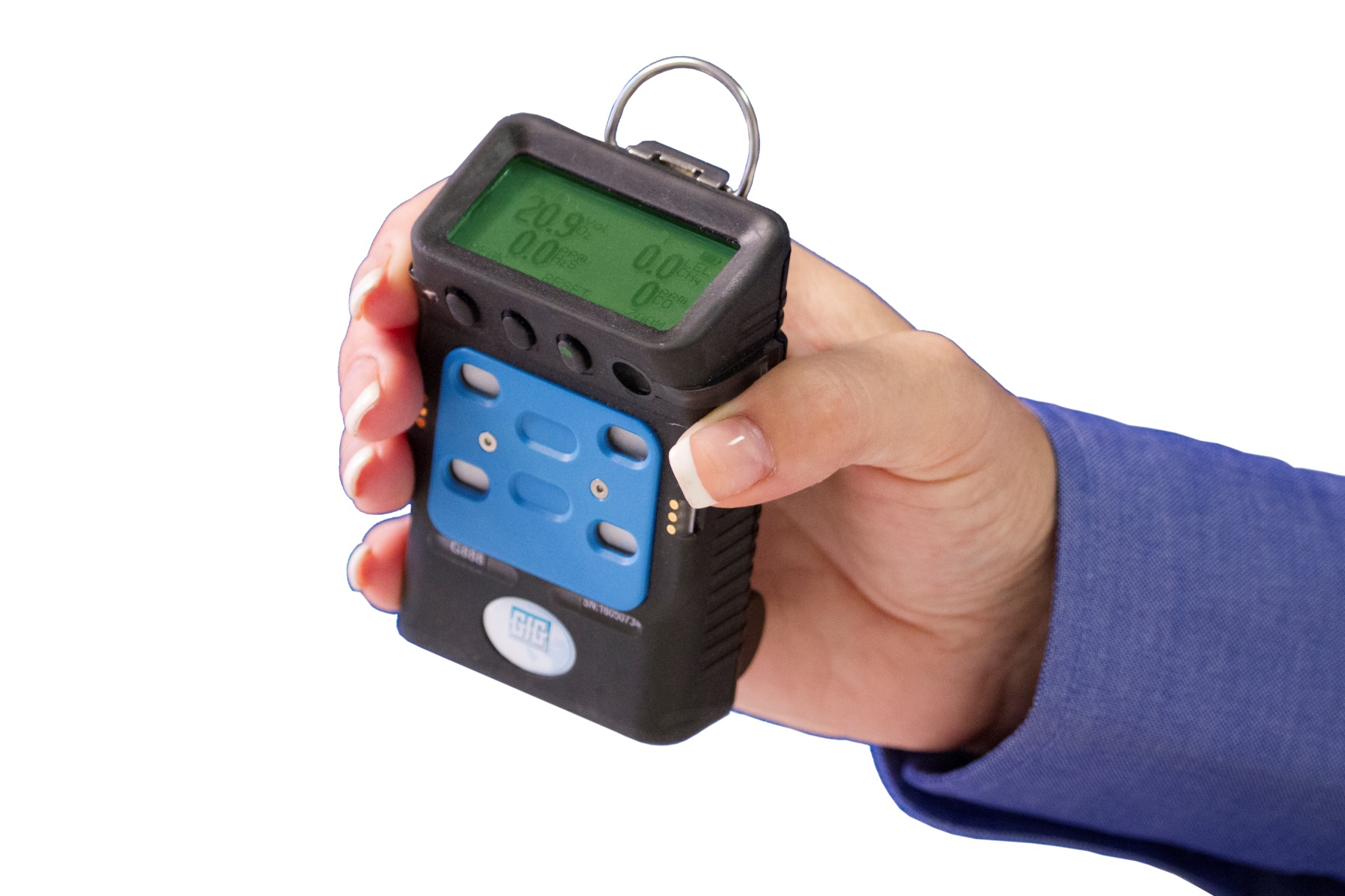 Introducing the G888 personal atmospheric monitor
Compact size!
Up to 7 gases in an instrument smaller than most 4 gas personal instruments
Rechargeable battery pack provides up to 23 hours continuous operation
Safe and dependable nickel metal hydride (NiMH) battery technology  
No concerns from dangerous Li-ion batteries
Compact size!
Almost one third smaller than G450 and G460
Smaller than most 4 gas personal instruments!
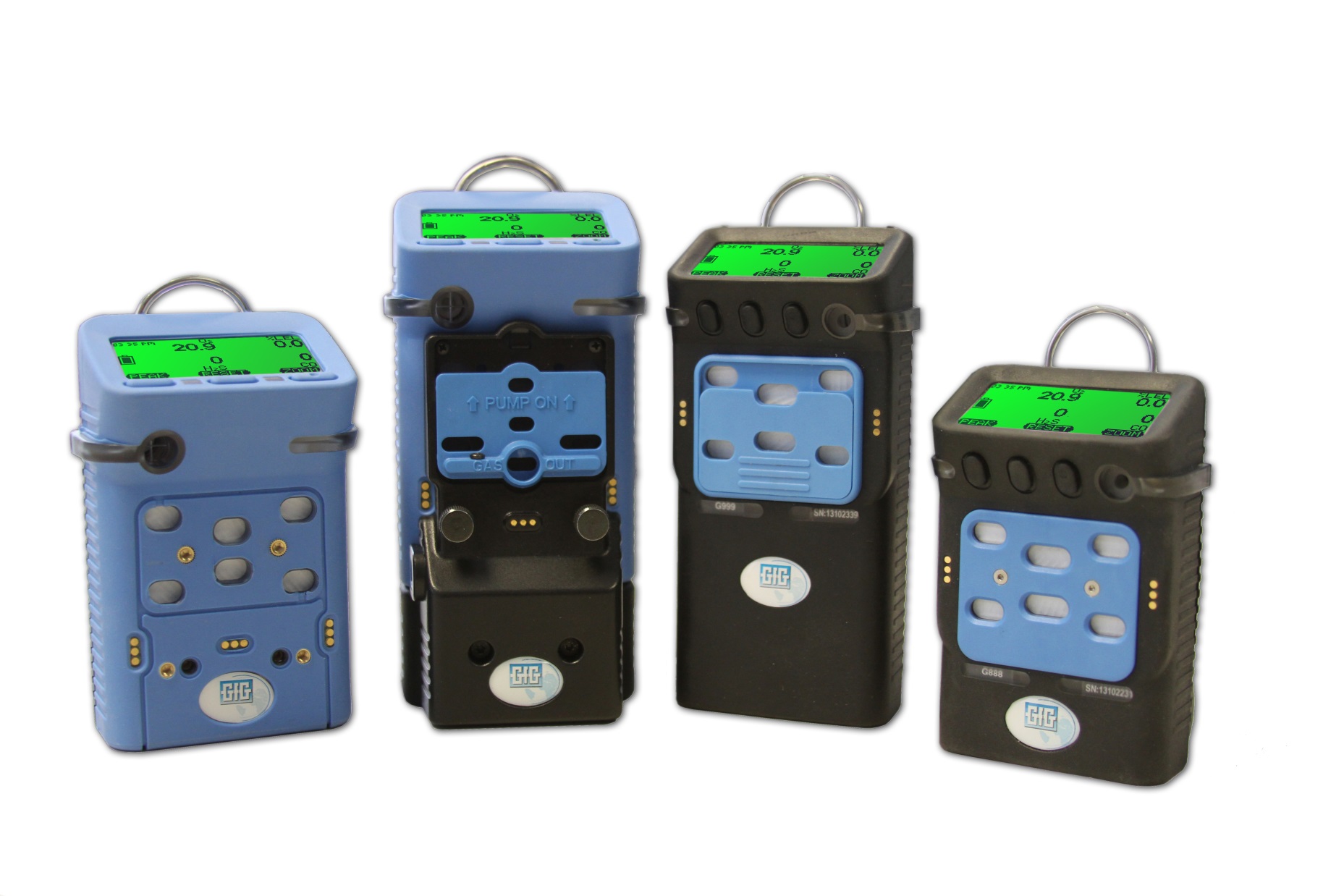 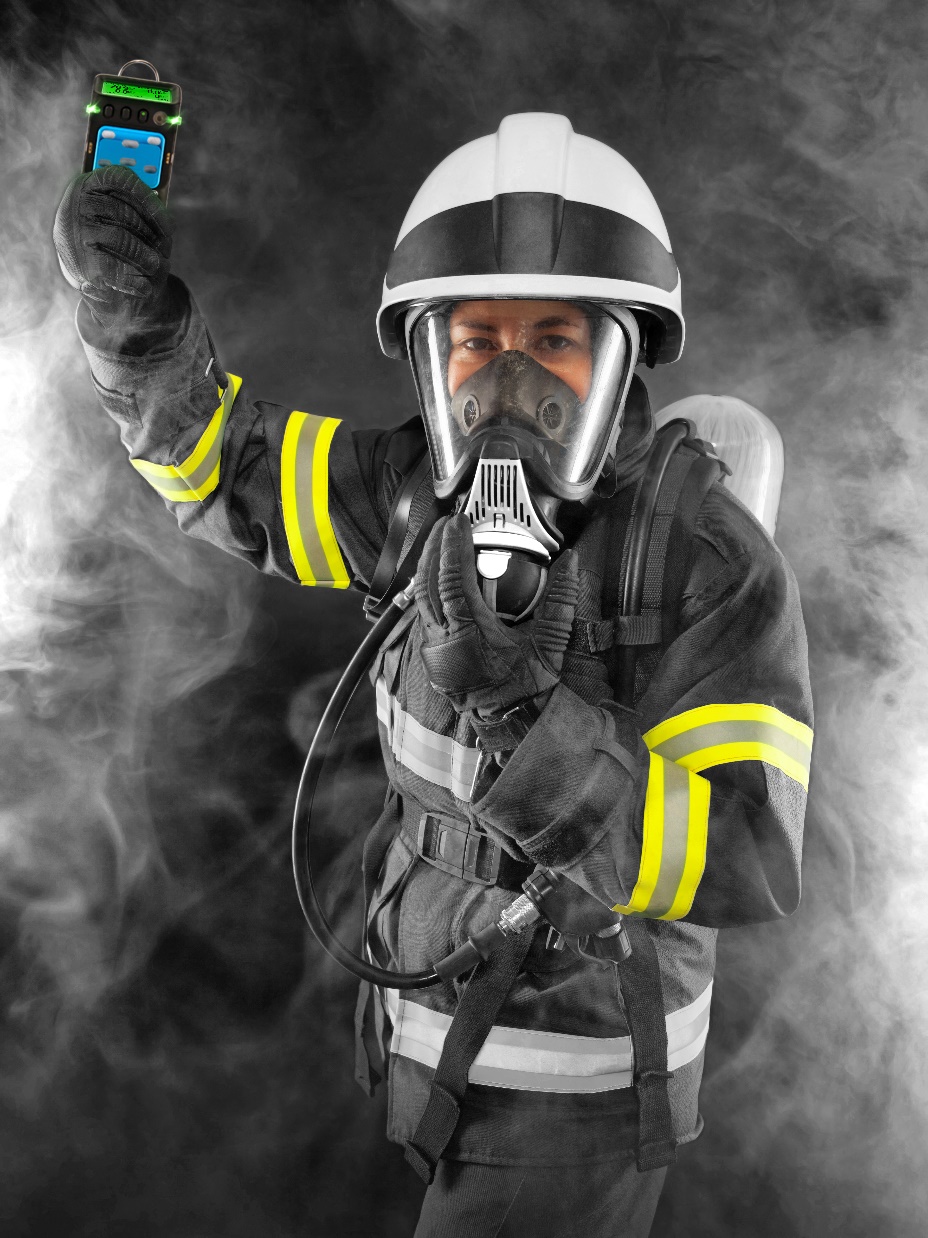 Compact size!
Almost one third smaller than G450 and G460
Smaller than most 4 gas personal instruments!
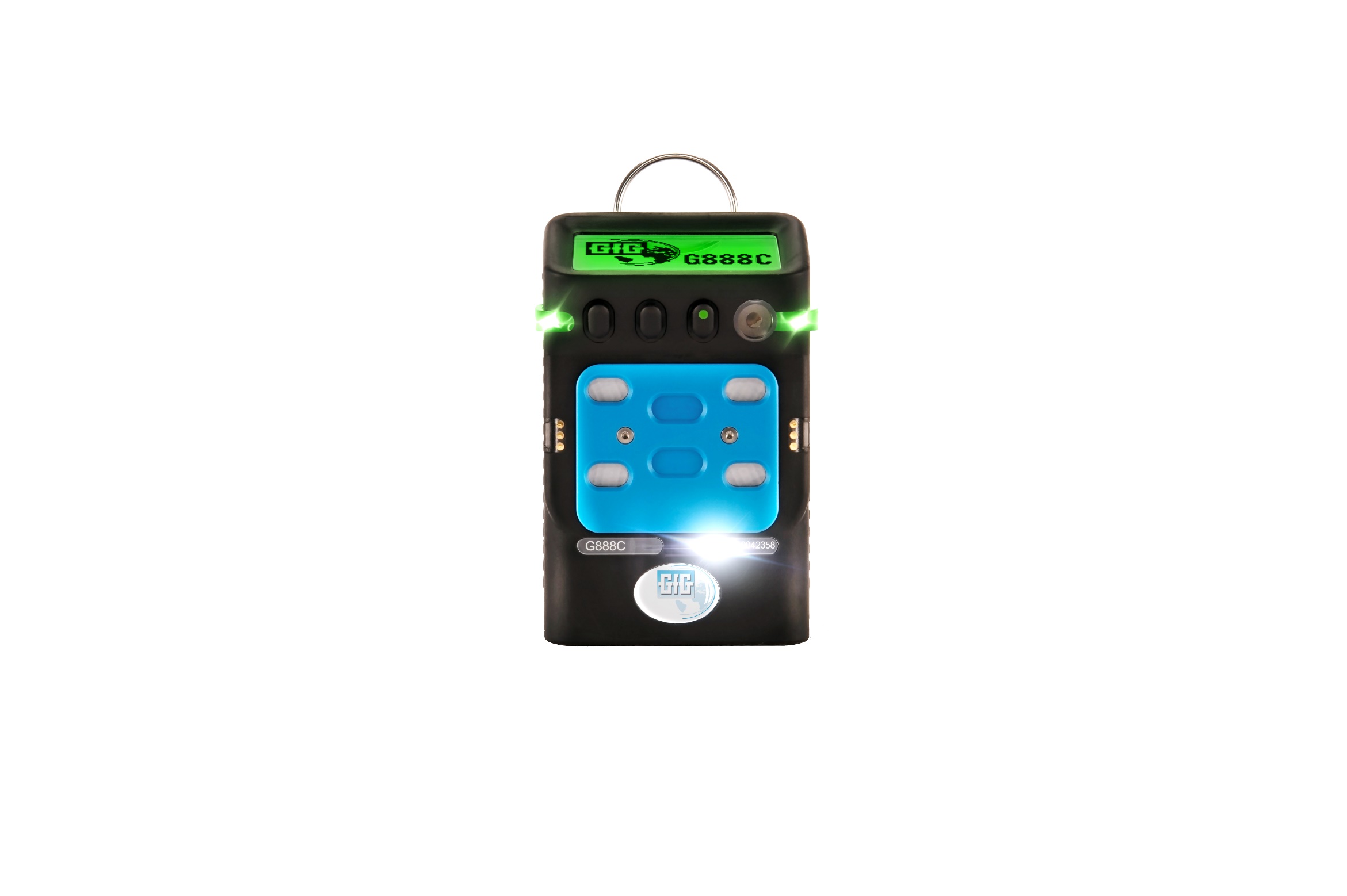 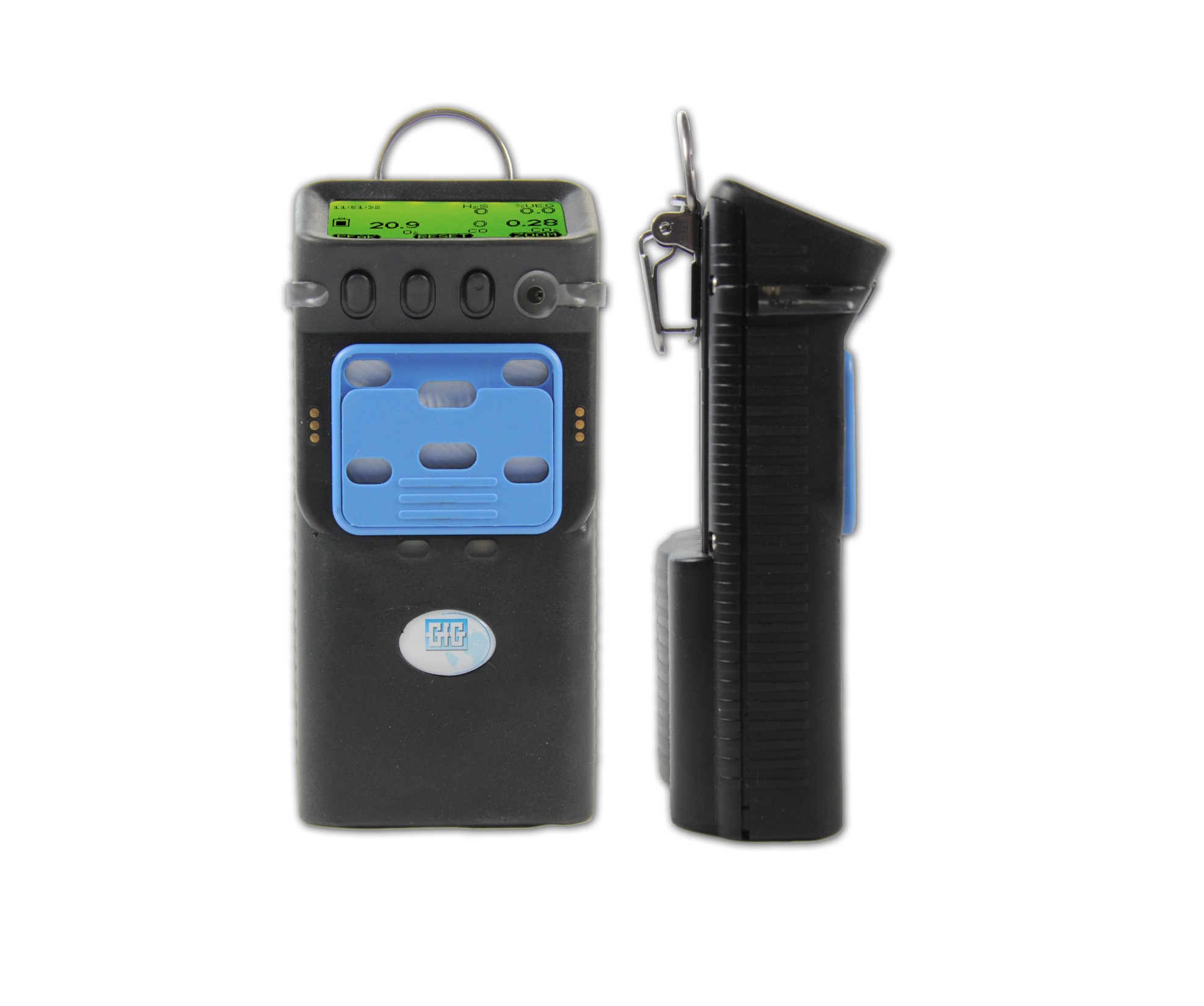 Introducing the G999 atmospheric monitor
Internal motorized pump for continuous sampling from remote locations
Sample from locations up to 300 feet (100 m) or more away from instrument
Slide on-off pump switch allows instrument to be operated in either diffusion or pumped operation
Compact size means G999 can be used as personal monitor
Twice as much power – internal 4 NiMH cell battery pack
Oil and Chemical Industry Opportunities
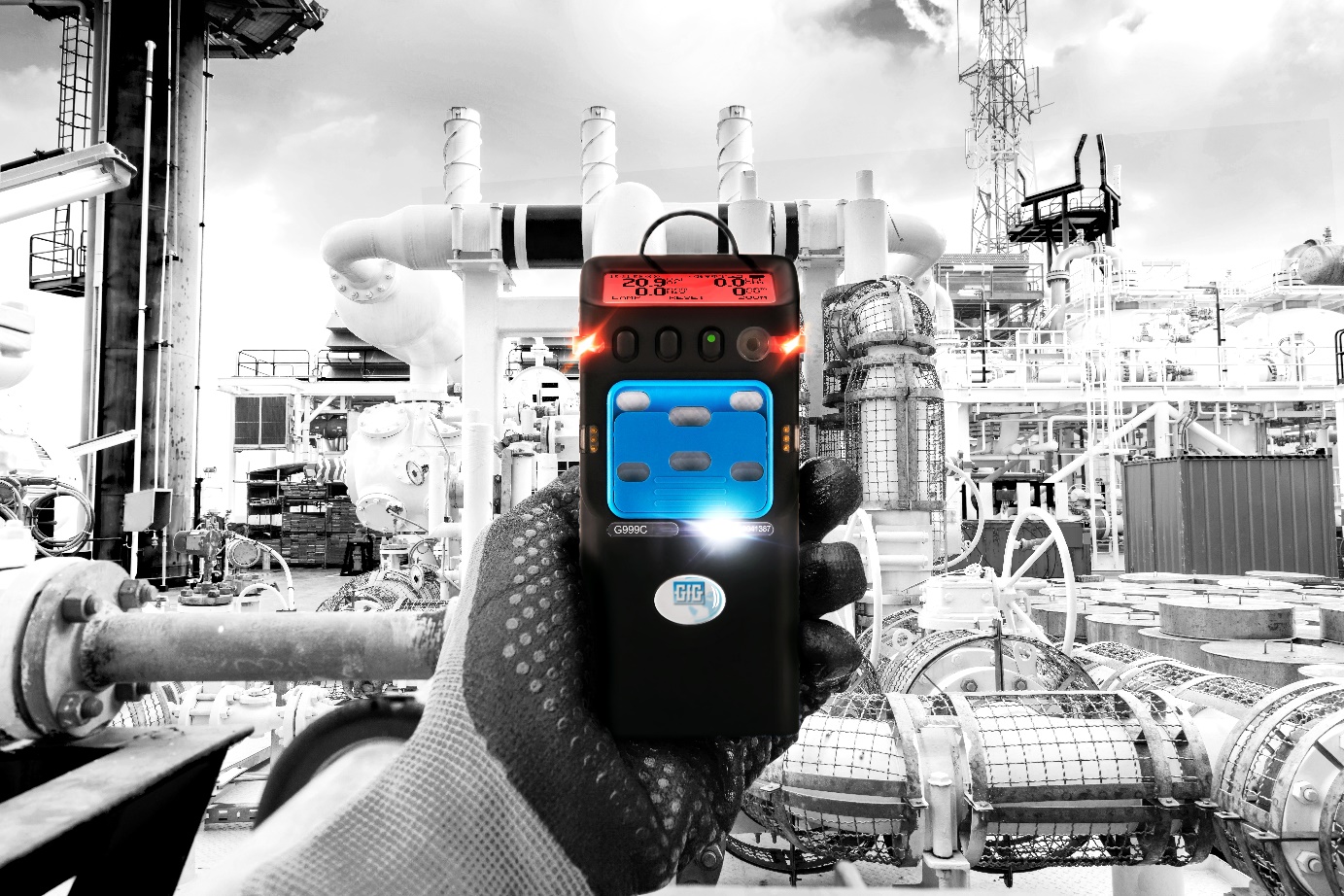 Confined space versus 4 gas personal protection in oil industry
In the past, most workers at refinery and oil / gas production sites in USA / Canada equipped with basic 4 gas personal instrument 
Increasingly, CS entry at refinery done with PID and LEL equipped instrument
Increasingly, personal protection instruments are including additional sensors (such as CO2, NO2, SO2, H2, etc.)
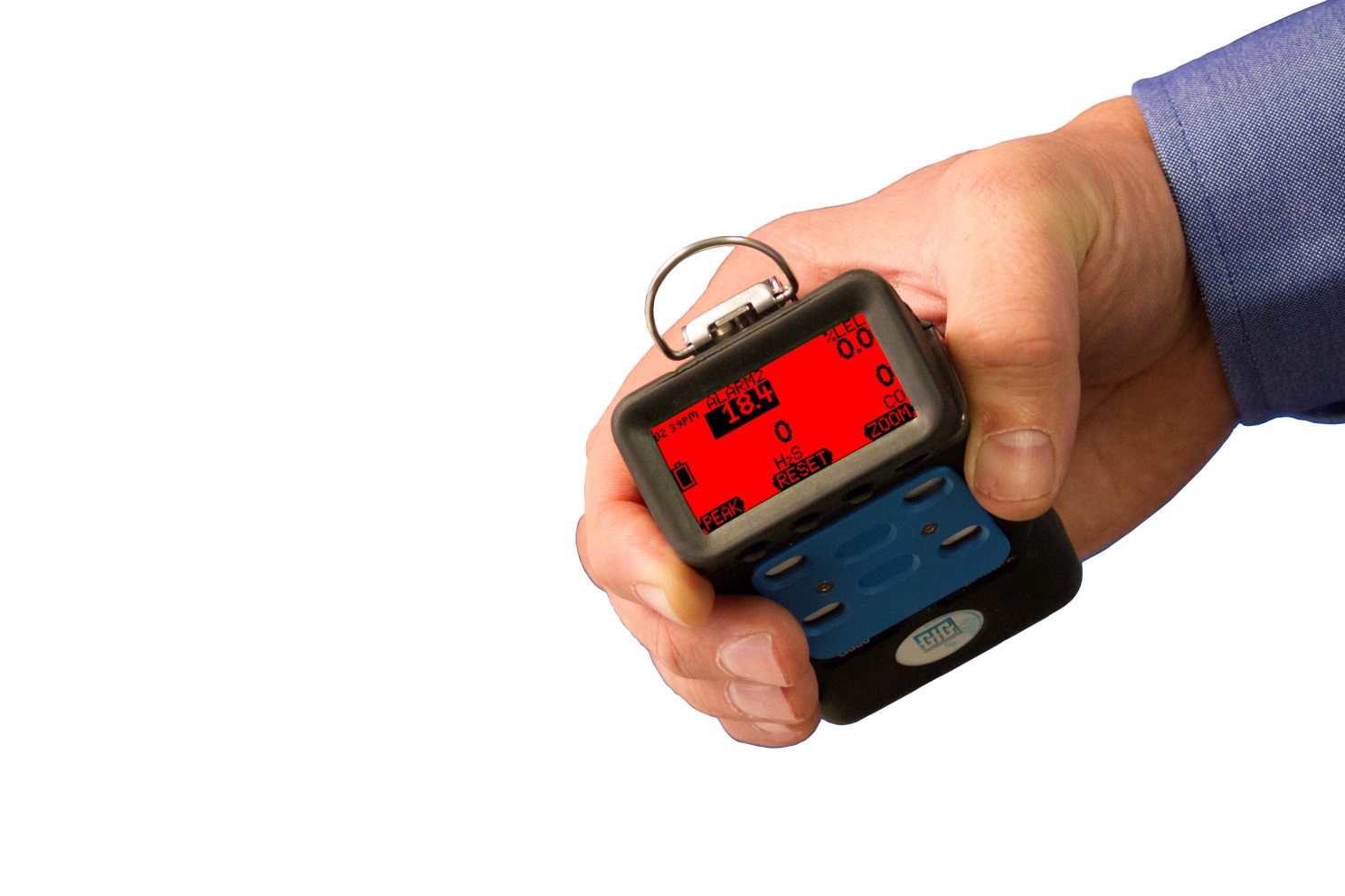 Three color "Traffic Signal" display
Back lit, three-color, full graphics LCD
Top mounted display with wrap around (360º) LED alarm indicator
LCD includes flip and zoom function
Rugged, double shot molded housing includes integral rubberized boot
Durable high-tension steel alligator belt clip
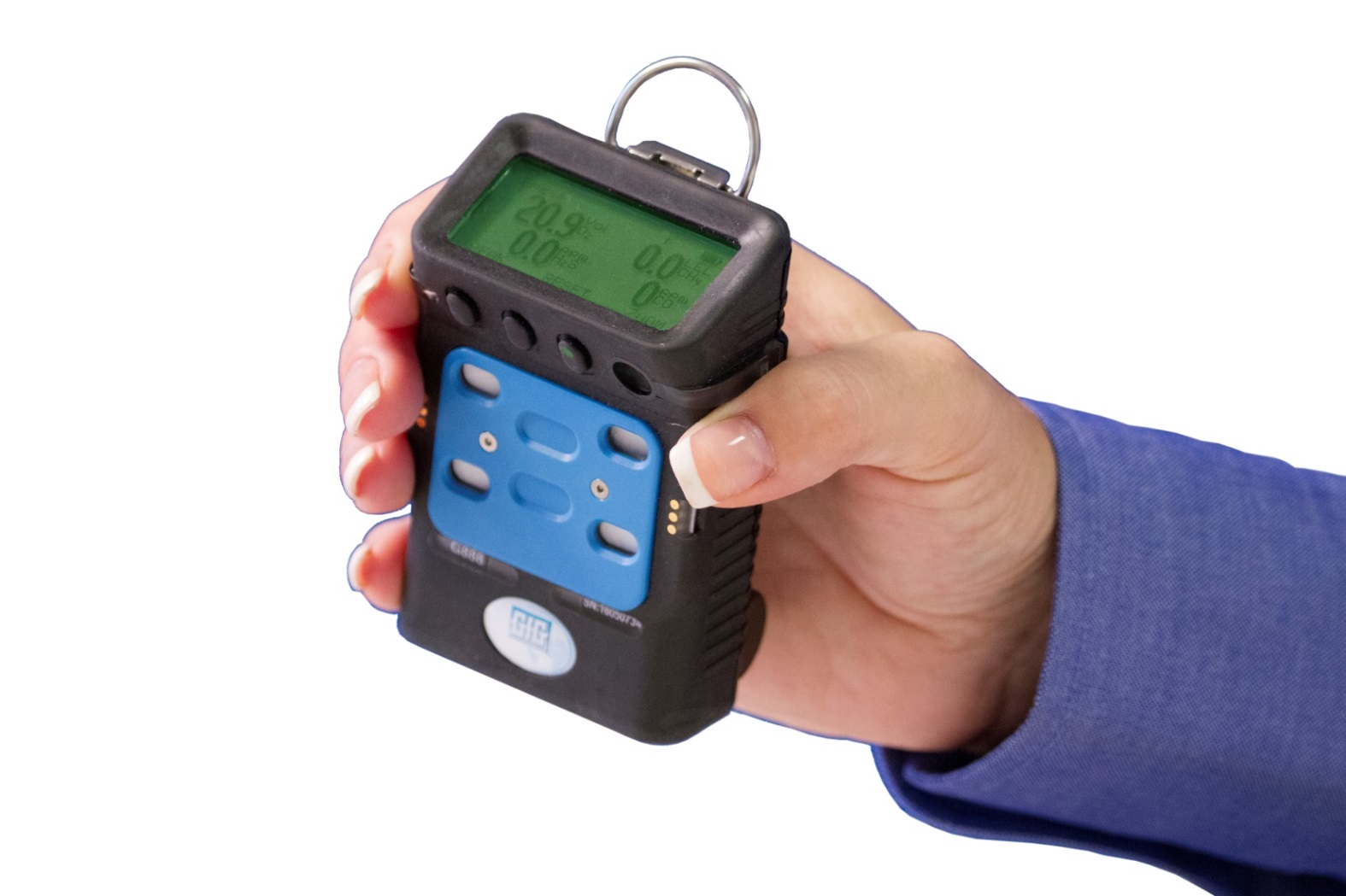 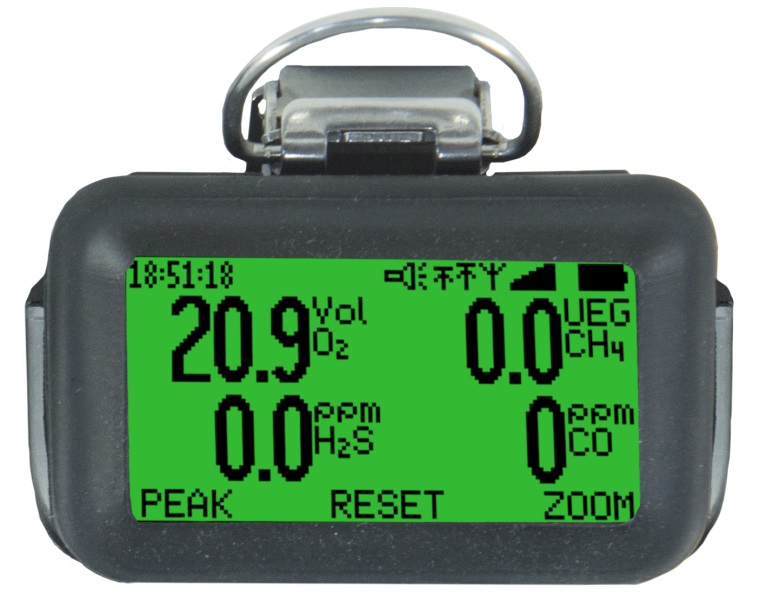 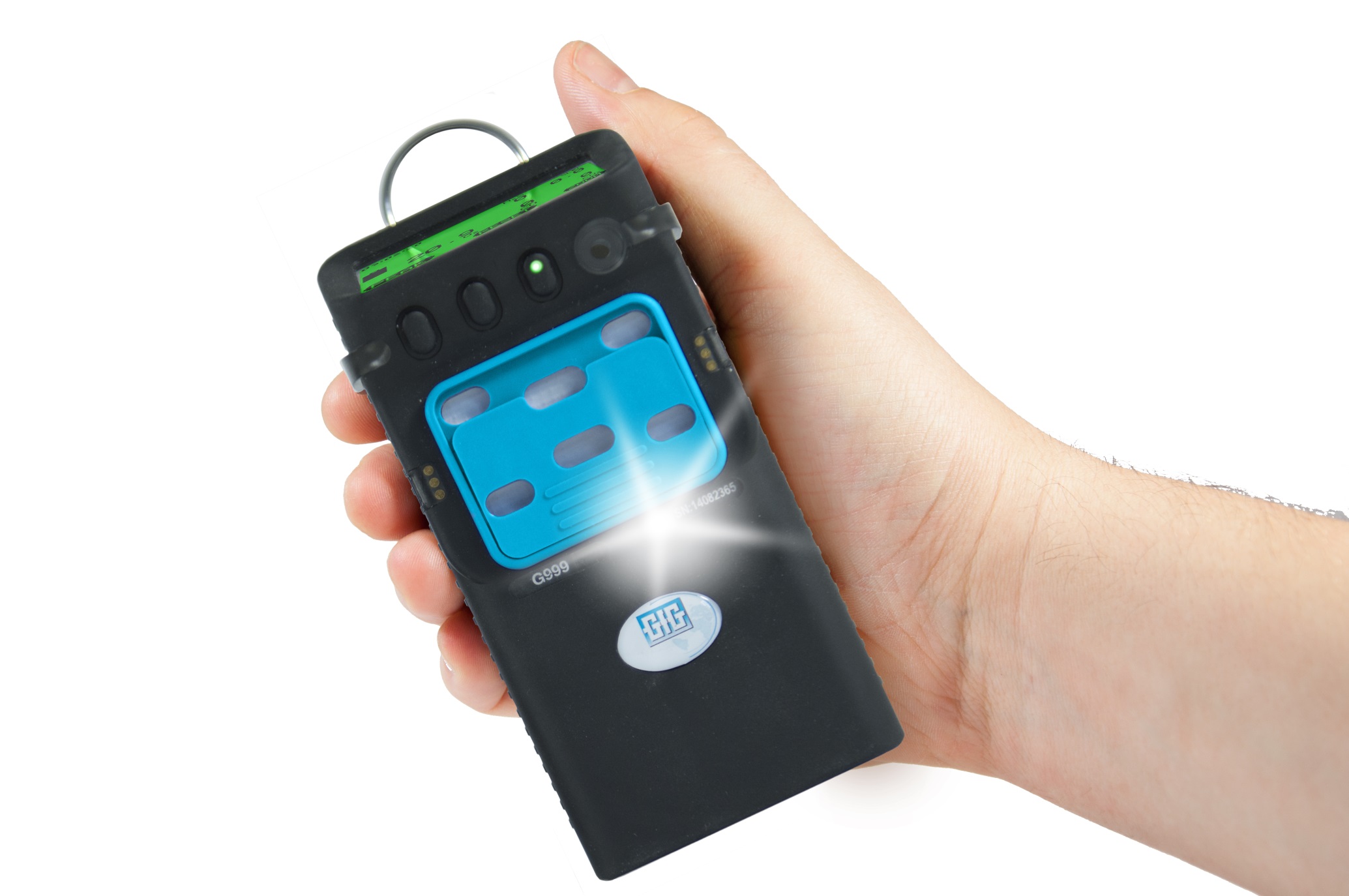 Standard features now include:
Flashlight LED
Man-down alarm
Red / green flash for Bump Test or Calibration due status
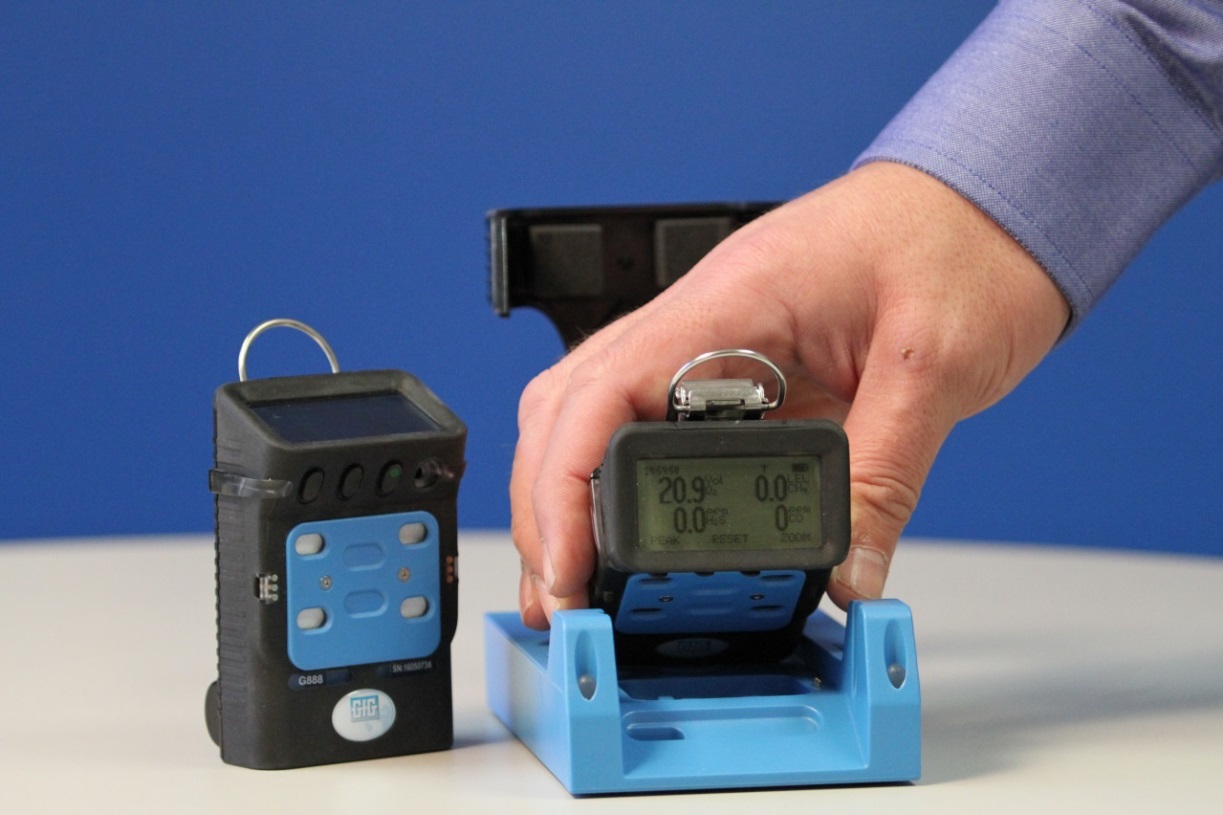 G888 battery packs based on safe and proven nickel metal hydride (NiMH) technology
NiMH batteries provide up to 23 hours of continuous operation for typical 4 gas instrument 
NiMH batteries provide excellent cycle life and low temperature performance
Typical run-time after two years for properly maintained NiMH battery packs is usually around 16 hours
No concerns due to dangerous Li-ion batteries
No runaway charging or flammability issues
Charge G888 by USB connection via “Smart” calibration adapter or optional cradle
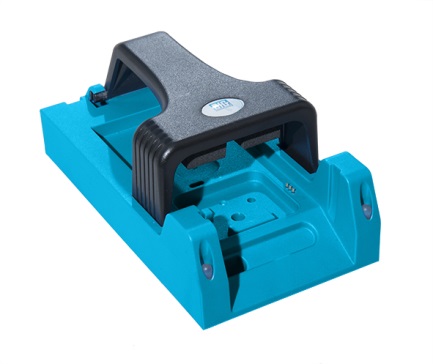 Just like charging a cell phone!
Charge from any USB port
Optional cradle for charging via 110 – 240 VAC
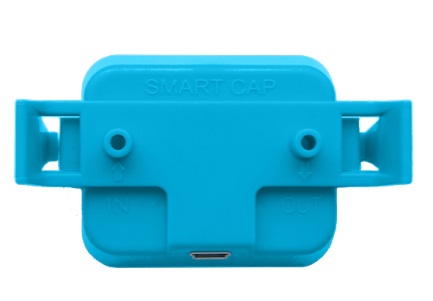 Charging times
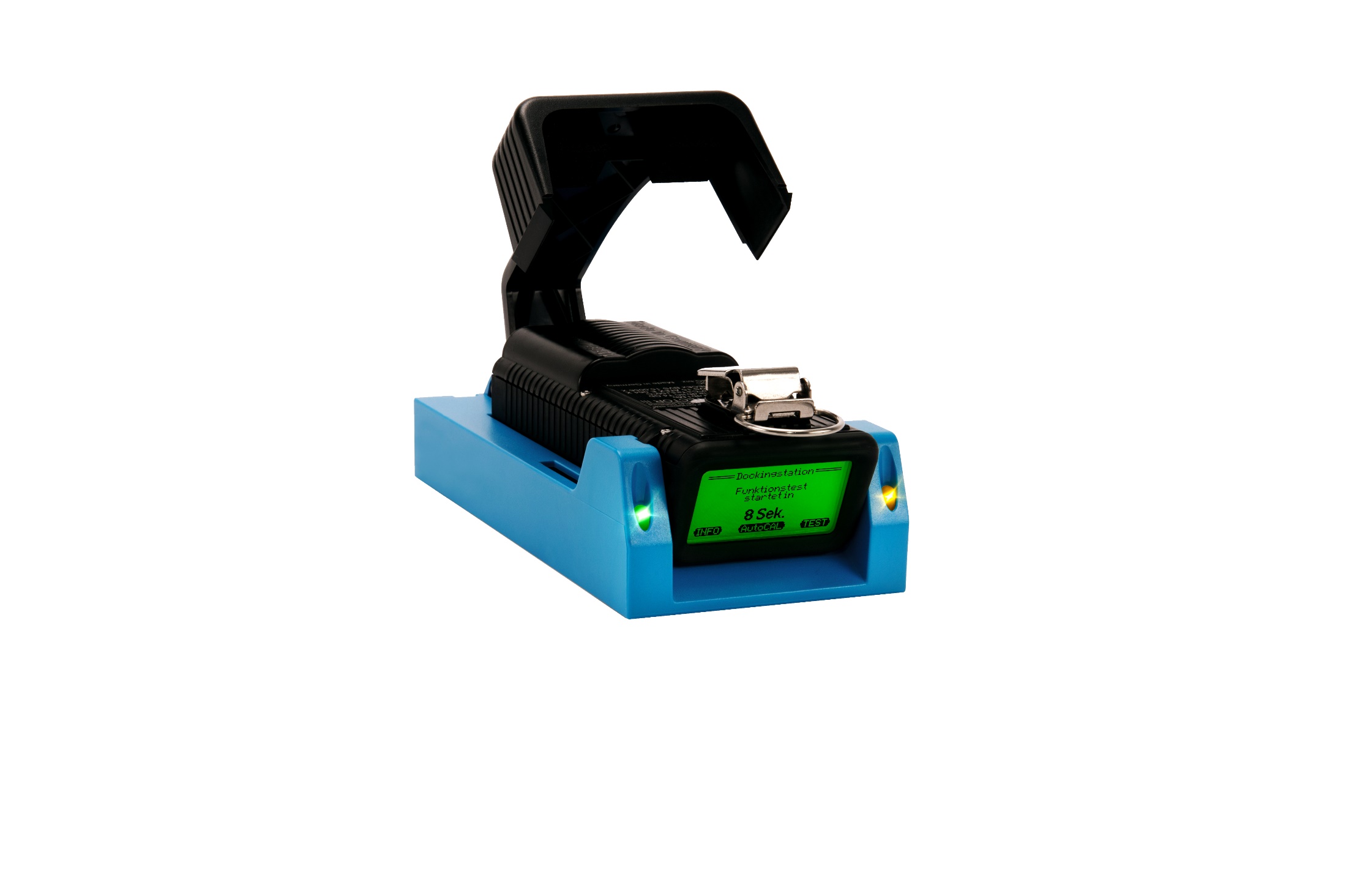 Use same cradle for G888 and G999
Charge G888 with either smart cap or cradle
Charge G999 with cradle only
G888
Approx. 6h when the battery is empty
Approx. 4h after one shift  (EC+CC sensors)
G999
Approx. 6h when the battery is empty
Approx. 3h after one shift (EC+CC sensors)
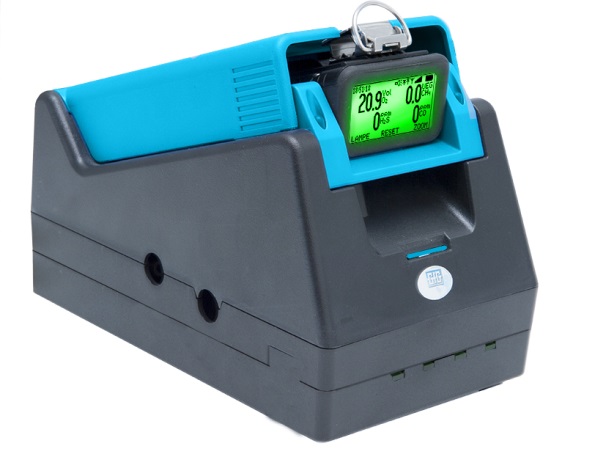 Easy to use!
Operation identical to other GfG instruments 
Calibration easy and automatic
DS 400 Docking Station works with new G888 and G999 
All you need to do is install a new cradle and update the firmware in your existing docking station
Same cradle works for both G888 and G999
Low cost TS 400 “Test Station” for “Bump test” and Calibration Adjustment
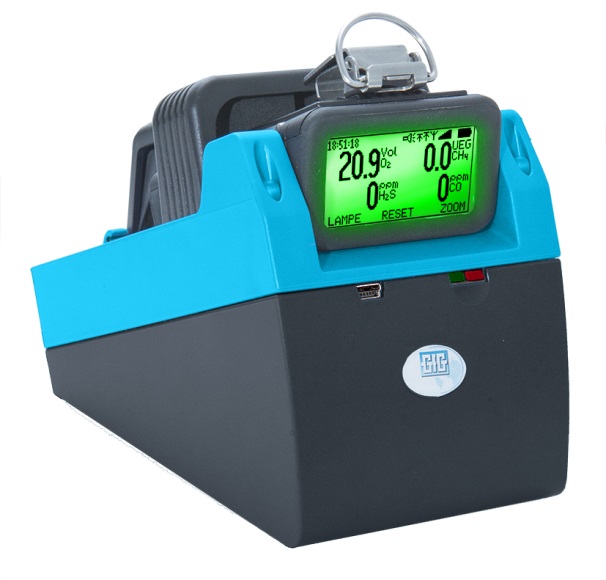 TS-400 requires very little power
Power via USB connection, or cell phone type wall power adapter
Realtime wireless communication
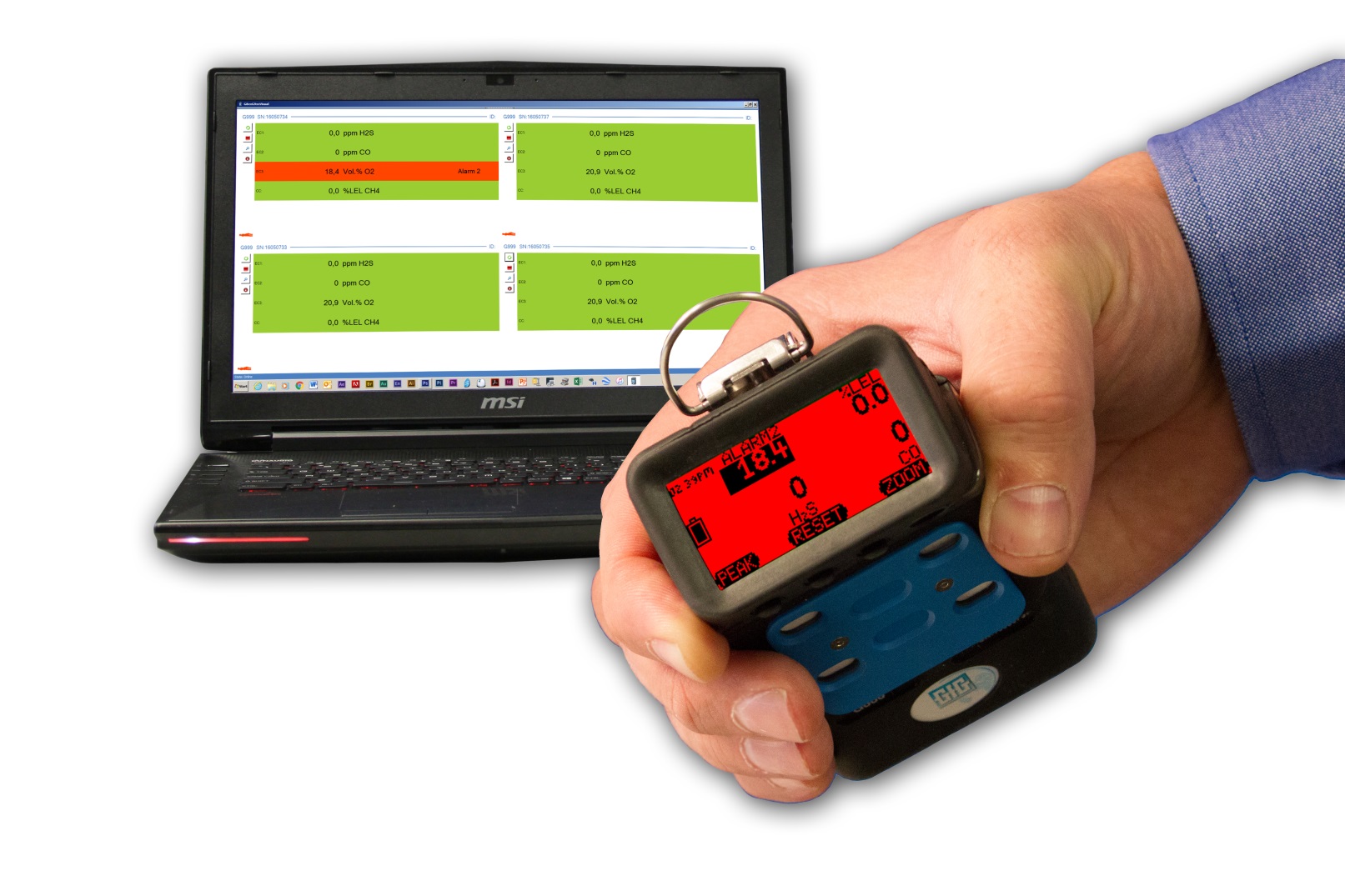 Optional radio frequency (RF) transmitter
Realtime wireless communication of readings and alarms
Sophisticated wireless “Man down” alarm provides immediate information of movement at base station as well as at instrument
Powerful ISM RF transmitter provides much greater reach than WIFI or Bluetooth connection
915 MHz (US) 1000 feet (300 meters)
868 MHz (EU) 2,300 feet (700 meters)
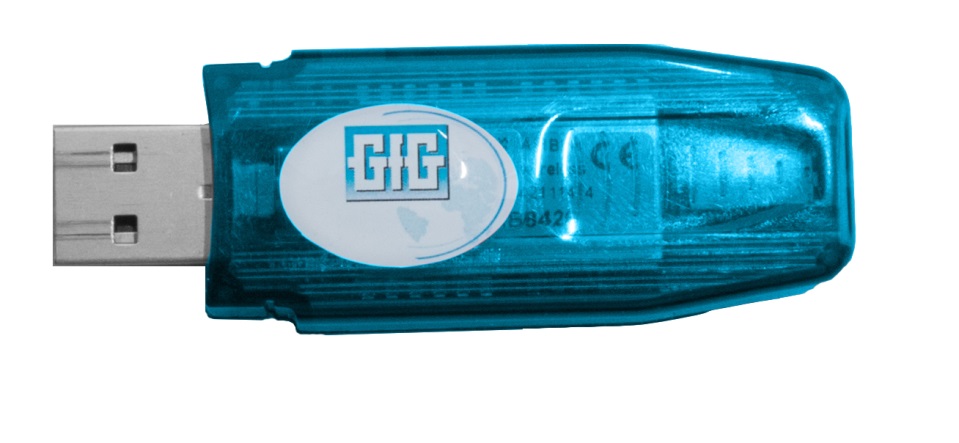 Optional wireless communication
Plug-in RF transceiver turns laptop or computer into base station
Install software, plug-in dongle, and your computer ready for use as a base station for wirelessly integrated G888 / G999 gas detection system
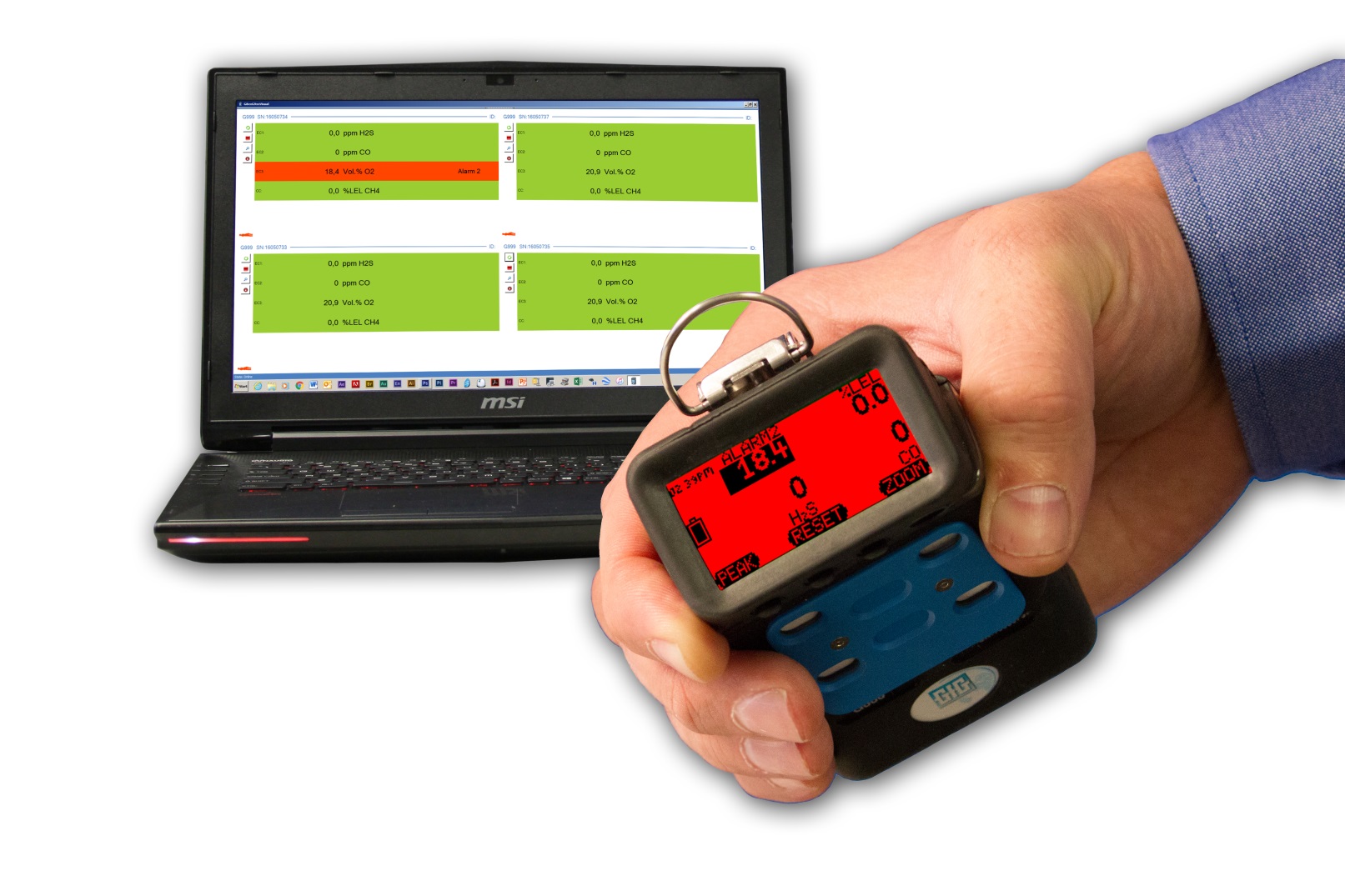 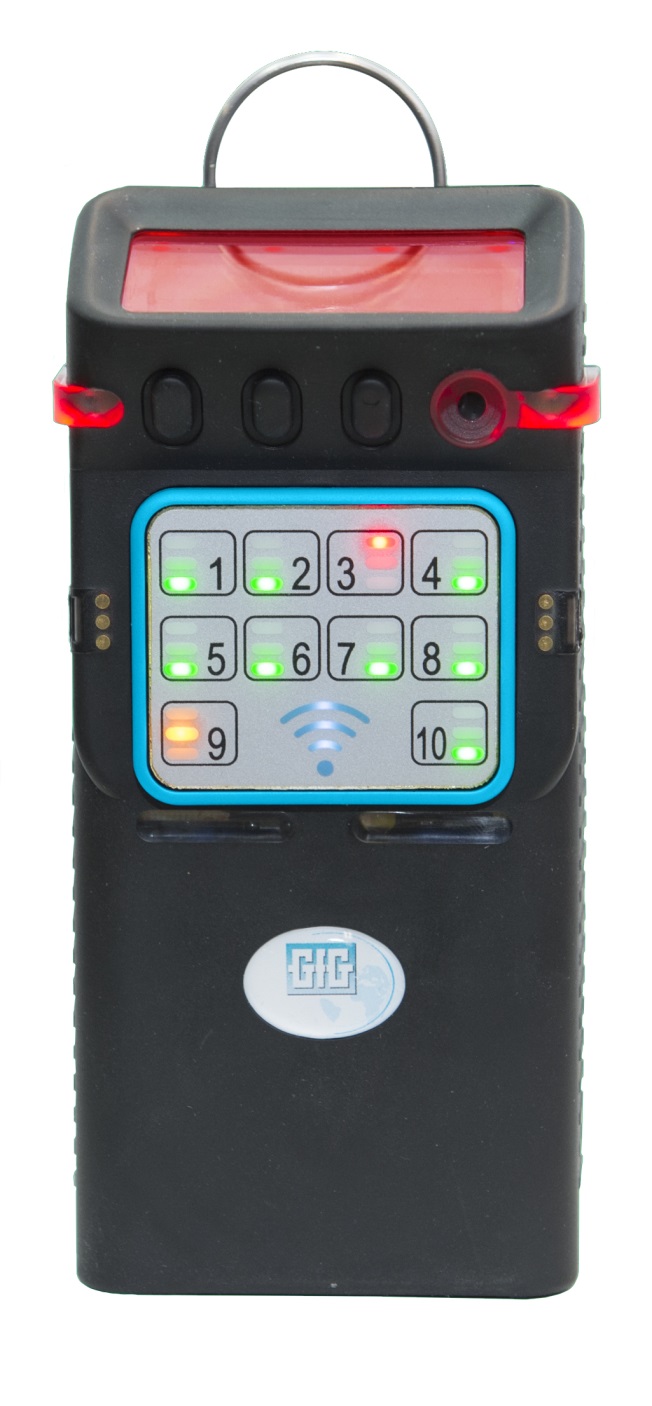 Optional “TeamLink ” Server
Compact self-contained RF base station for local control and 2-way communication with up to 10 instruments
No computer required!
Built in indicators and alarms track RF communication status
Alarm condition immediately communicated to throughout local network and communication hub
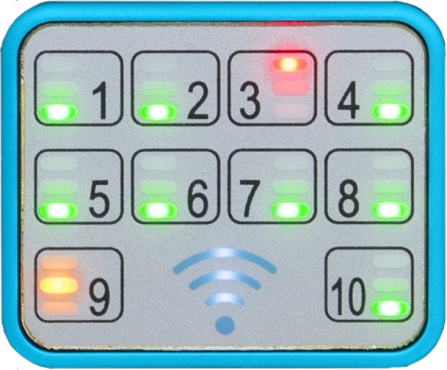 GfG TeamLink Server
Compact self-contained server carries same IS certifications as G888 and G999 instruments
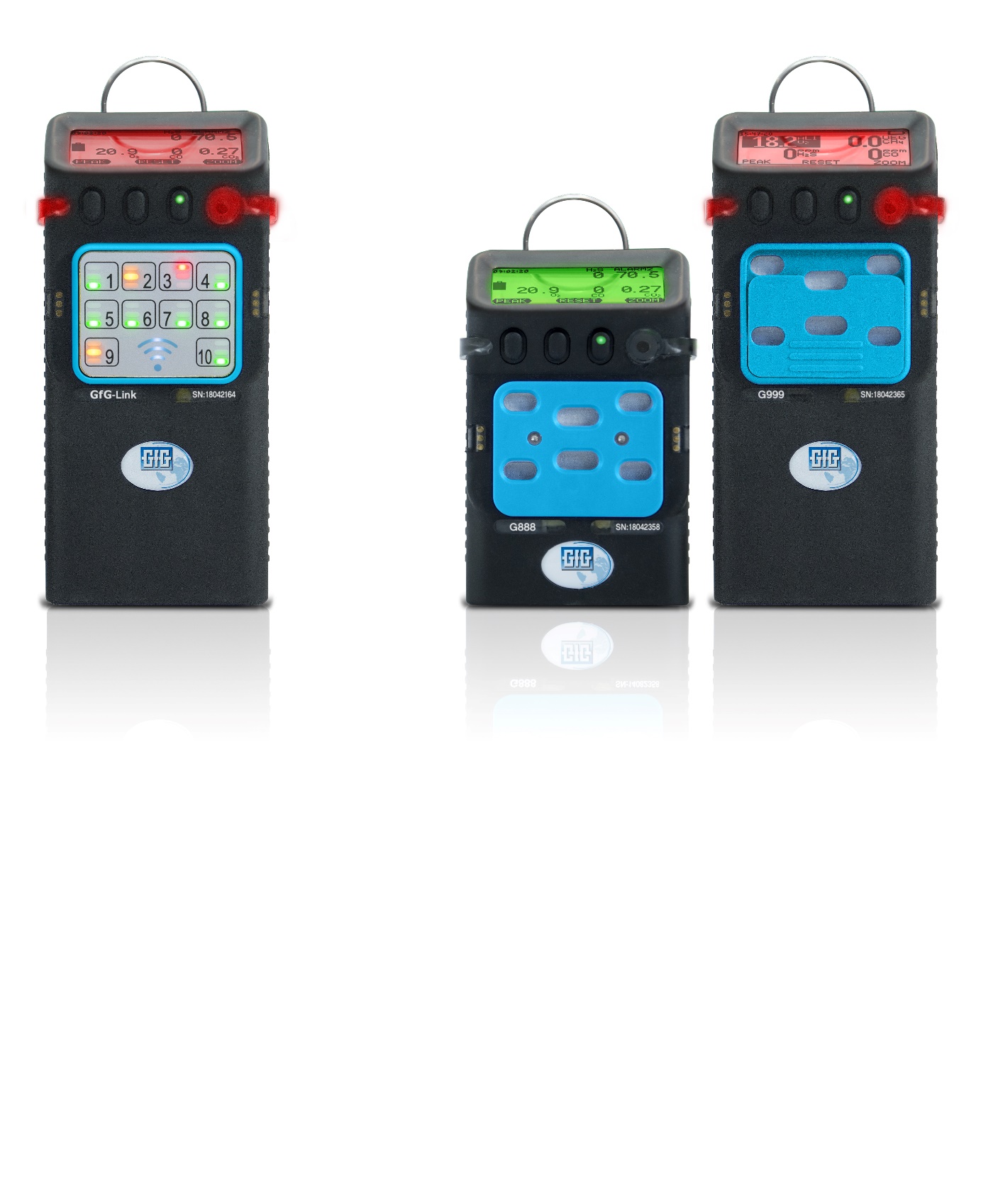 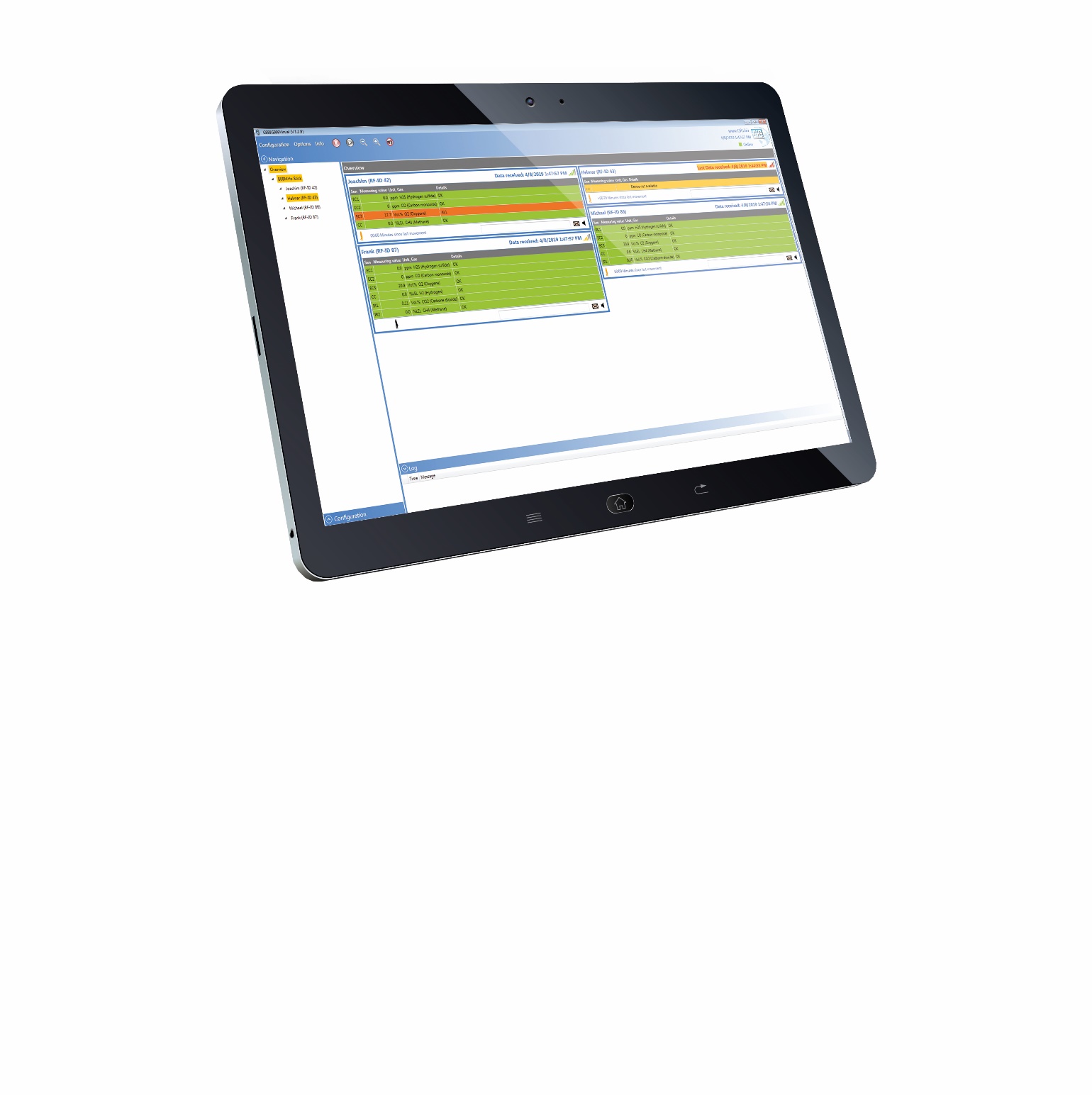 The information you need
     Whenever you want
     Wherever you want 
     In real time!
Full size 4 Series and proprietary GfG sensors
5 sensor positions / up to 7 channels
Optional dual channel IR CO2 / IR LEL
Optional dual channel COSH
Wide range of substance specific O2 and EC toxic sensors
User selectable range and resolution for many EC sensors
Four different versions of G888 / G999 boards
Version of board determines which sensors can be installed
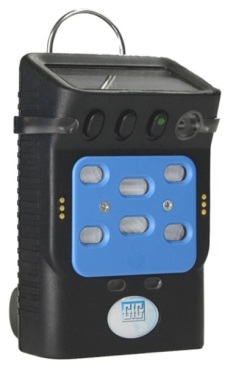 G888C
Electrochemical sensors	EC1, EC2, EC3
Catalytic LEL sensors 		CC
IR and dual IR sensors 	IR1, IR2
G999C
Electrochemical sensors 	EC1, EC2, EC3
Catalytic LEL sensors		CC, CC/TC
Dual Infrared sensors 		IR1, IR2/IR3
G999P
Electrochemical sensors 	EC1, EC2, EC3
Photoionization sensor	PID
IR and dual IR sensors 	IR1, IR2/IR3
G999E
Electrochemical sensors 	EC1, EC2, EC3, EC4
IR and dual IR sensors 	IR1, IR2/IR3
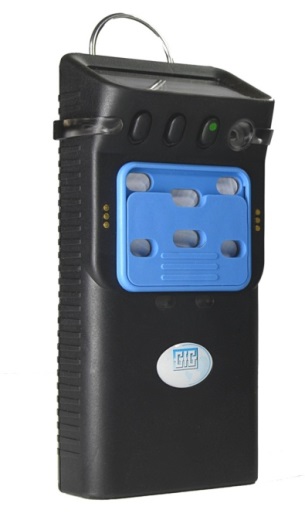 G888 / G999 sensors

IR, EC and O2 are plug and play “smart” sensors
CC and PID sensors installed in dedicated sensor positions
Smart sensors
EC-Sensors
IR-Sensors


Plug-in sensors
CC-Sensor
PID-Sensor
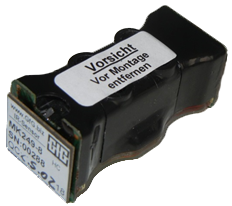 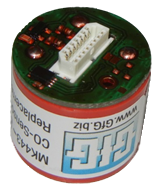 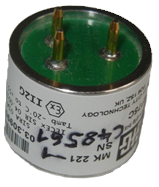 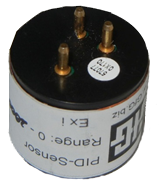 Lead free O2 sensor detection principle
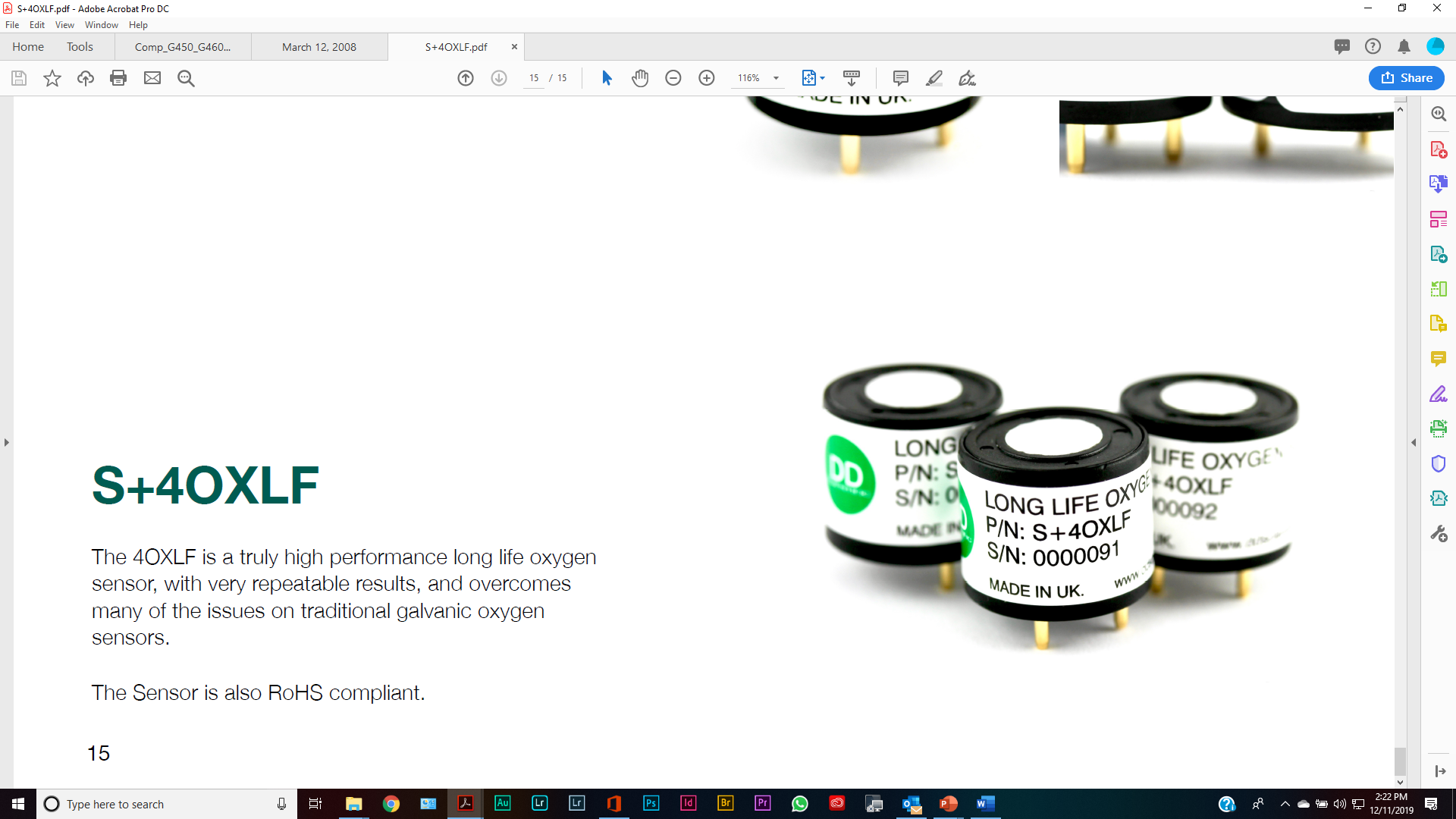 Oxygen passively diffuses into sensor where it is converted into H2O
Power from instrument battery used to reverse the reactions and “pump” the O2 back out
Reactions:
	Sensing: O2 + 4H+ + 4e-           2 H2O 
	Counter: 2 H2O          O2 + 4H+ + 4e-
Amount electricity required to remove reaction product and return sensor to ground state (by generating O2 at counter electrode) proportional to concentration of oxygen present
Lead free O2 Sensor Advantages
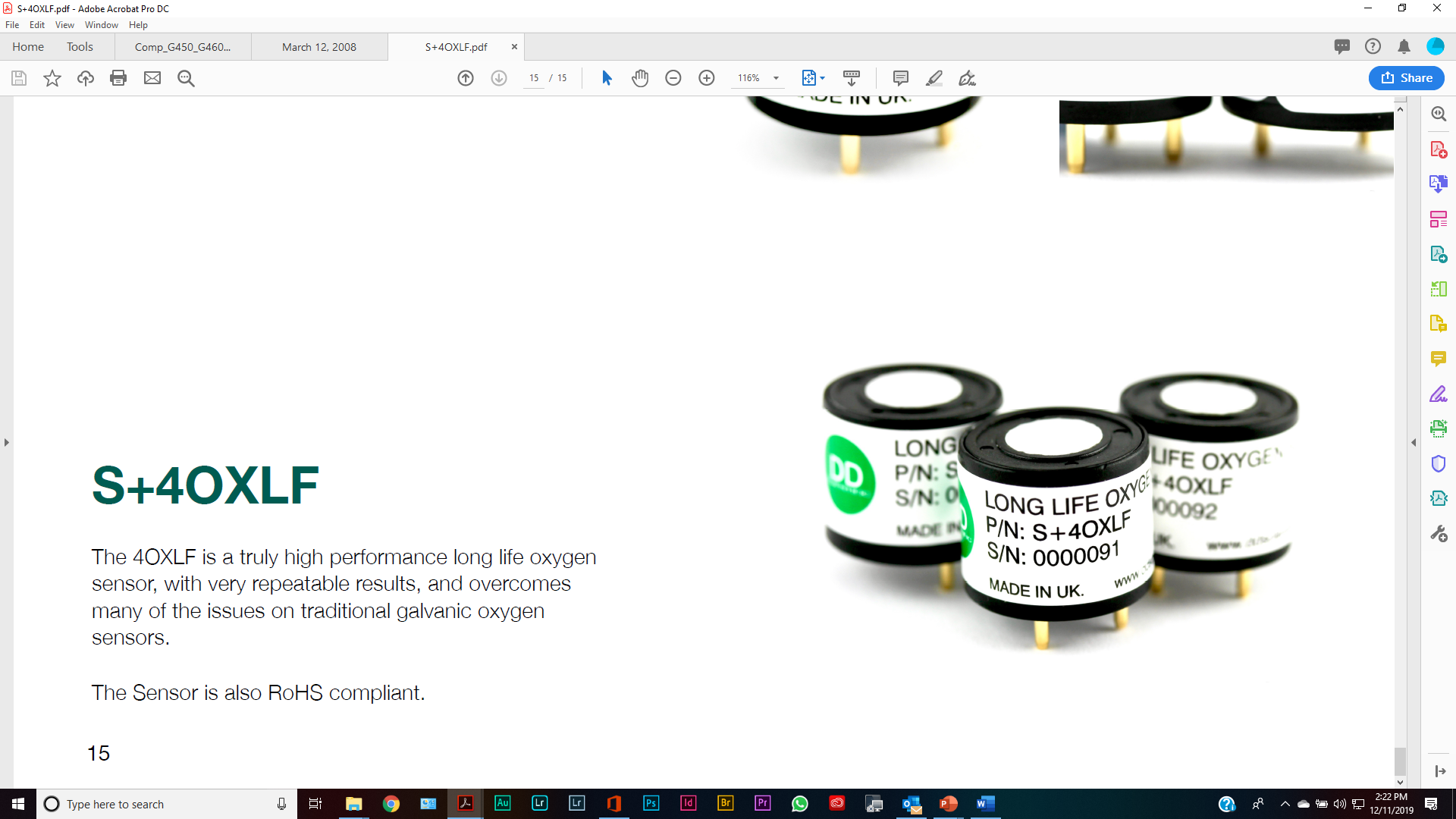 Advantages:
Non-consuming detection technique (sensor does not lose sensitivity or consume itself over time)
No build-up of internal pressure over life of sensor 
Limited electrolyte / nothing to leak!
No internal membranes which are subject to damage or stress due to pressure changes
Warranted for 5 years, expected life 5 to 6 years
Catalytic “Hot Bead” Combustible Sensor
Detects combustible gas by catalytic oxidation
When exposed to gas oxidation reaction causes the active (detector) bead to heat
Requires oxygen to detect gas!
Output
+
-
Signal
+VS
R1
Detector
+
Trimming resistor
D.C. voltage supply
VR1
-
R2
Compensator
-VS
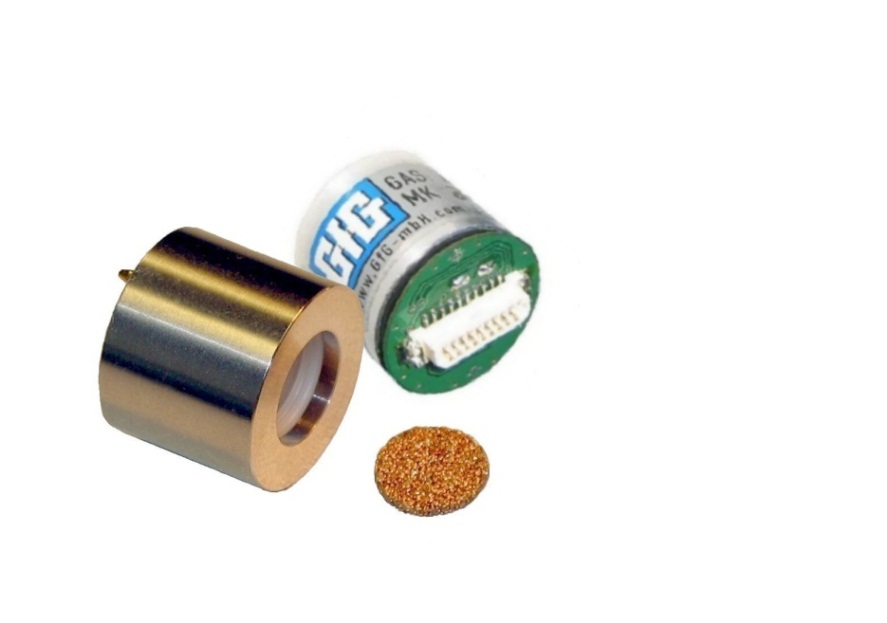 Catalytic Sensor Structure
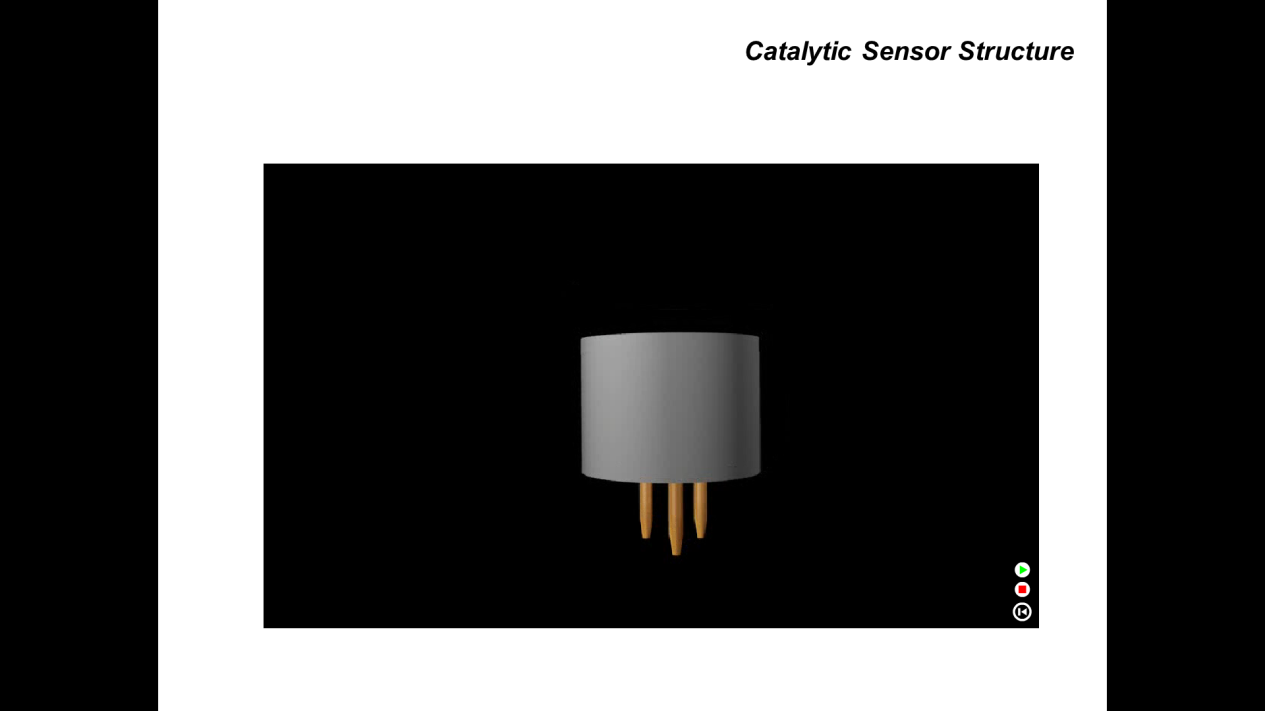 Catalytic combustion (CC) type LEL sensor is typically housed in robust, stainless steel flame proof enclosure
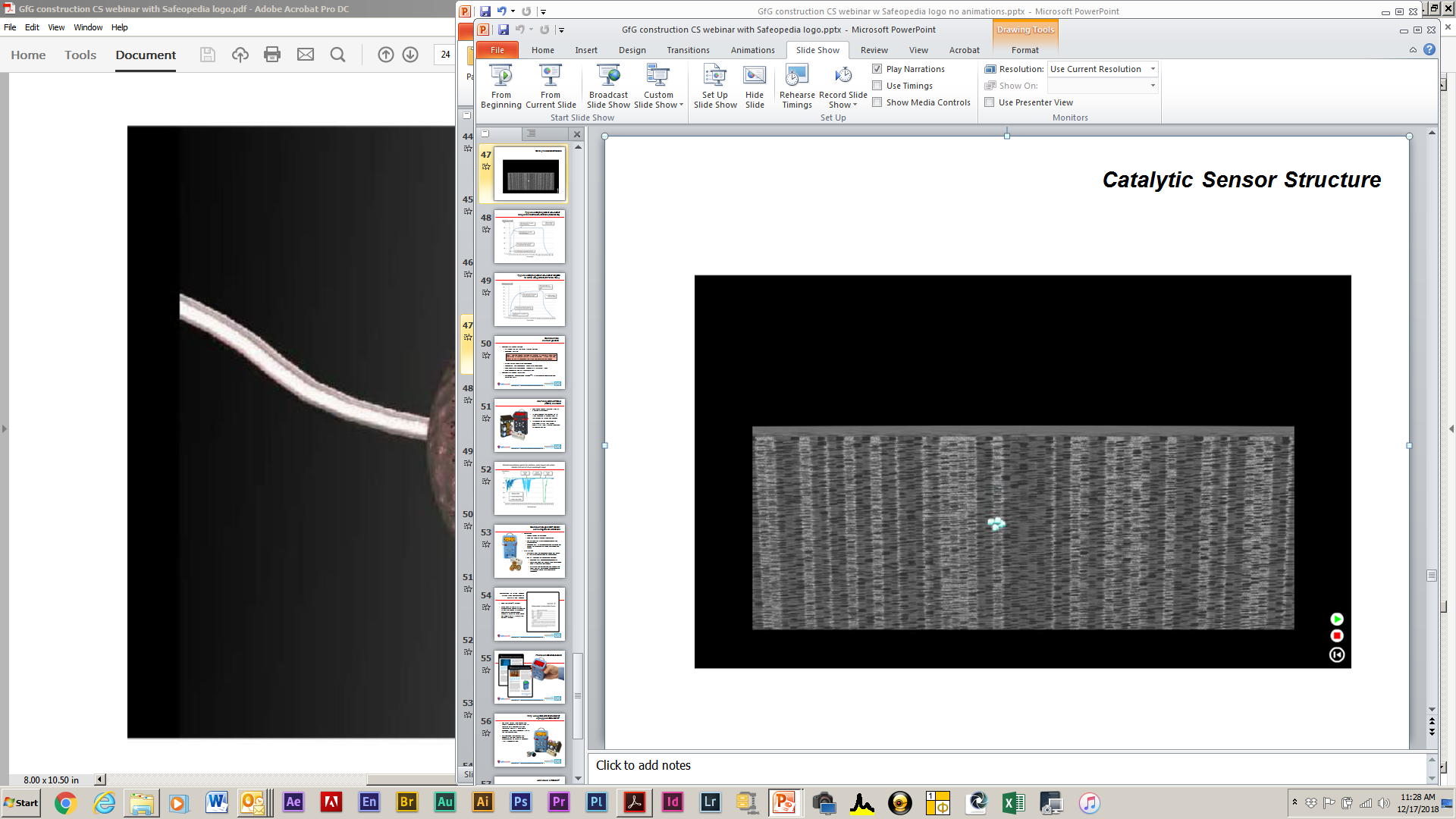 Gas molecules diffuse into sensor through flame arrestor
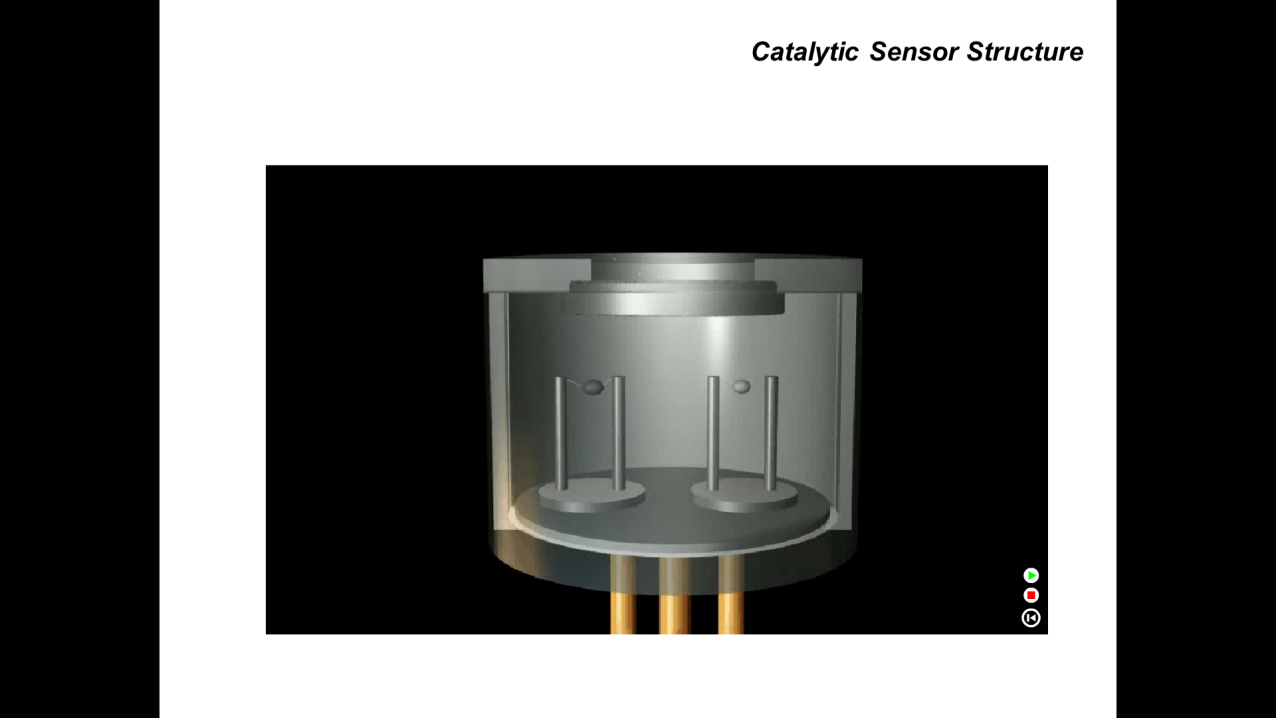 Once inside the sensor molecules diffuse to the active bead, where they are oxidized
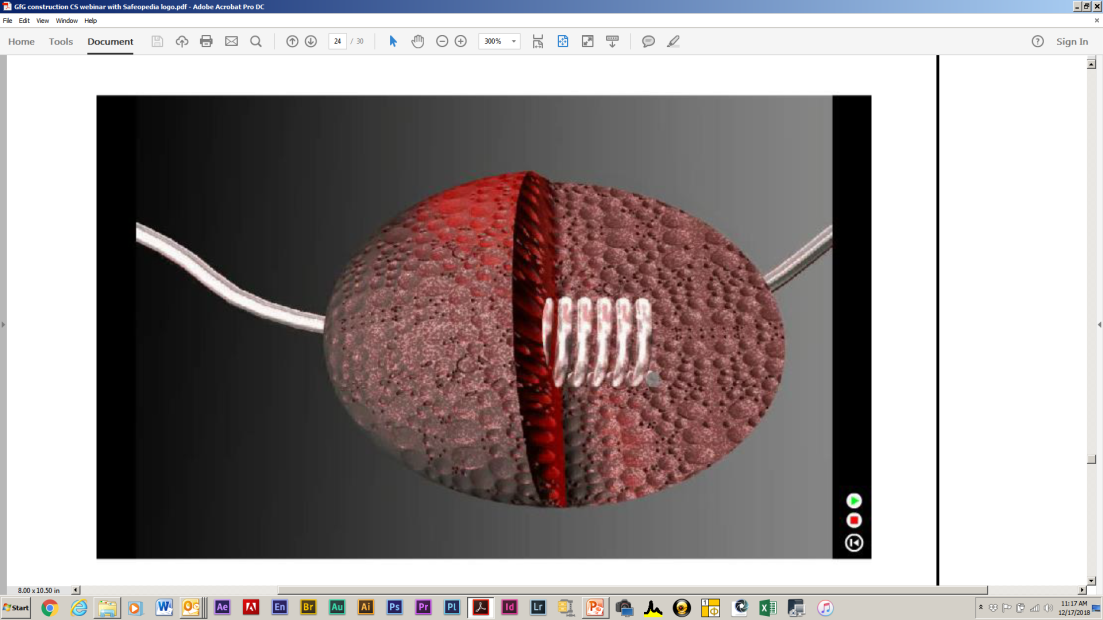 Oxidation heats active bead to higher temperature.  Difference in temperature is proportional to the concentration of gas.
Conditions created by oxidation of large molecules affects diffusion of molecules into the sensor
Oxidation occurs on step-by-step basis and proceeds  only when molecules are in physical contact with catalyst coated surfaces within the bead
The very hot reaction by-products create convective currents as they rapidly diffuse away from the catalyst surfaces in the bead
Water vapor produced by oxidation of larger molecules creates a significant net outward flux, impeding diffusion of new molecules into the bead
Oxidation of methane:  CH4 + 2O2 → CO2 + 2H2O
To oxidize one molecule CH4 three molecules enter bead, and three molecules produced as by-products
Oxidation of pentane:  C5H12 + 8O2 → 5CO2 + 6H2O
To oxidize one molecule of pentane, nine molecules enter bead, and 11 molecules produced as by-products 
Oxidation of nonane:  C9H20 + 14O2 → 9CO2 + 10H2O
To oxidize one molecule of nonane, 15 molecules enter bead, but 19 need to leave the sensor
Typical carbon number distribution in No. 2 Diesel Fuel (liquid)
Less than 2% of molecules in diesel vapor are small enough to be measured by means of standard LEL sensor
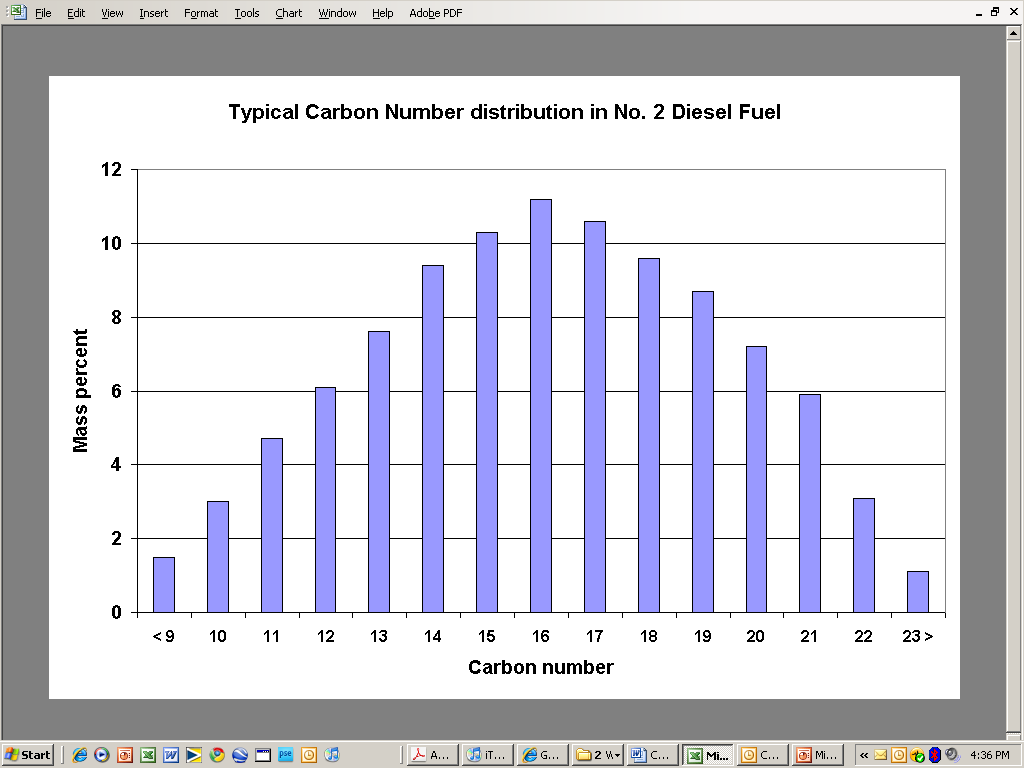 Non-dispersive infrared (NDIR) sensors
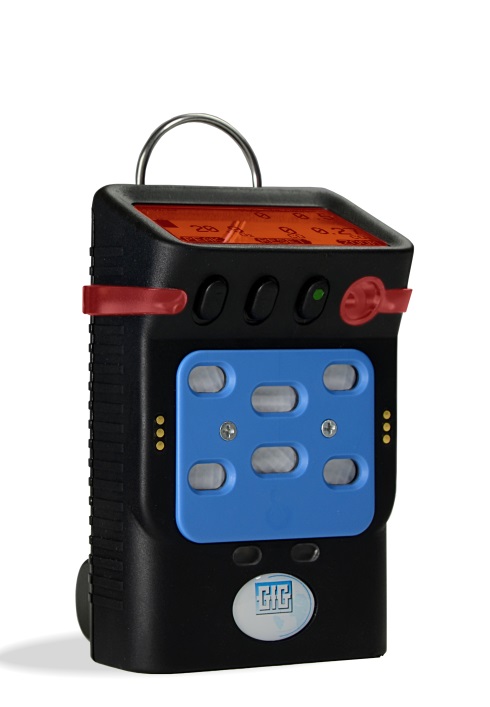 Many gases absorb infrared light at a unique wavelength 
In NDIR sensors the amount of IR light absorbed is proportional to the amount of target gas present
Advantages:
Sensor cannot be poisoned
Does not require O2 to detect gas
Can be used for high-range measurement
Responds well to large hydrocarbon molecules that cannot be measured by means of standard LEL sensor
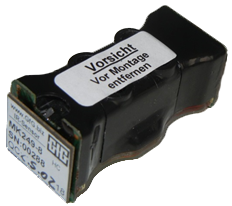 Combustible gas NDIR sensor advantages and limitations
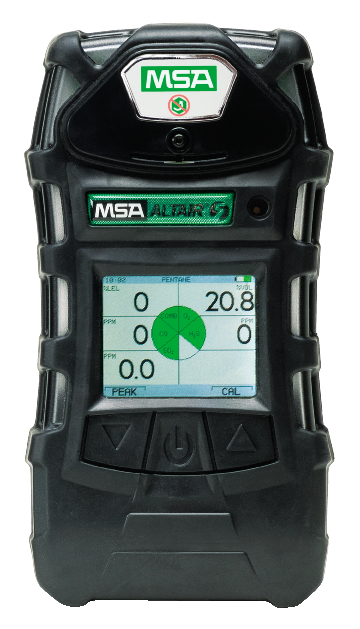 Limitations:
Molecule must include chemical bonds that absorb at the wavelength(s) used for measurement
Without sophisticated programming to correct readings, readings only accurate for the linearized gas used to calibrate the sensor 
Not all combustible gases can be detected!
Hydrogen (H2) cannot be detected
Acetylene cannot be detected at wavelengths used in portable instruments
NDIR sensors with short optical path-lengths have limited ability to measure gases with lower relative responses
Which gases can be detected depends on the sensor design!
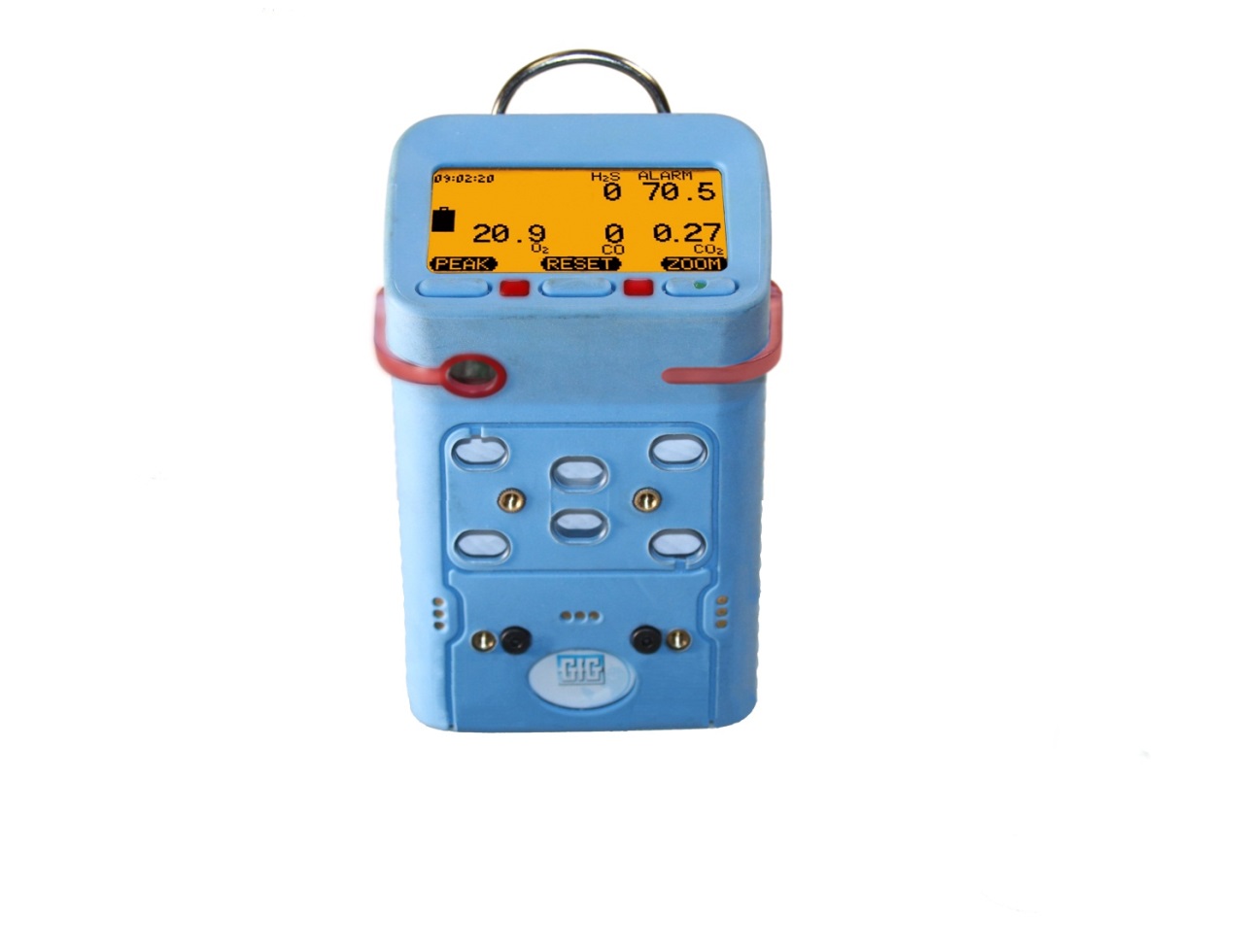 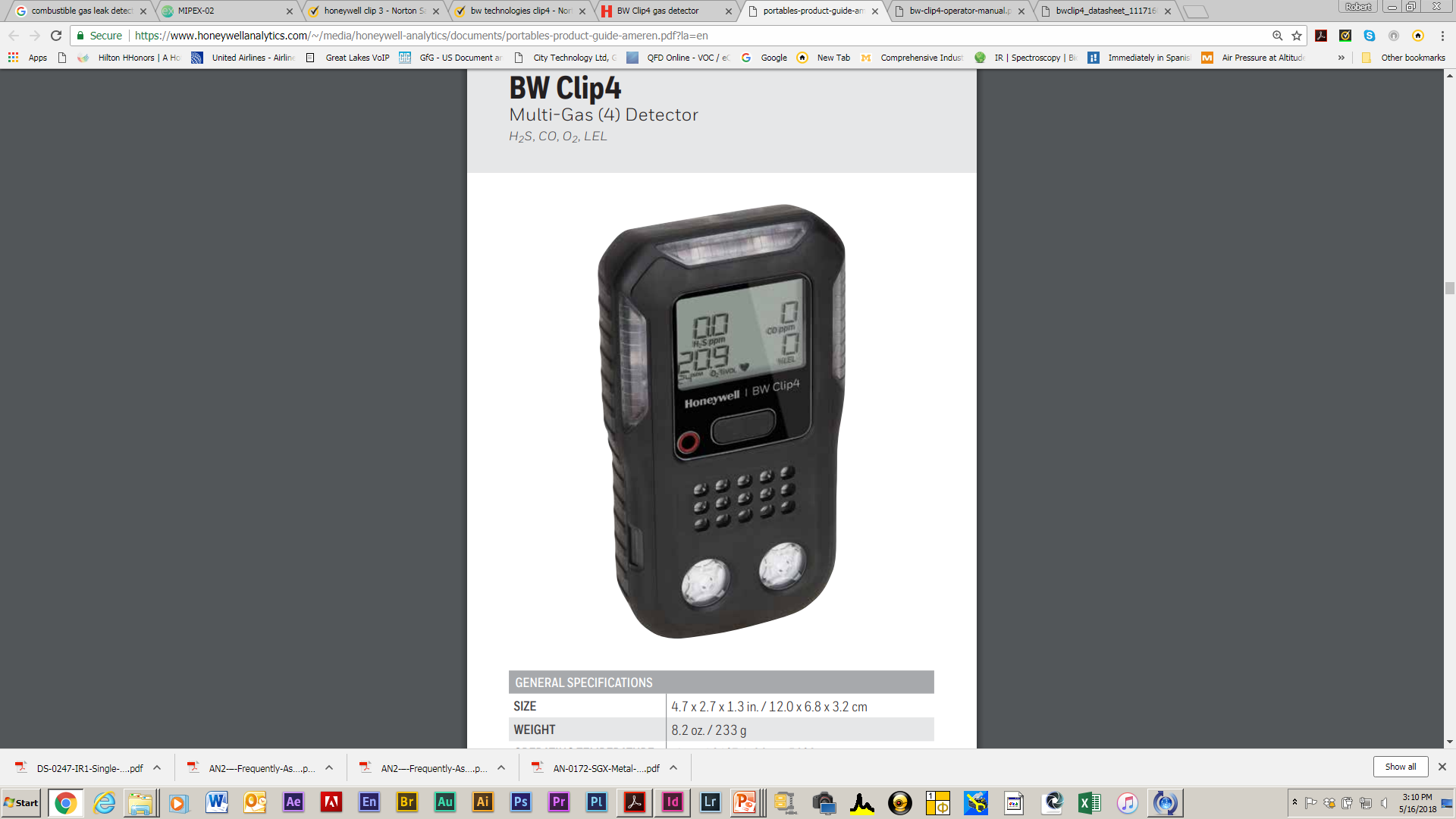 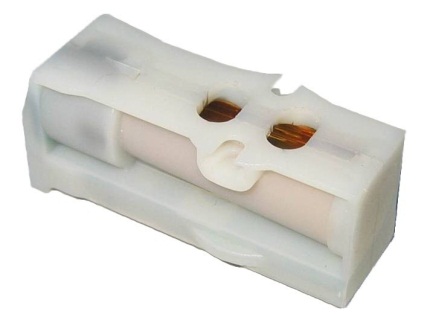 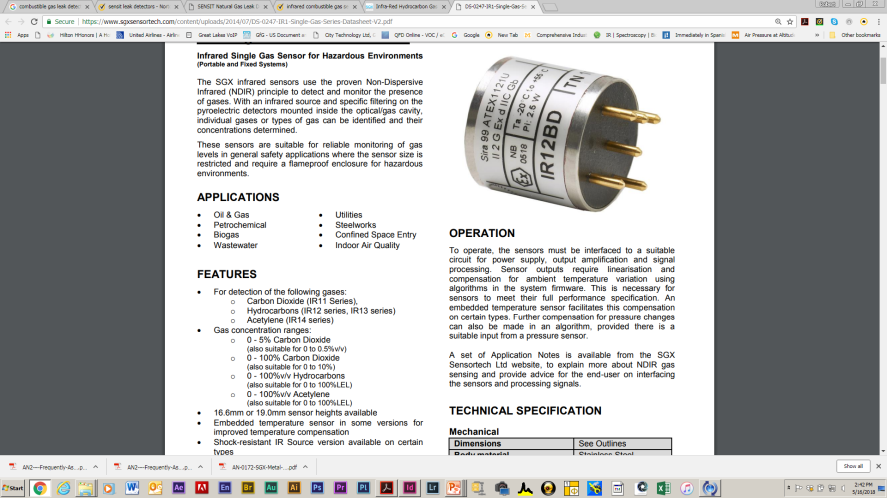 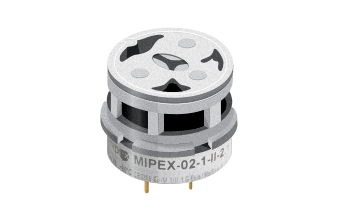 Beer-Lambert Law 

I0 	is the intensity of the incident light 
I1	is the intensity after passing through the material 
L	is the distance that the light travels through the material (the path length) 
c	is the concentration of absorbing species in the material 
α 	is the absorption coefficient or the molar absorptivity of the absorber
I1=I0*e-αLc
L
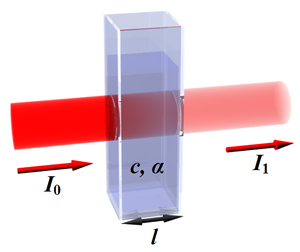 Optical path-length matters...
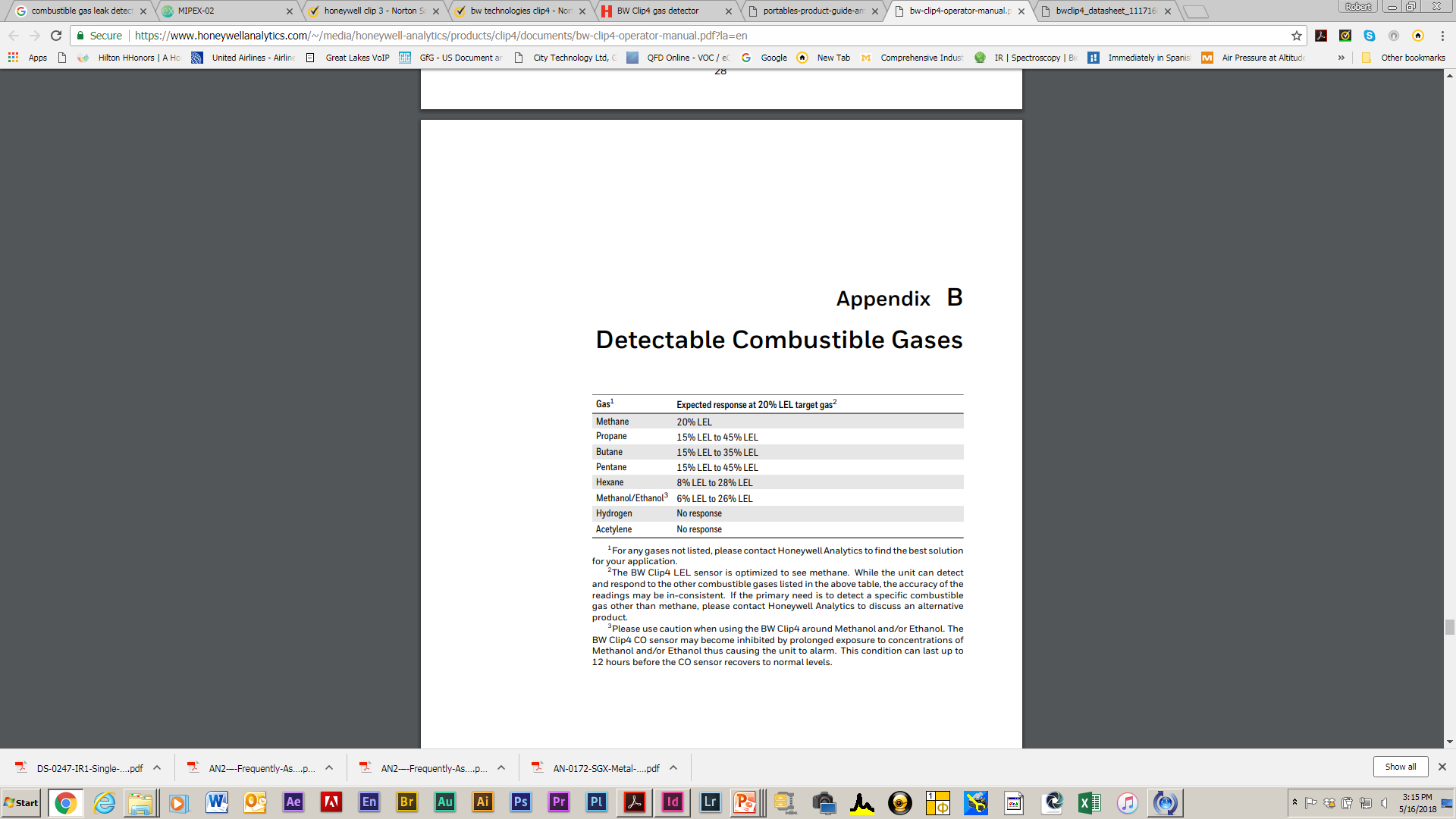 Performance of IR LEL sensors differs from performance of catalytic LEL sensors
Read the owner’s manual!
Make sure to verify with manufacturer before attempting to use the sensor to measure unsaturated hydrocarbons, aromatic VOCs or other gases not specifically listed in the owner’s manual!
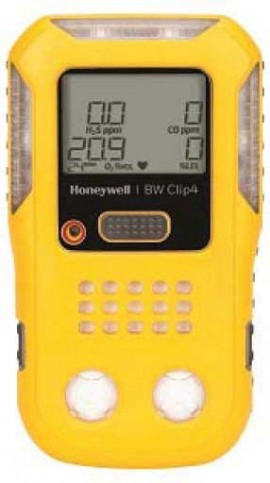 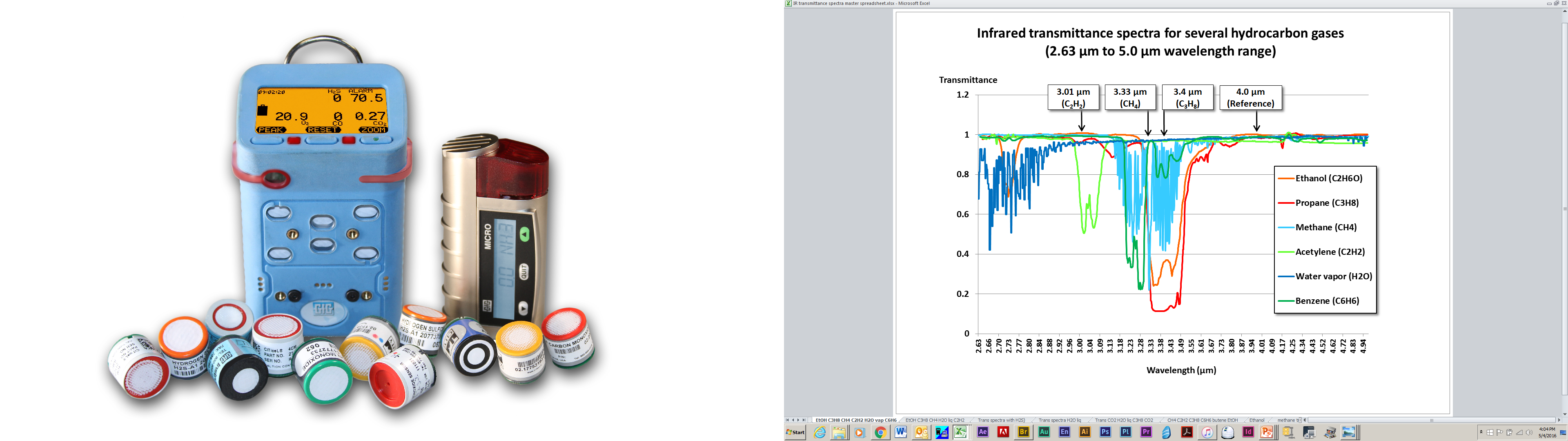 GfG has better IR LEL sensor with better software
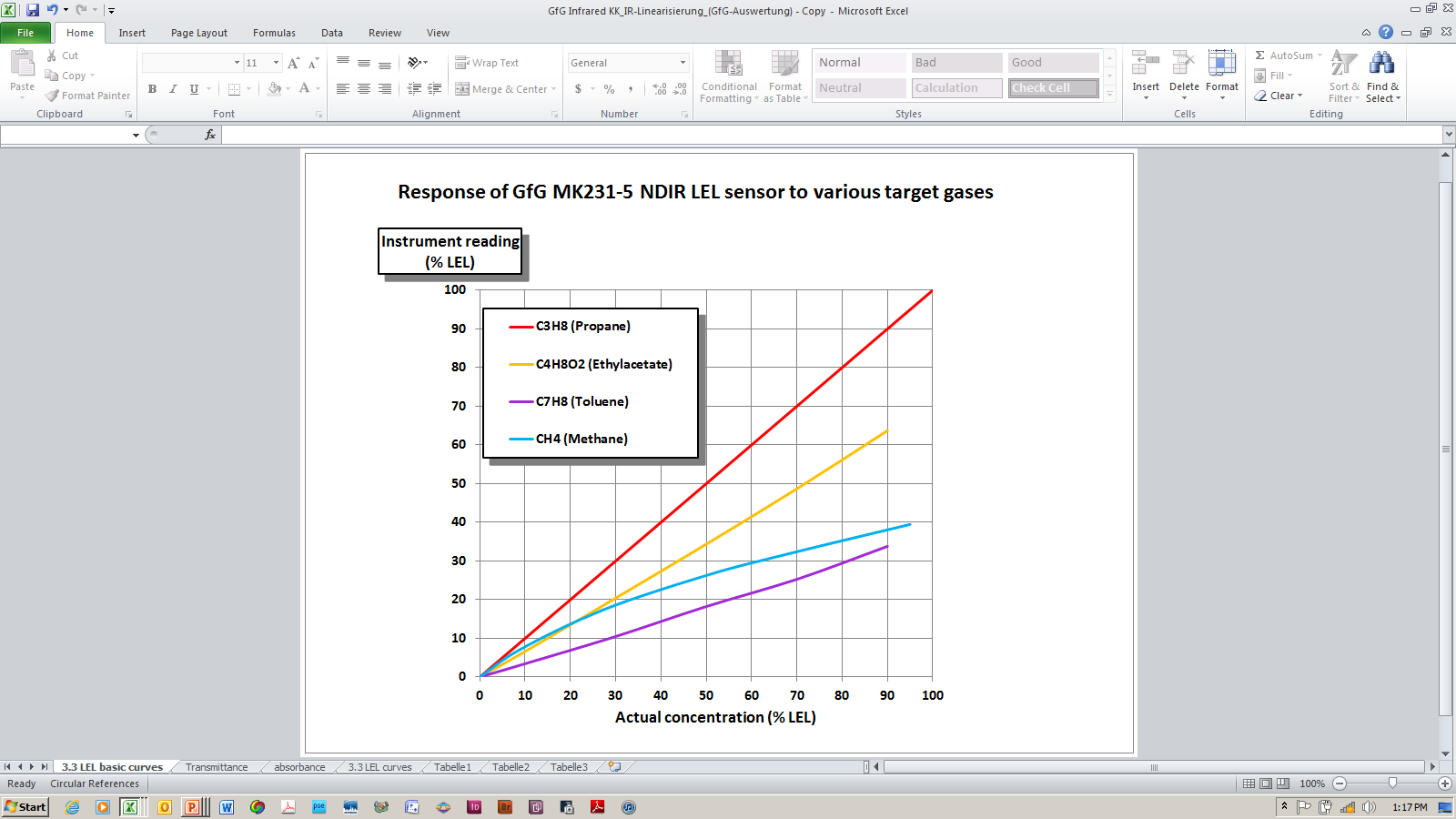 Long path length sensor allows excellent response to VOC and unsaturated HC gases
GfG software uses lookup table with linearized curves for gases in the on-board IR LEL library
Allows users to seamlessly switch from one gas to another
Why use photoionization detector equipped instruments?
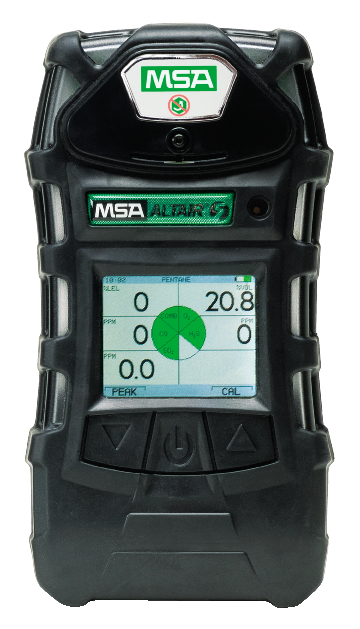 For most VOCs, you exceed the toxic exposure limit long before you reach  10% LEL
PID equipped instruments are generally the best choice for measurement of VOCs at exposure limit concentrations
Whatever type of instrument is used to measure these hazards, it is essential that the equipment is used properly, and the results are correctly interpreted
The type of PID sensor you use matters!
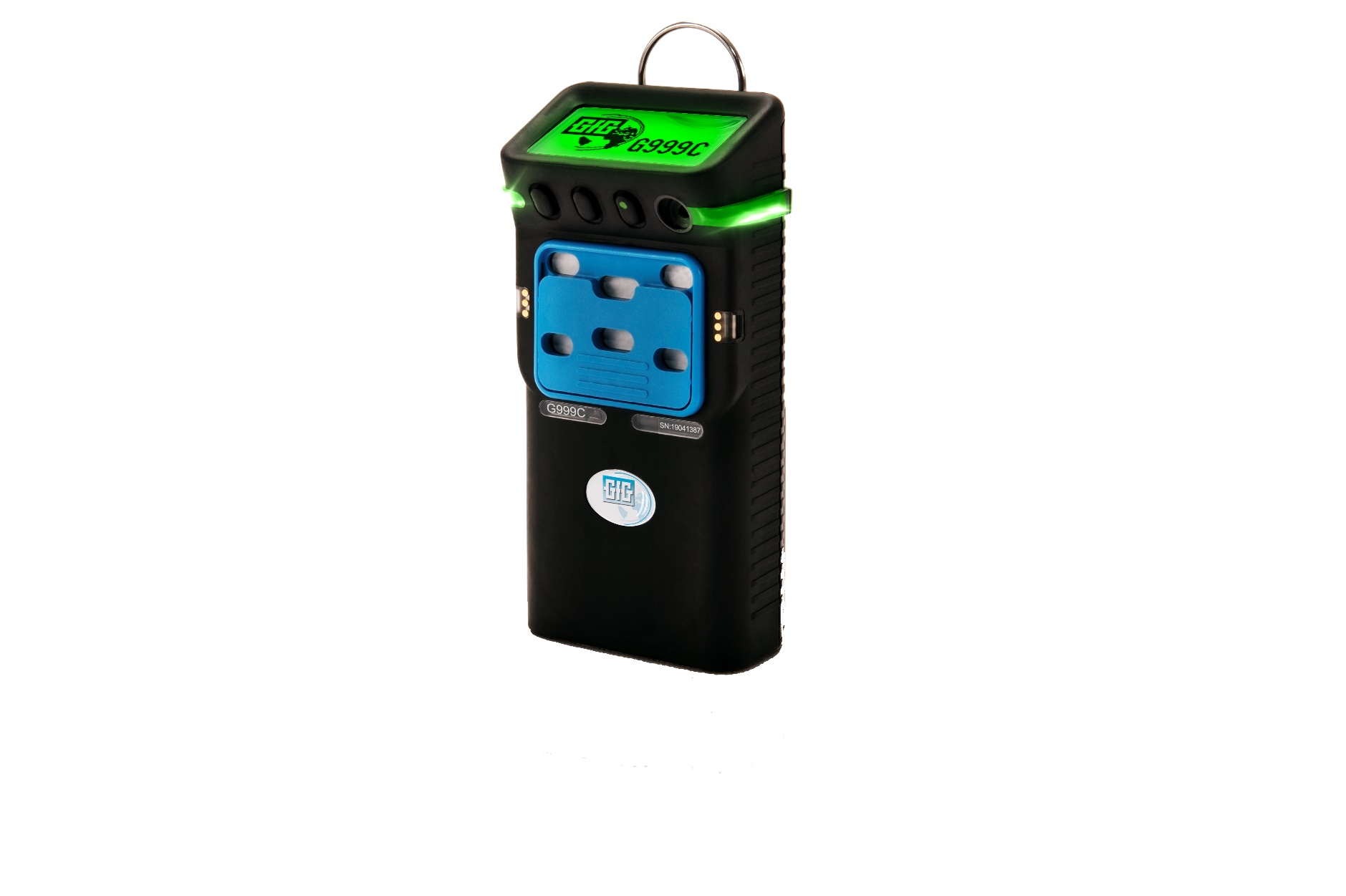 Planar "3D" 2-electrode PID design
PID design:
Gap between window and electrodes increases "quenching" effect of water vapor on signal
Potential for drawing particulate contaminants into sensor
More ionic fragments left behind to be adsorbed onto electrodes and window
Results:  
Increased sensitivity to water vapor and humidity
Dangerously inaccurate (low) readings
Must clean lamp more frequently
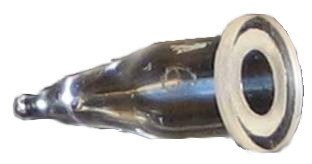 3-electrode PID Design
PID design:
Diffusion design includes "fence electrode" to provide mechanical short circuit between sensing and counter electrodes
Electrodes housed in replaceable "stack"
Diffusion of molecules into and out of glow zone means less ionic fragments or particulates left behind
Results:  
Reduced "moisture leakage" response due to humidity
More accurate readings
Clean lamp less frequently
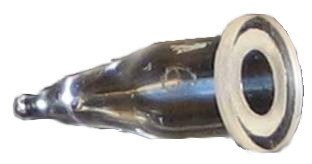 Advantages compared to G450, G460 and MP-2 pump
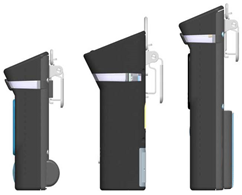 G888 and G999
More compact
Charging contacts easier to clean
Both sets of contacts used for charging (in G450 / G460 only one set used for charging)
Man-down alarm standard
Flashlight LED standard
G999
4 cell NiMH battery pack with double    the power
Optional internal pump
Shutter type on / off switch
Pump does not draw power when off
G999 operates in diffusion when pump off
G888      G450      G999              G460
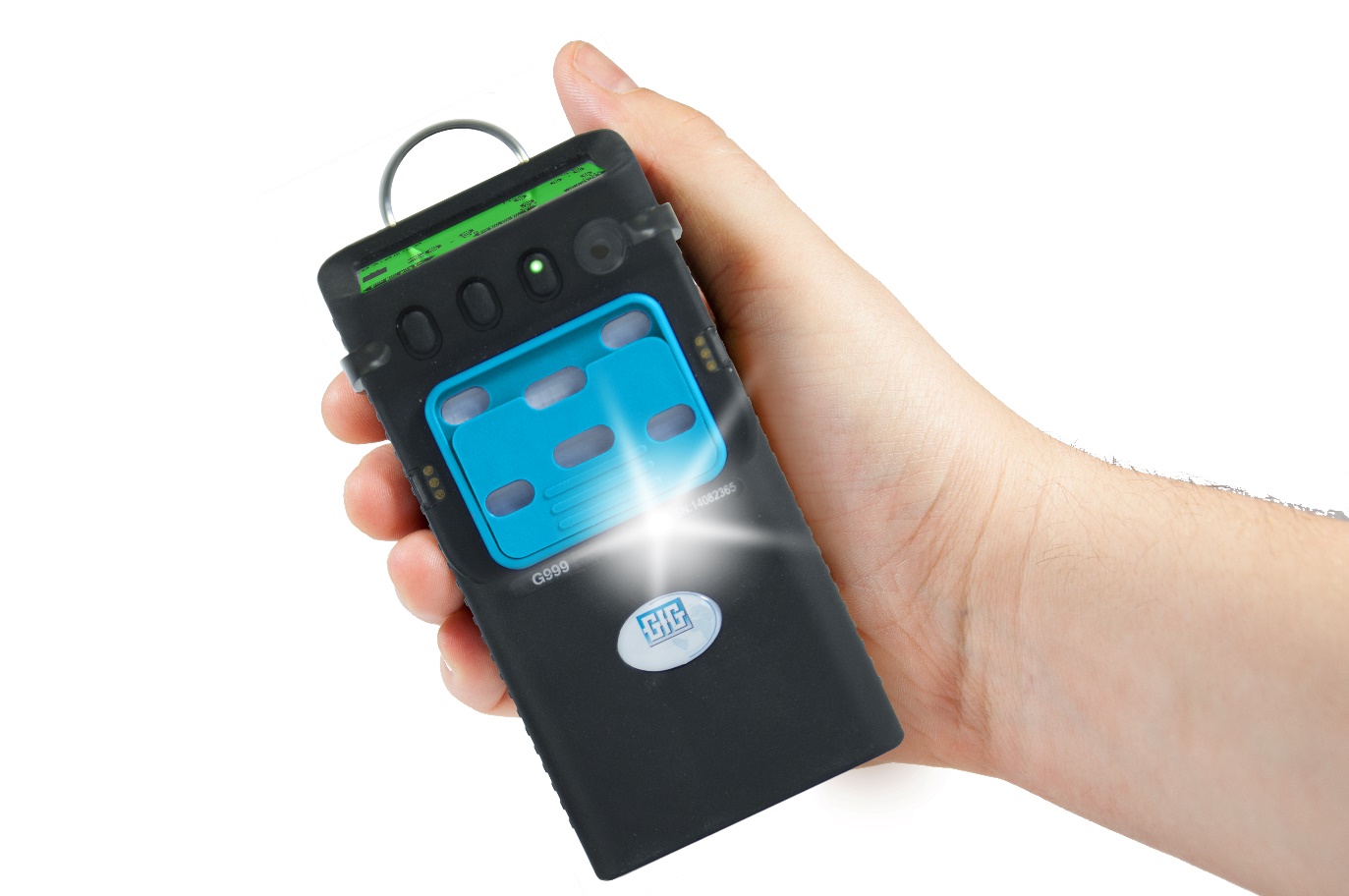 Advantages compared to G450, G460 and MP-2 pump
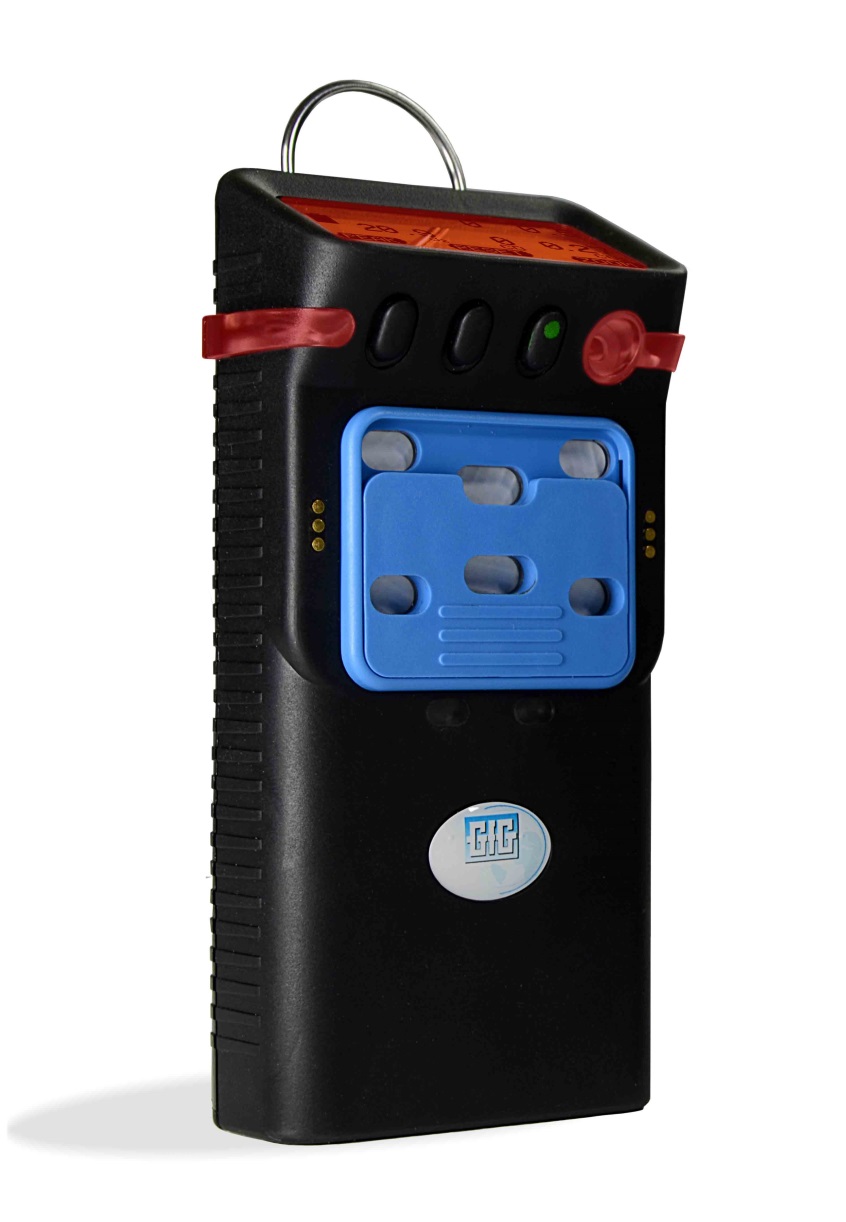 Datalogger
Datalogging standard
Up to 12 measured values recorded simultaneously
30,000 logged intervals in on-board memory

Communication
Optional ISM RF wireless 
Wired PC communication (through cradle) up to 3 times faster 
IrDA interface is now part of the basic equipment
Bluetooth optional (near future)
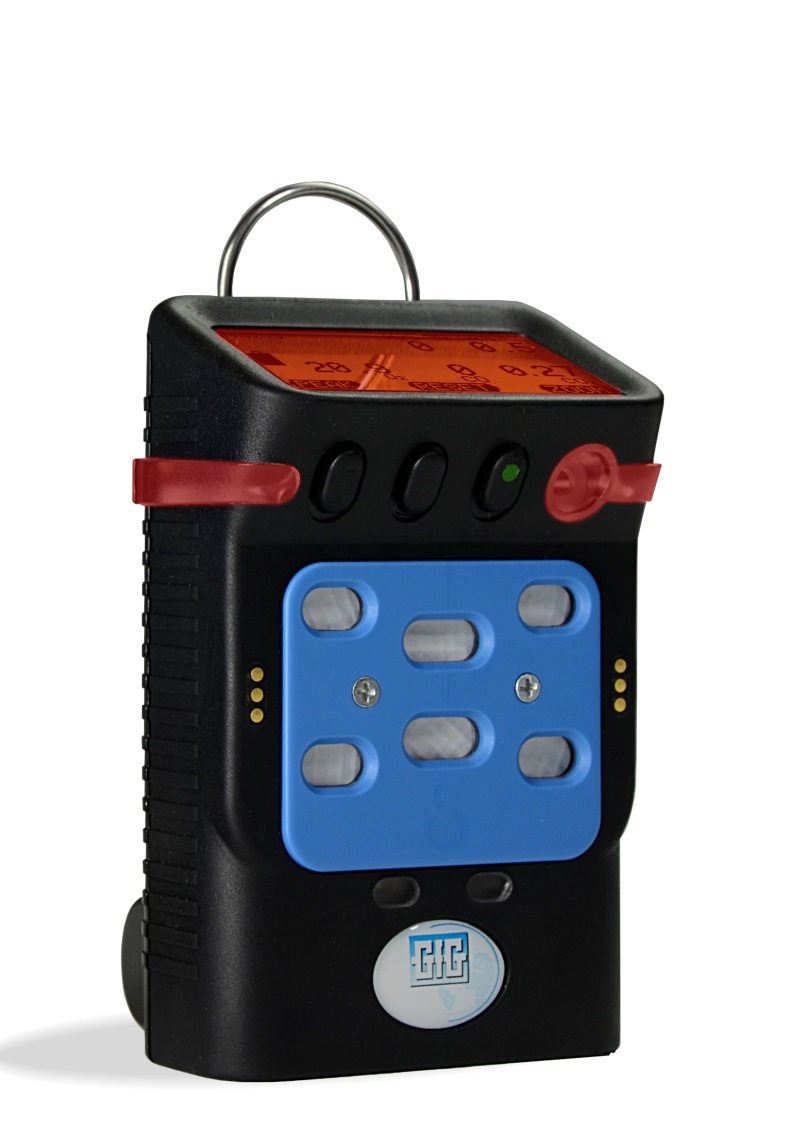 Optional ISM wireless RF communication
General information
Wireless RF option must be specified at time of purchase  – cannot be added later
Use plug-in RF dongle for laptop base station, or
Use TeamLink server for complete 1 – 10 unit local system (no computer required)
915MHz wireless module
For use in the USA and Canada
Without channel selection due to frequency hopping
Range approx. 1000 feet (300m) line of sight (data transfer rate 38,400 baud)
868MHz wireless module
For use in Europe and (some) countries in Latin America
Channel selection: 101…111 and 129…132 (in the 50kHz grid)
Range approx. 2,300 feet (700 meter) line of sight (data transfer rate 2400 baud)
Operation time per charge depends on configuration
G888  examples
approx. 13h	EC+CC+IR
approx. 14h	EC+CC+915 MHz wireless
approx. 23h	EC+CC
approx. 24h	EC+IR
approx. 26h	EC+915 MHz wireless
approx. 65h	EC
G999  examples
approx. 17h	EC+IR + Pump
approx. 20h	EC+CC+IR+915 MHz wireless 
approx. 22h	EC+PID+IR+915 MHz wireless
approx. 25h	EC+WT
approx. 26h	EC+CC+IR 
approx. 52h	EC+915 MHz wireless
approx. 130h EC
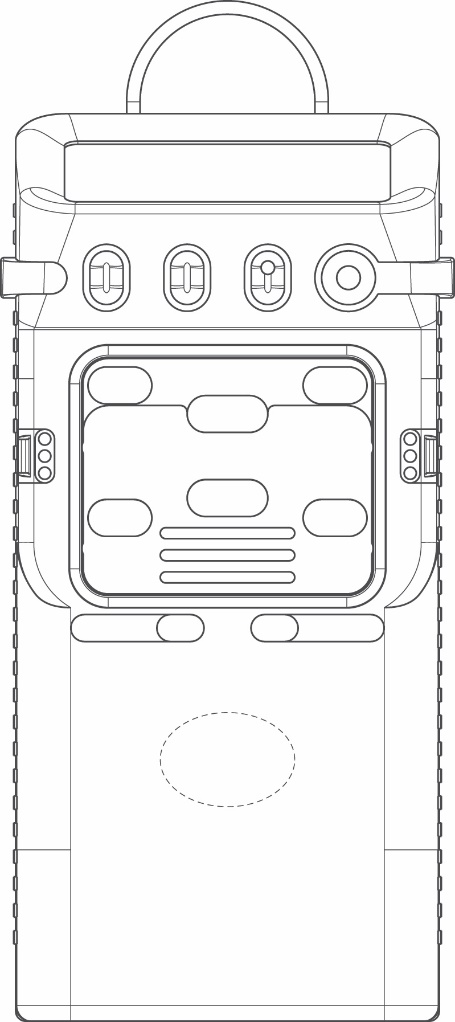 TeamLink Server
Wireless data link for 4 and 10 gas detectors
Clone display of any instrument in network
Display for gas alarm, measured value and man-down
Data forwarding to base station
LED panel for a quick overview
Future version: Communication with base station via GSM
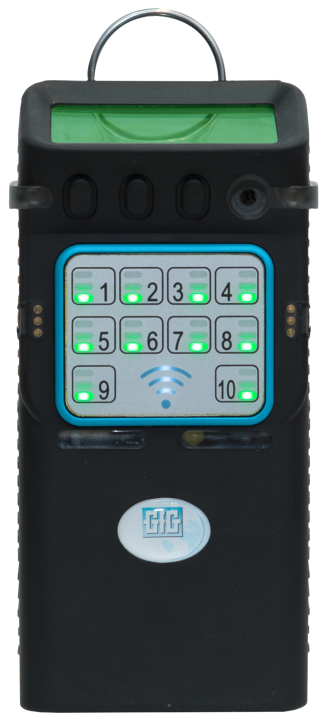 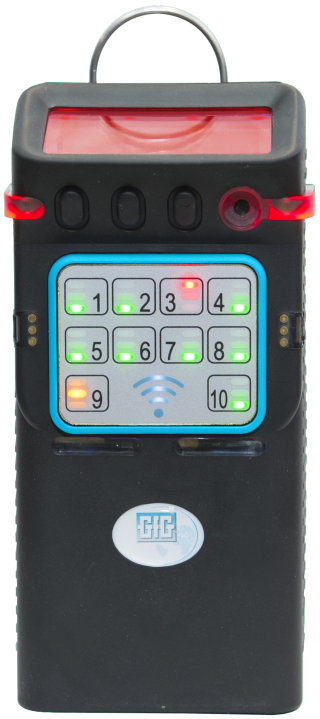 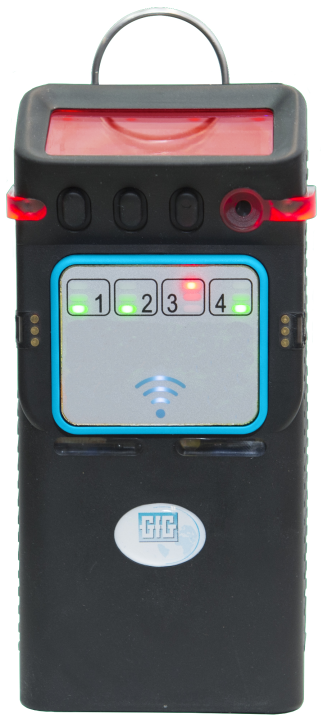 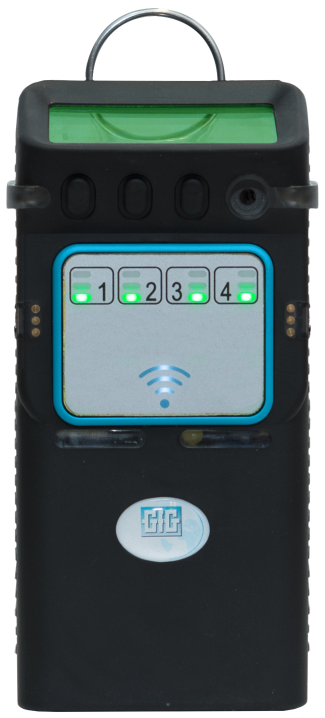 Advantages of the basing TeamLink on G999 
Shares same power supply, display and other components (making certification easier)
Same charger cradle
Same leather holster
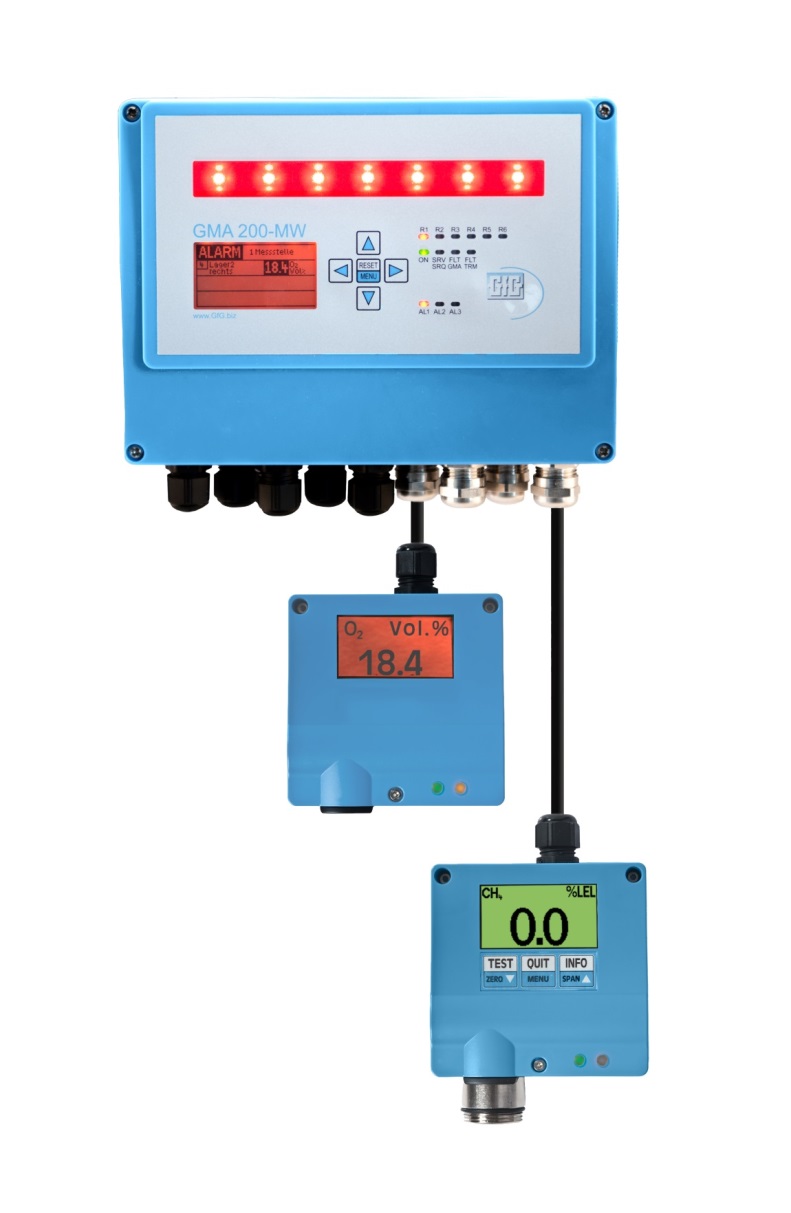 Wirelessly integrated fixed and portable systems
Fixed gas transmitters equipped with WILAN or ISM RF gateways
Realtime readings from fixed and portable instruments displayed on same monitor or PLC
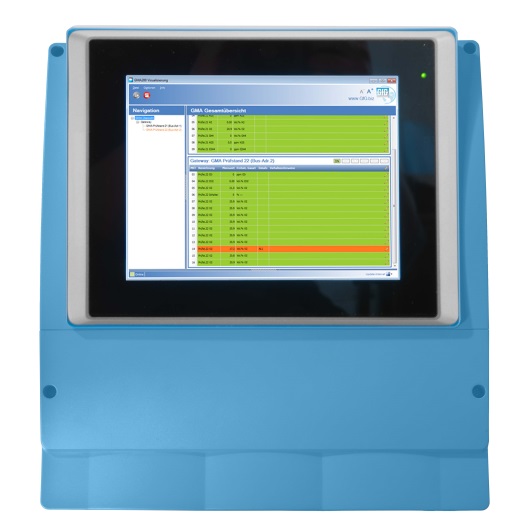 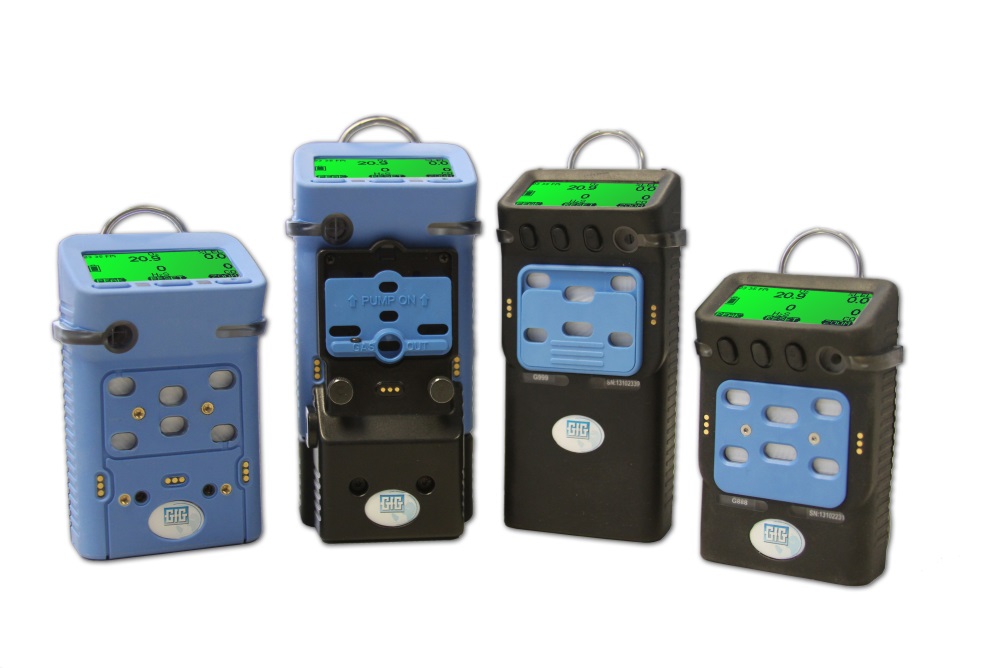 G888 / G999 Visualization Software
General
Display of online measured gas from up to 20 devices on the PC
Sending short messages to G888 / G999 users (pager function) 
Simulation of G888 / G999 measurements for training purposes 
Hardware Requirements
Android tablet or smart phone, or Windows laptop or desktop PC
915MHz-USB dongle for laptop base station (868MHz-USB donngle for Europe) 
G888/G999 with corresponding wireless modules
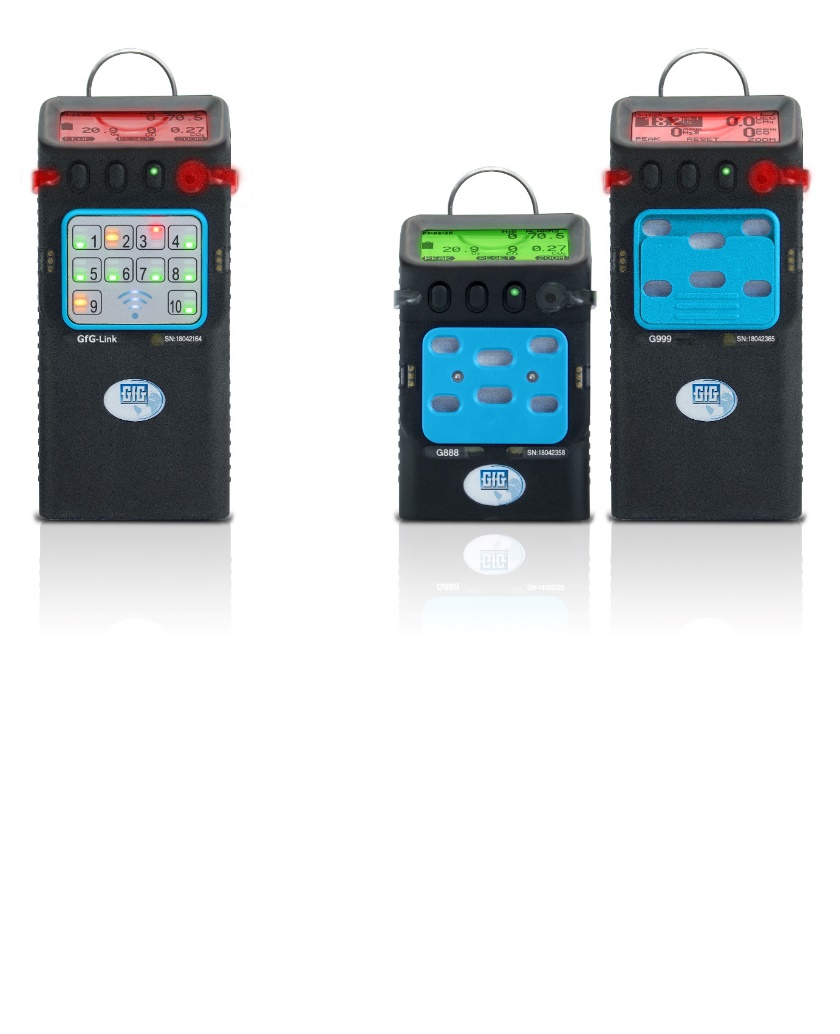 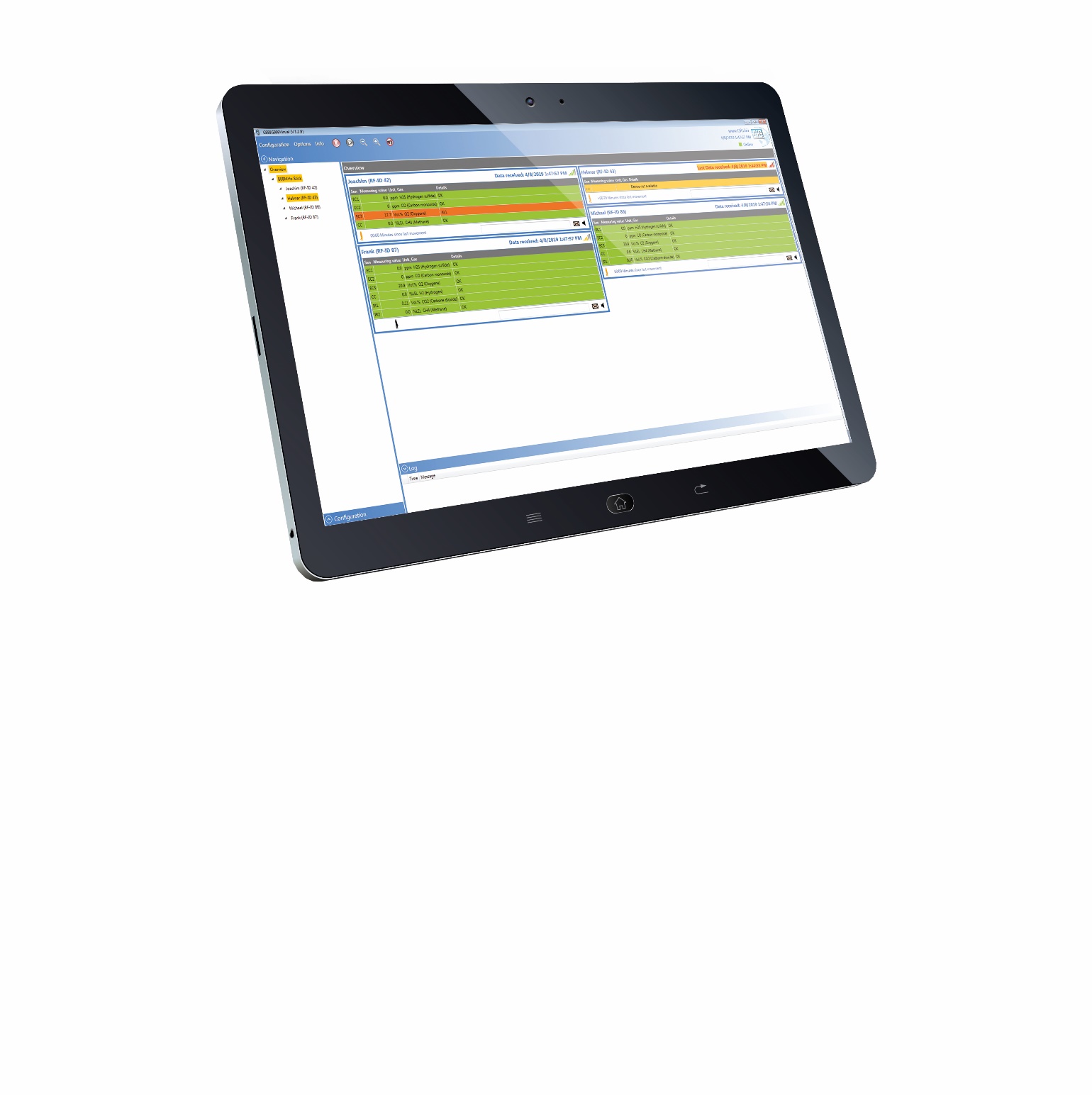 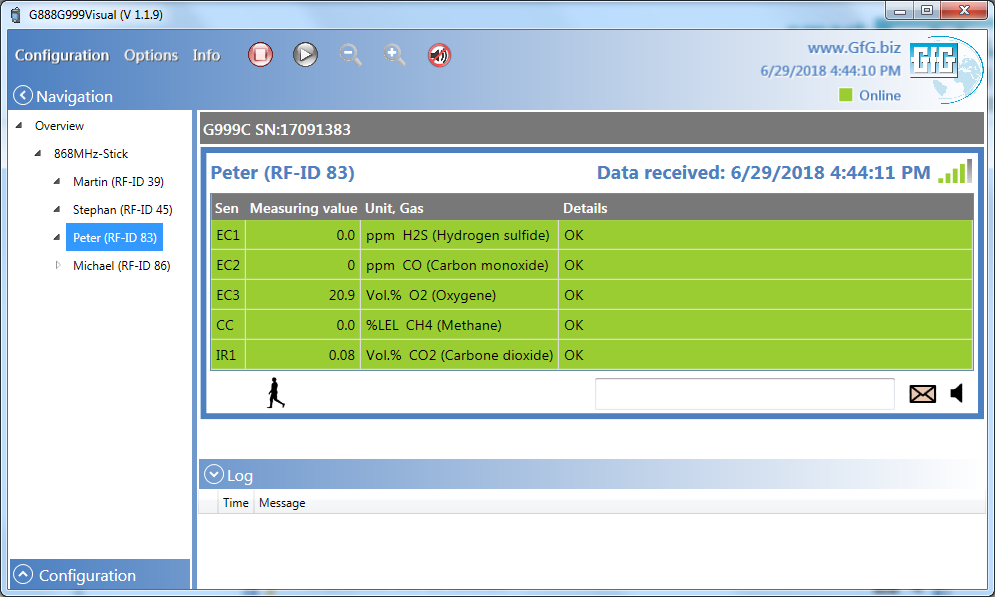 G888 / G999 Visualization Software
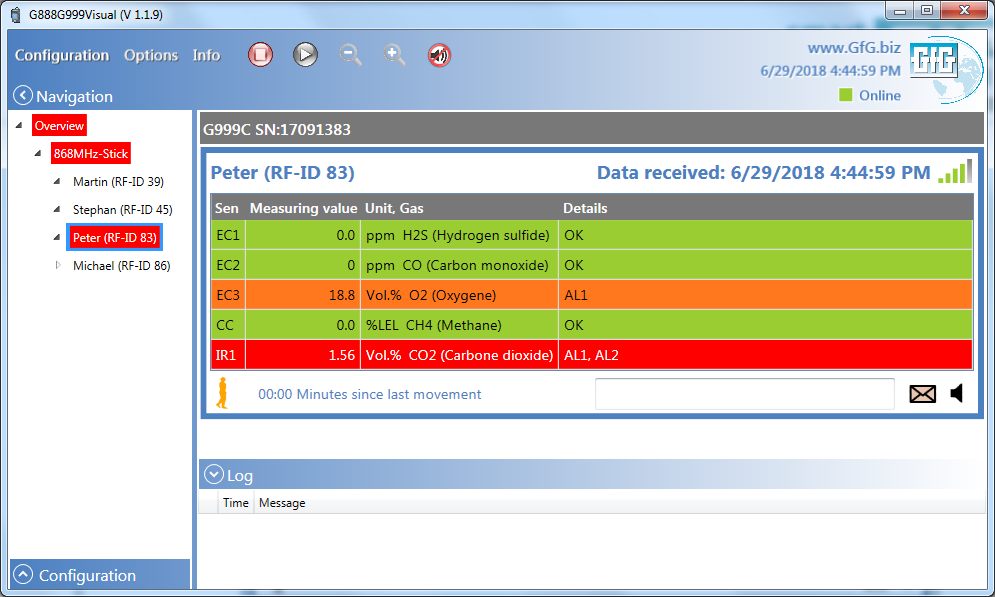 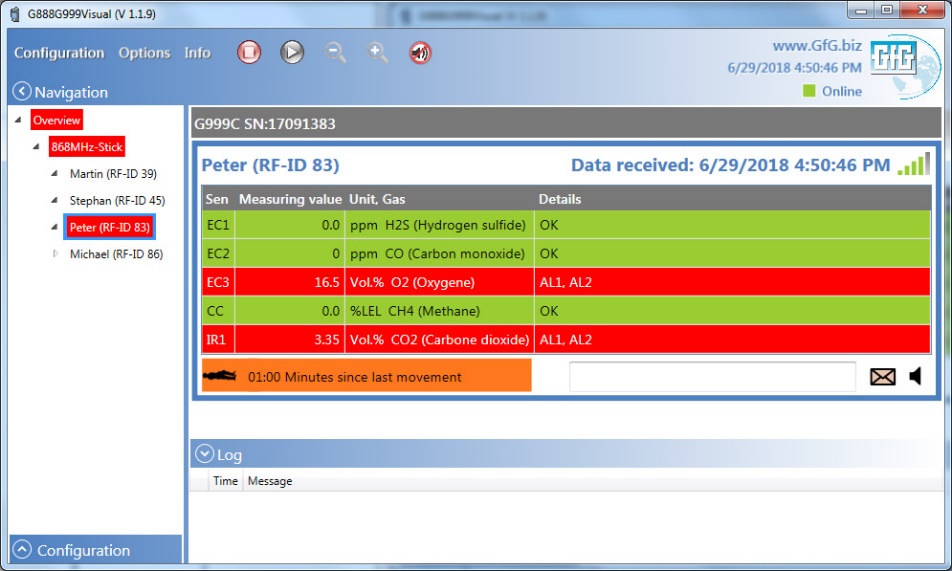 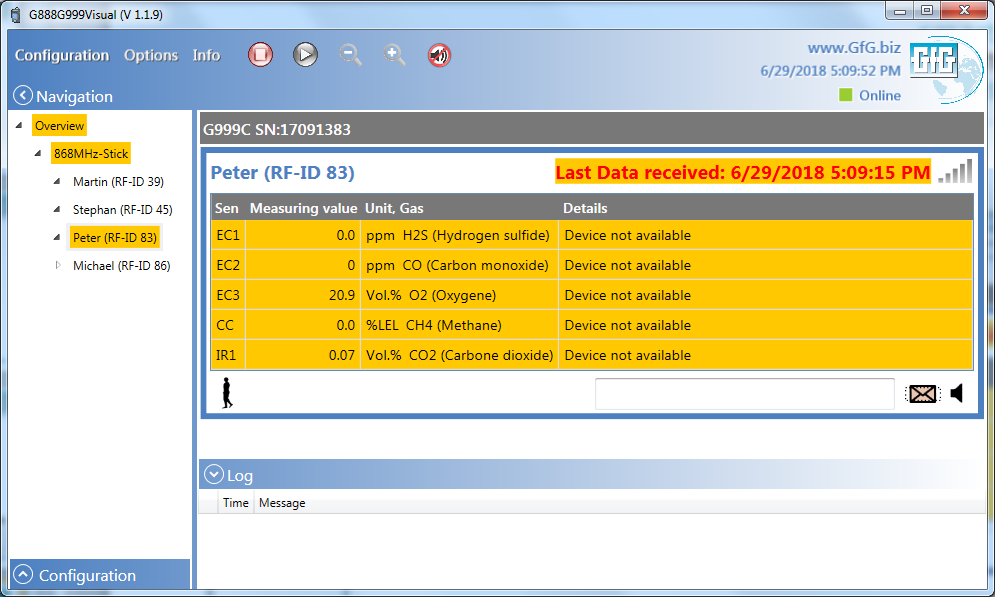 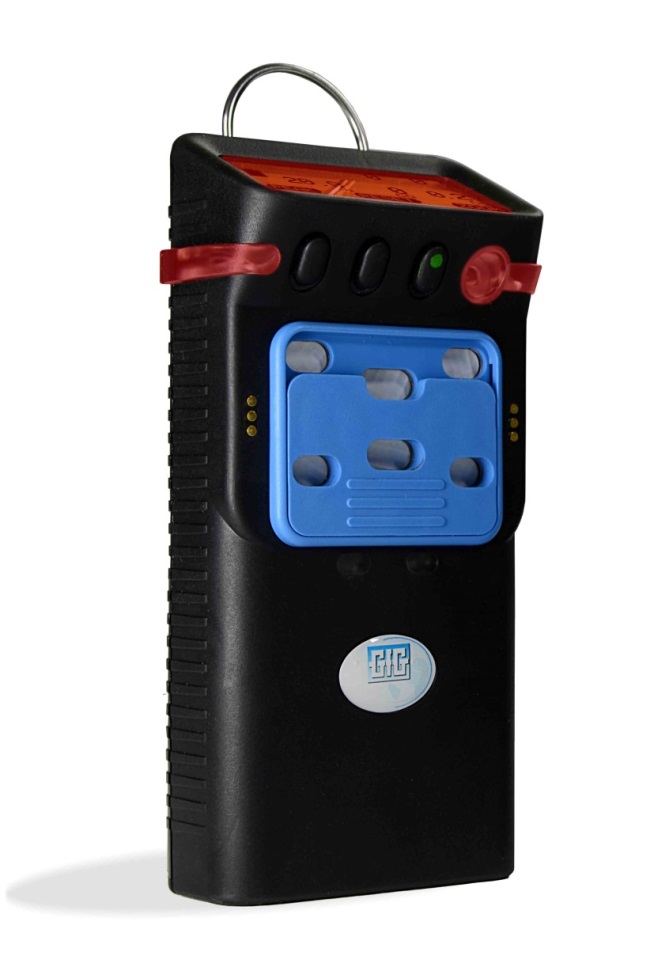 GfG Instrumentation
Best cost of ownership in the gas detection industry!

Very competitively priced, especially compared to BW, RAE and MSA!  

Typical MSRP pricing examples:
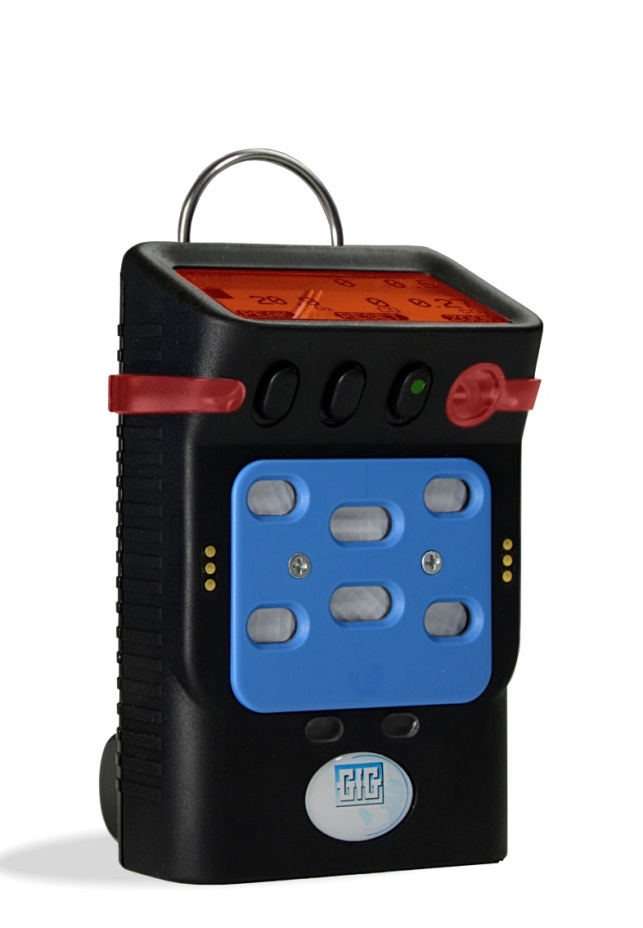 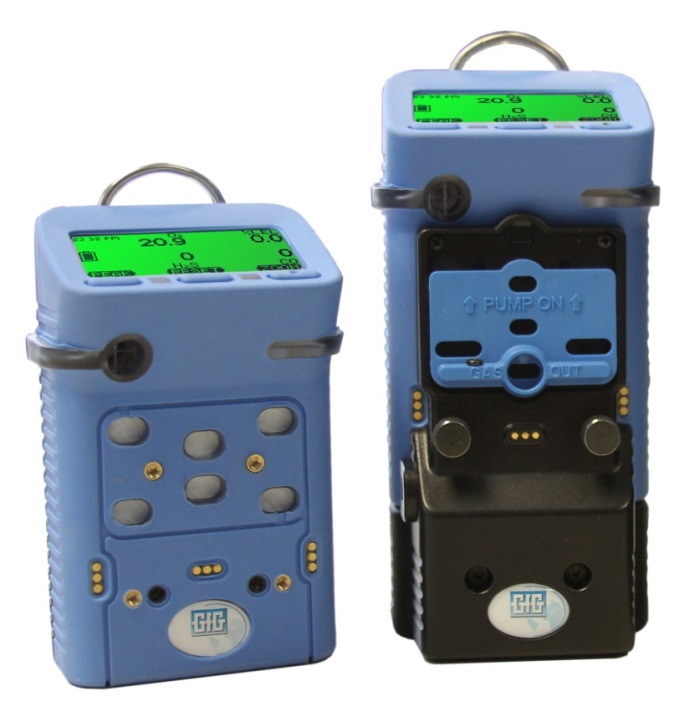 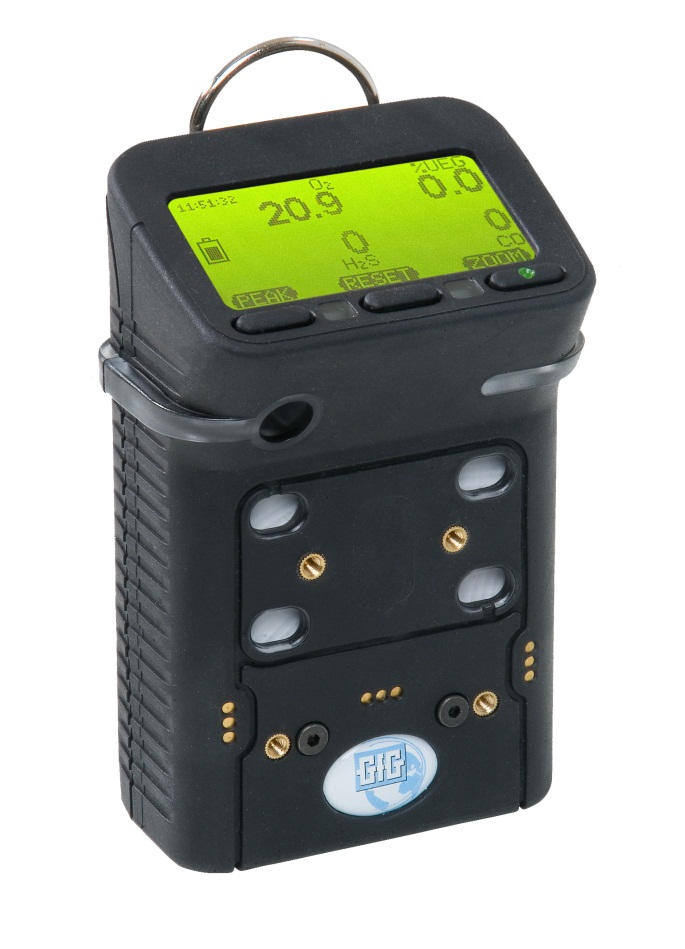 G999 four gas Pumped
NiMH: $1395.00
G888 four gas NiMH: $995.00
G450 4 gas
Alkaline:  $755.00
NiMH:  $825.00
G460 5 gas 
(O2 / LEL / CO / H2S/ SO2) Alkaline:  $1220.00
NiMH:  $1340.00
Support Materials on www.goodforgas.comComparative features GfG portables
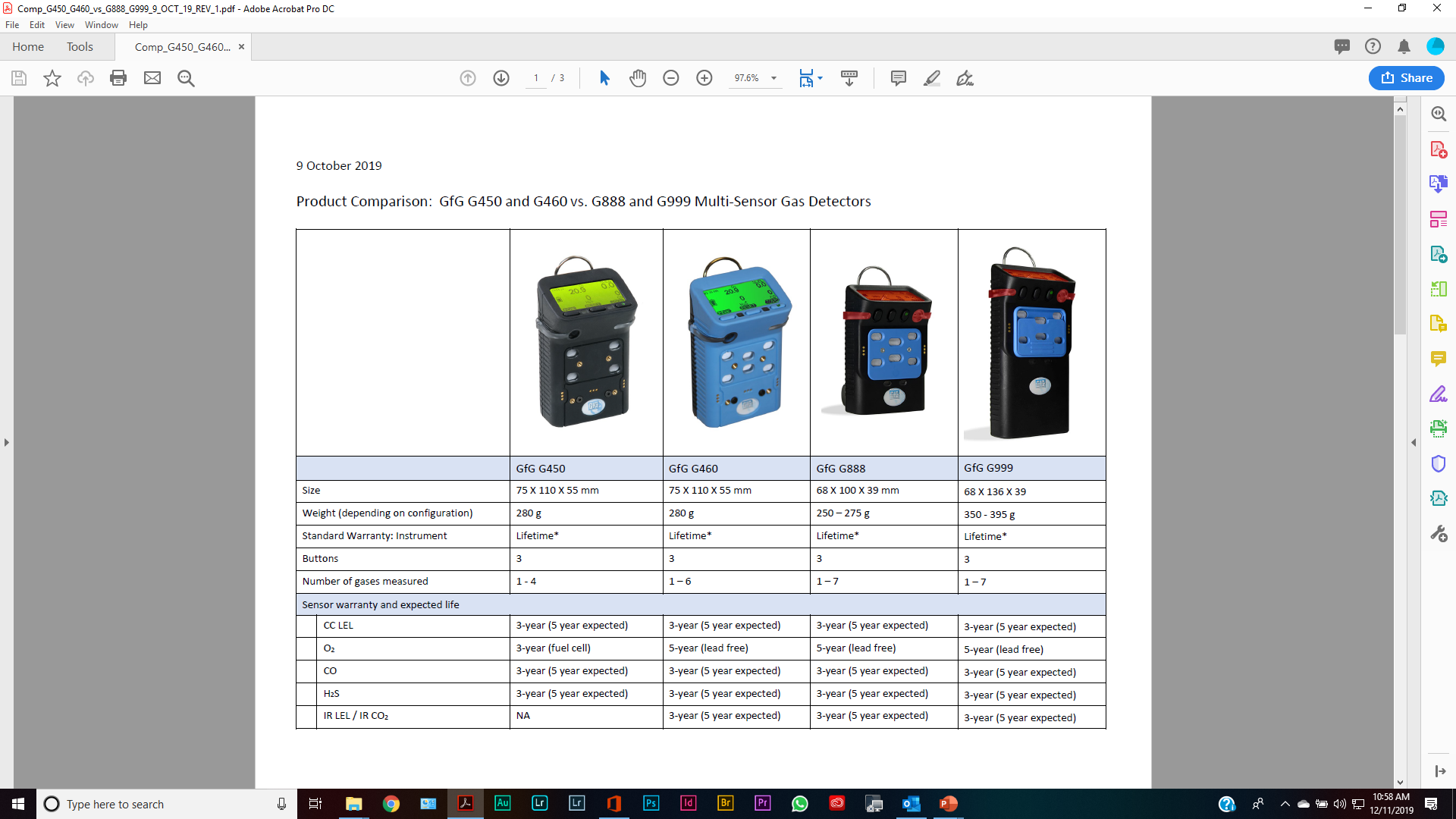 Support Materials on www.goodforgas.comComparative features GfG portables
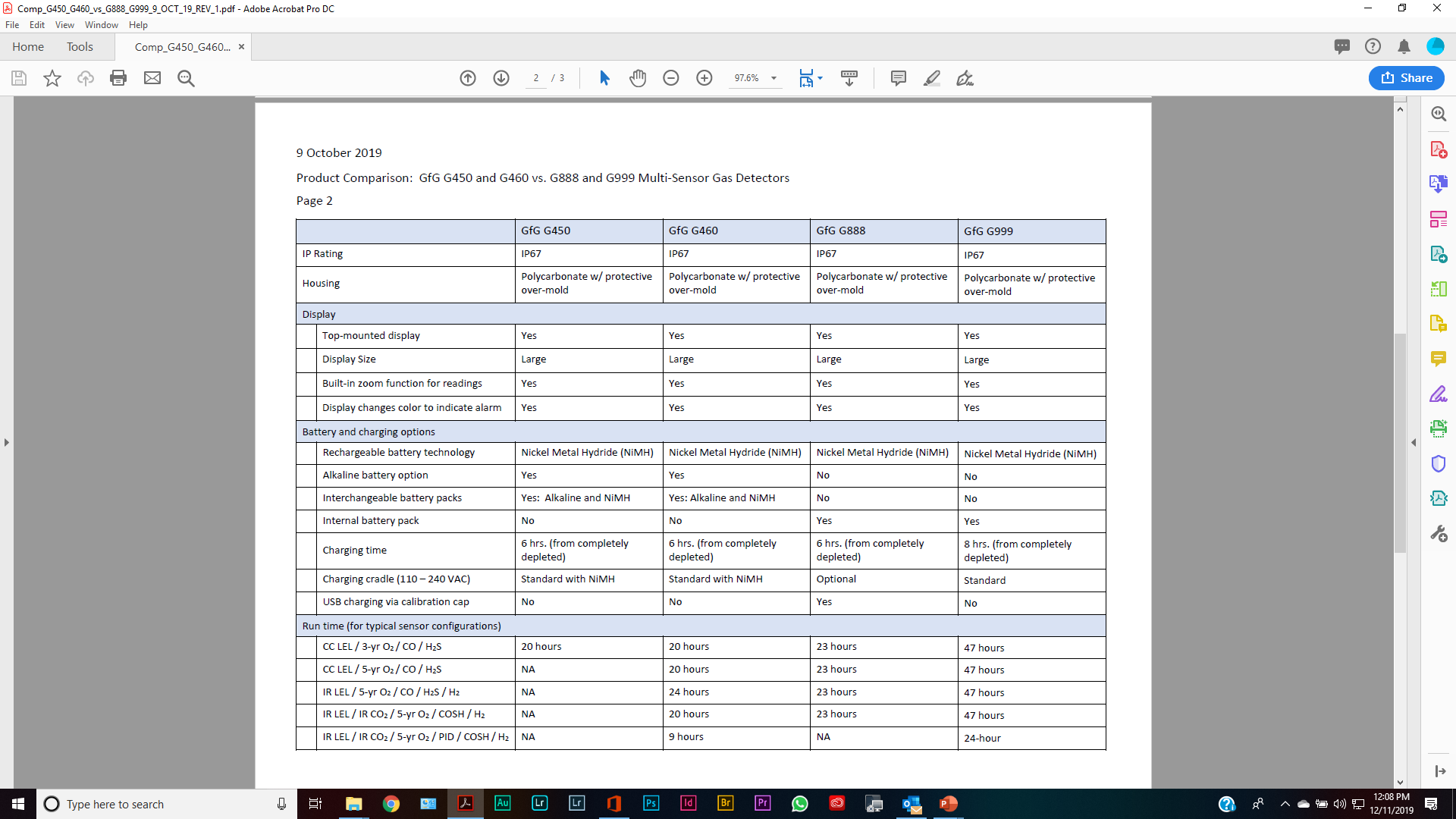 Support Materials on www.goodforgas.comComparative features GfG portables
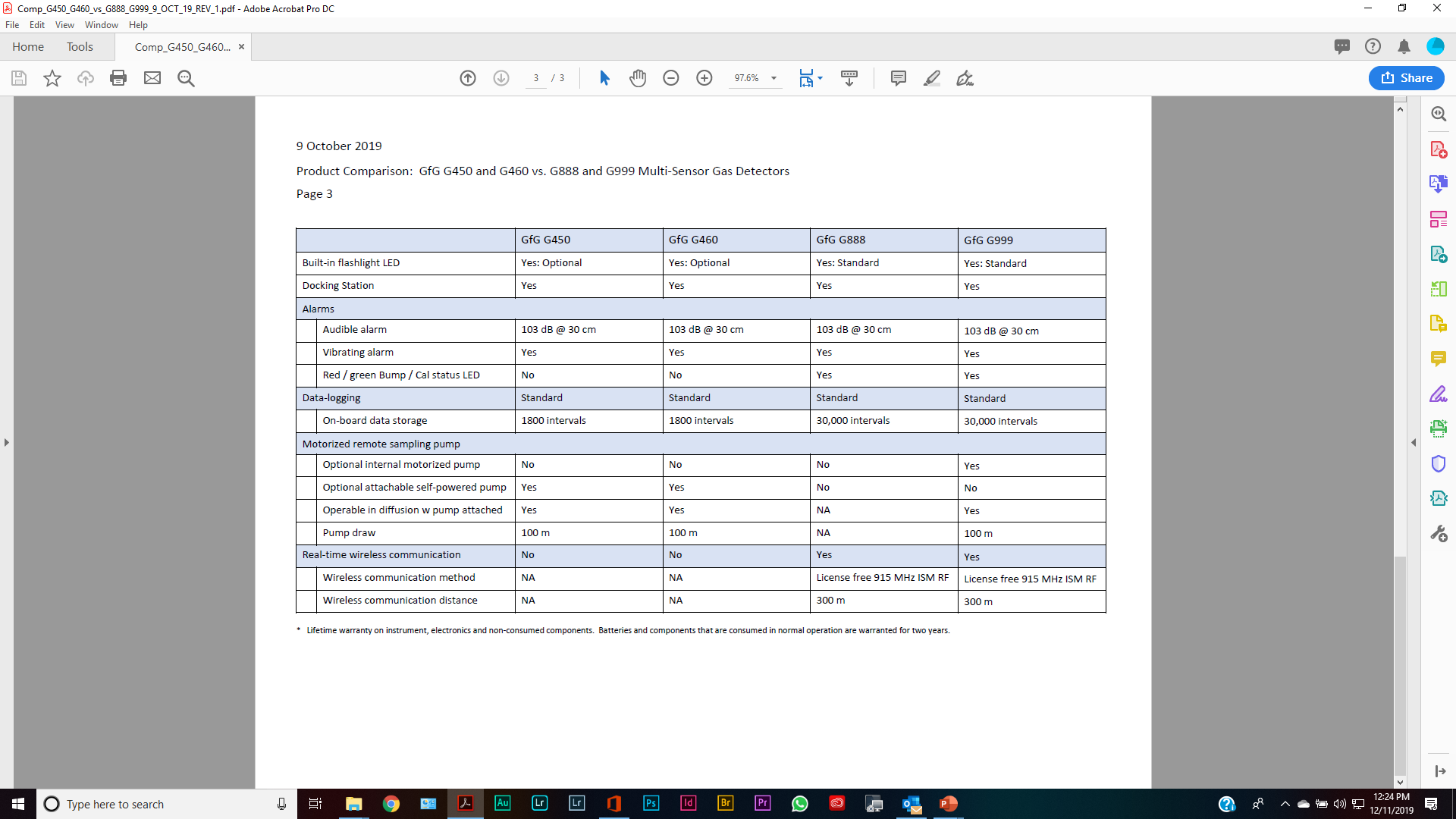 Support Materials on www.goodforgas.comProduct by Product Comparisons
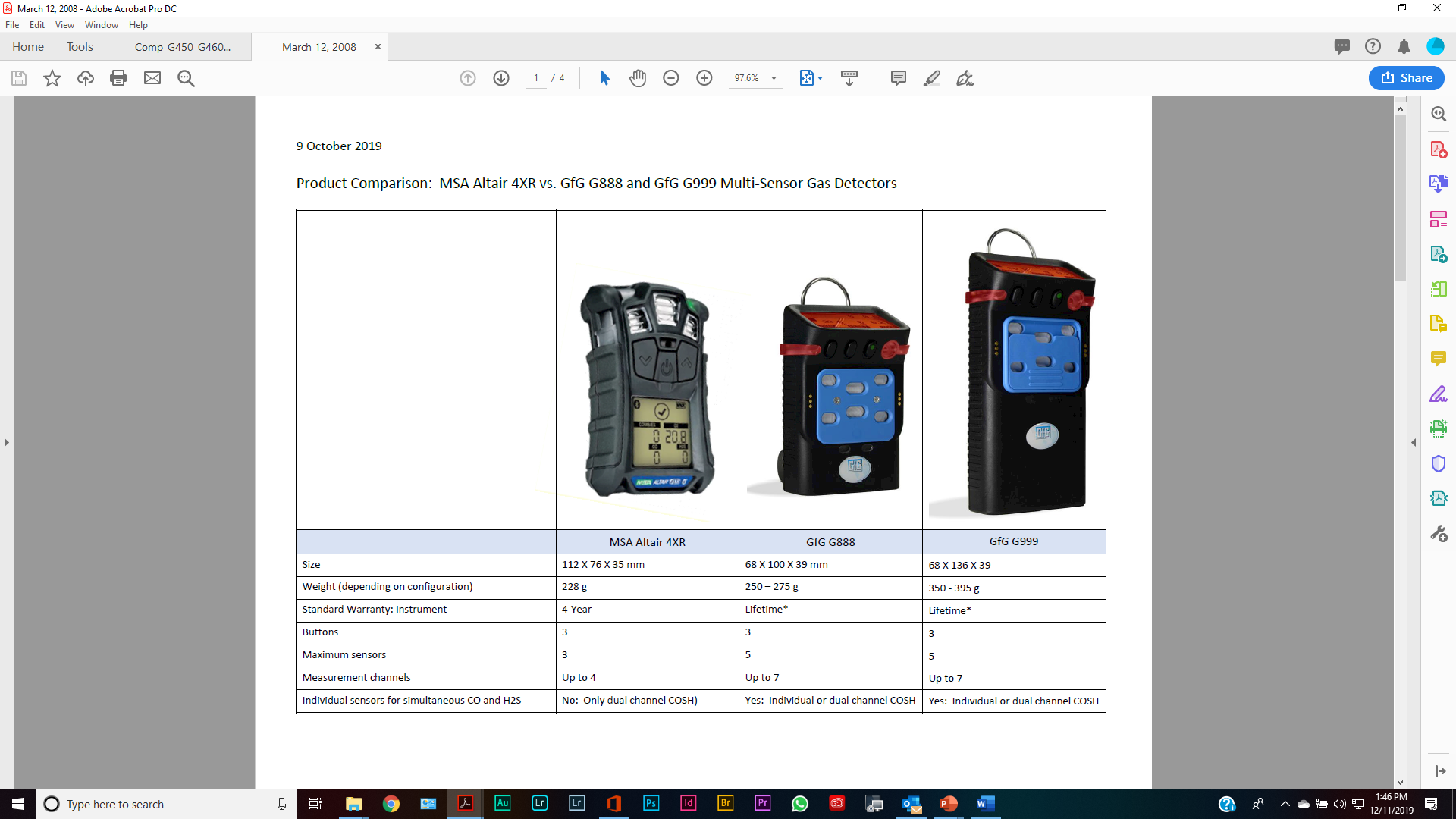 Support Materials on www.goodforgas.comProduct by Product Comparisons
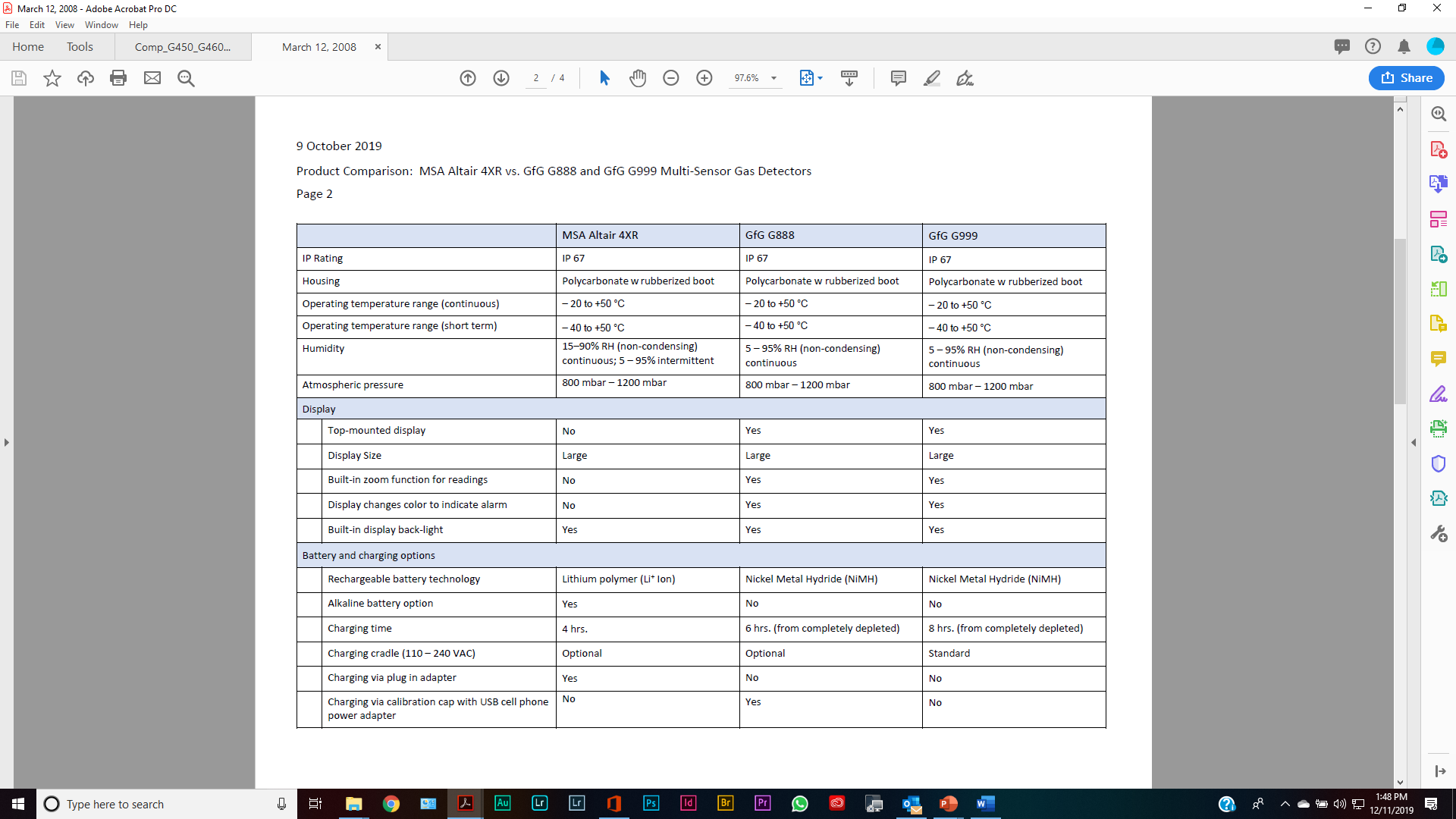 Support Materials on www.goodforgas.comProduct by Product Comparisons
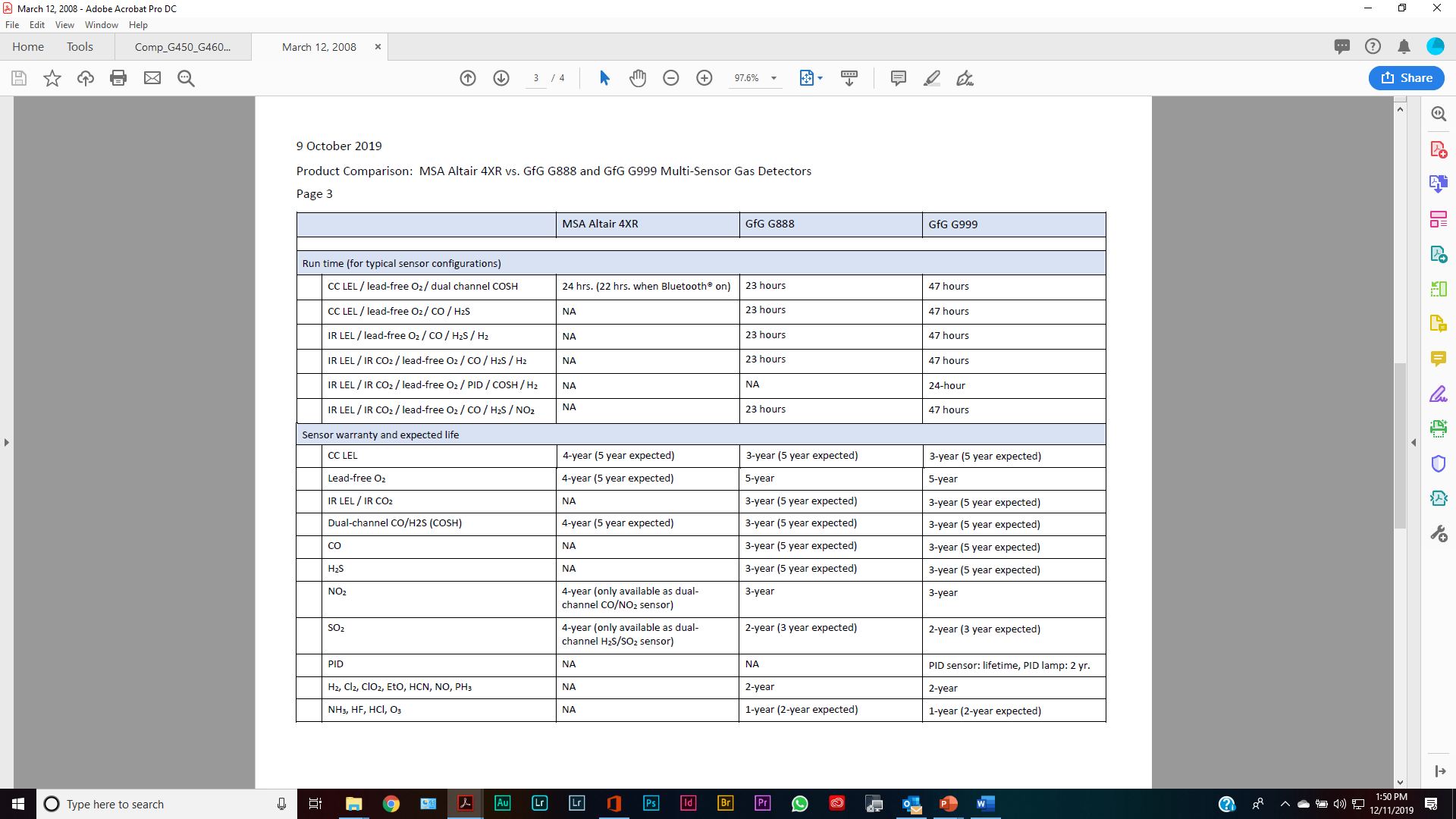 Support Materials on www.goodforgas.comProduct by Product Comparisons
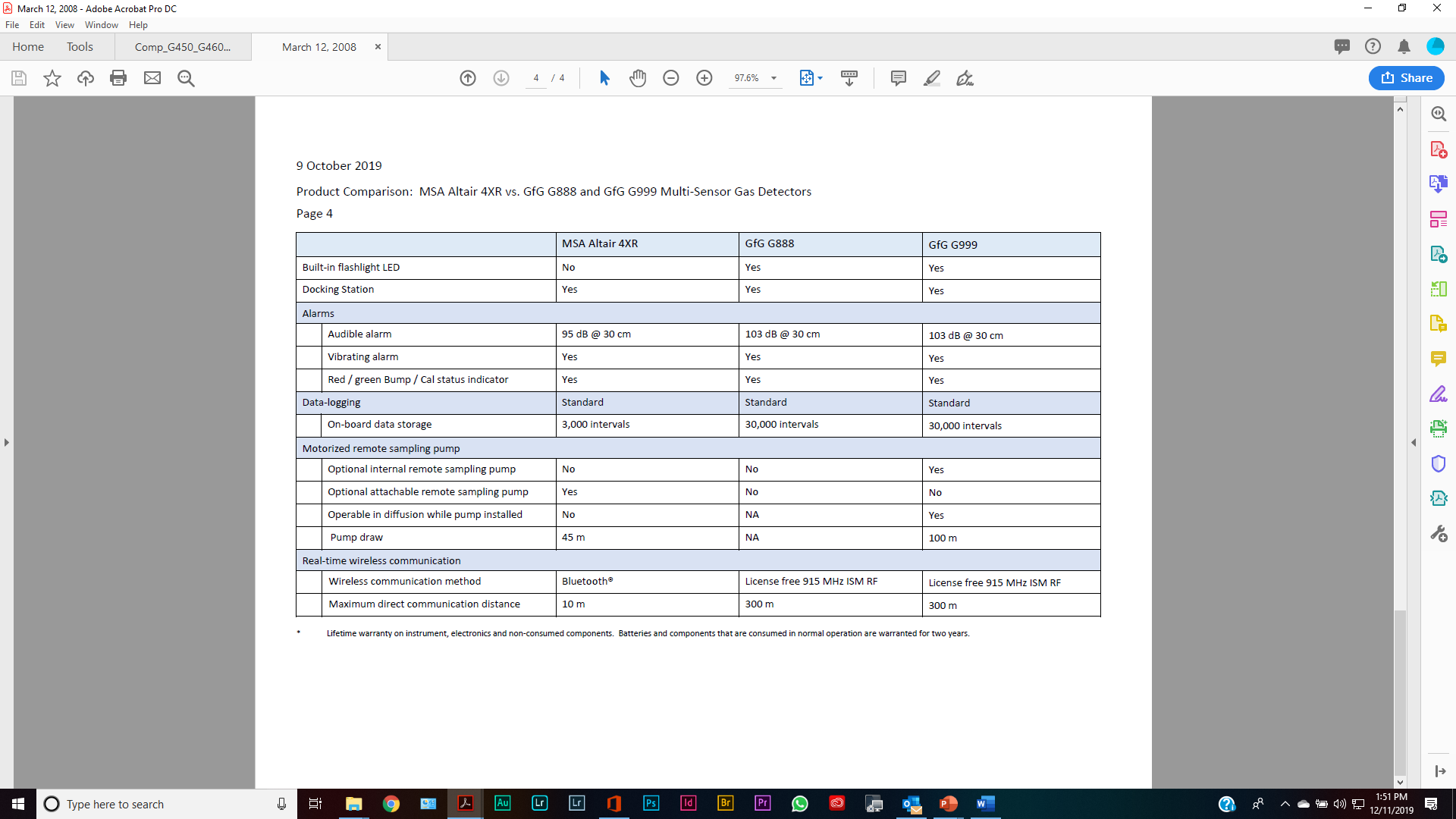 Thanks for the opportunity to discuss what’s going on at GfG, Inc!